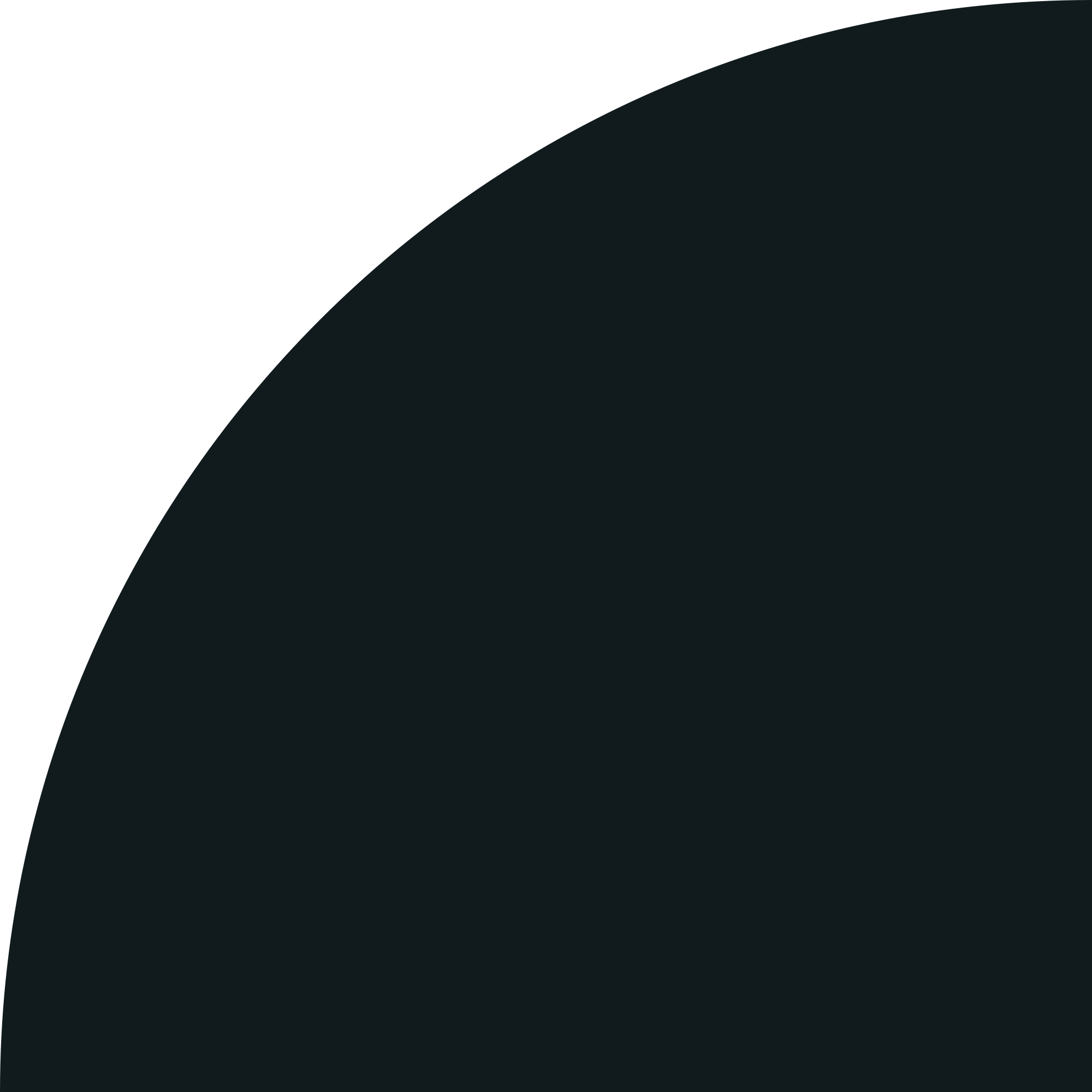 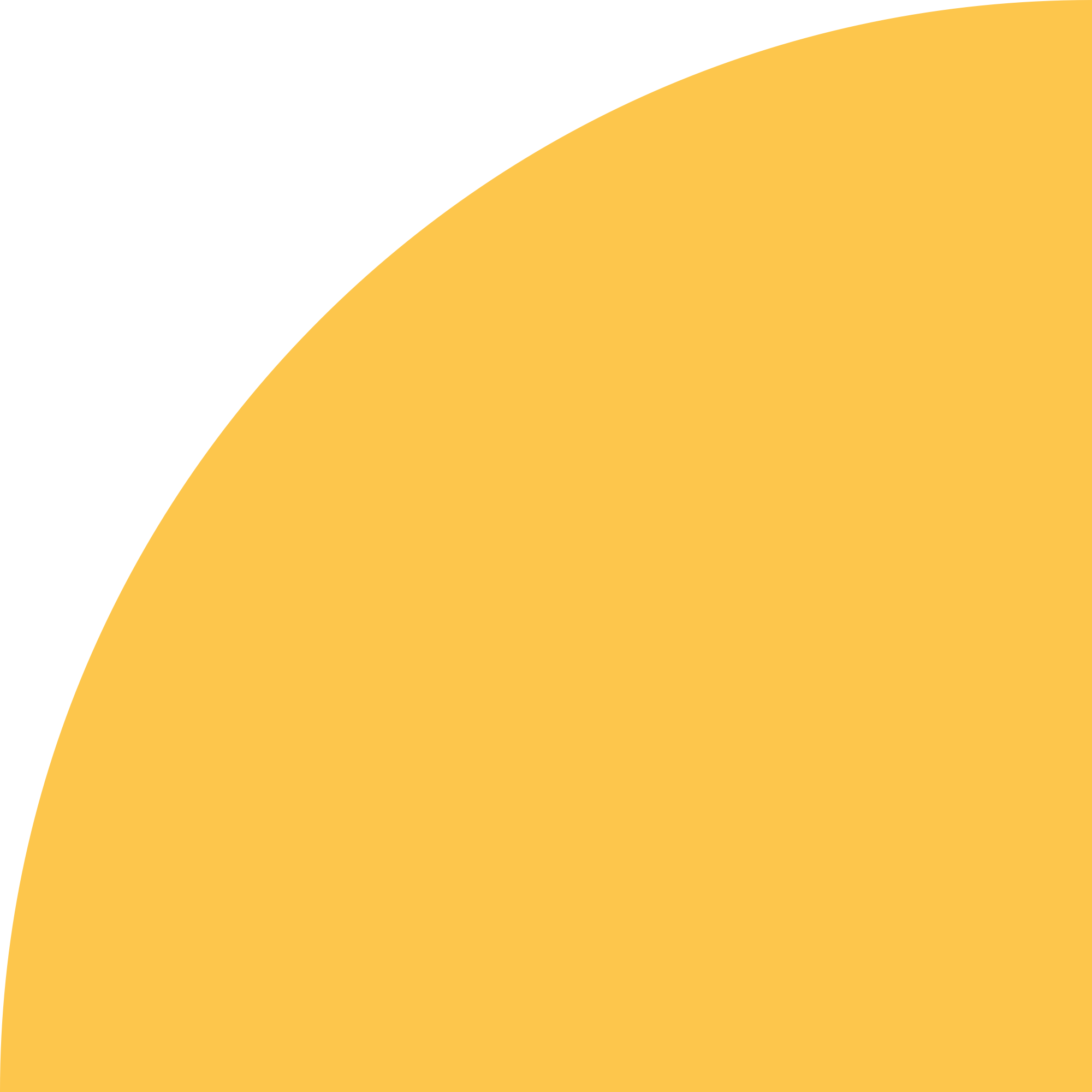 Preventative Leadership:
Stop Learning the 
Hard Way
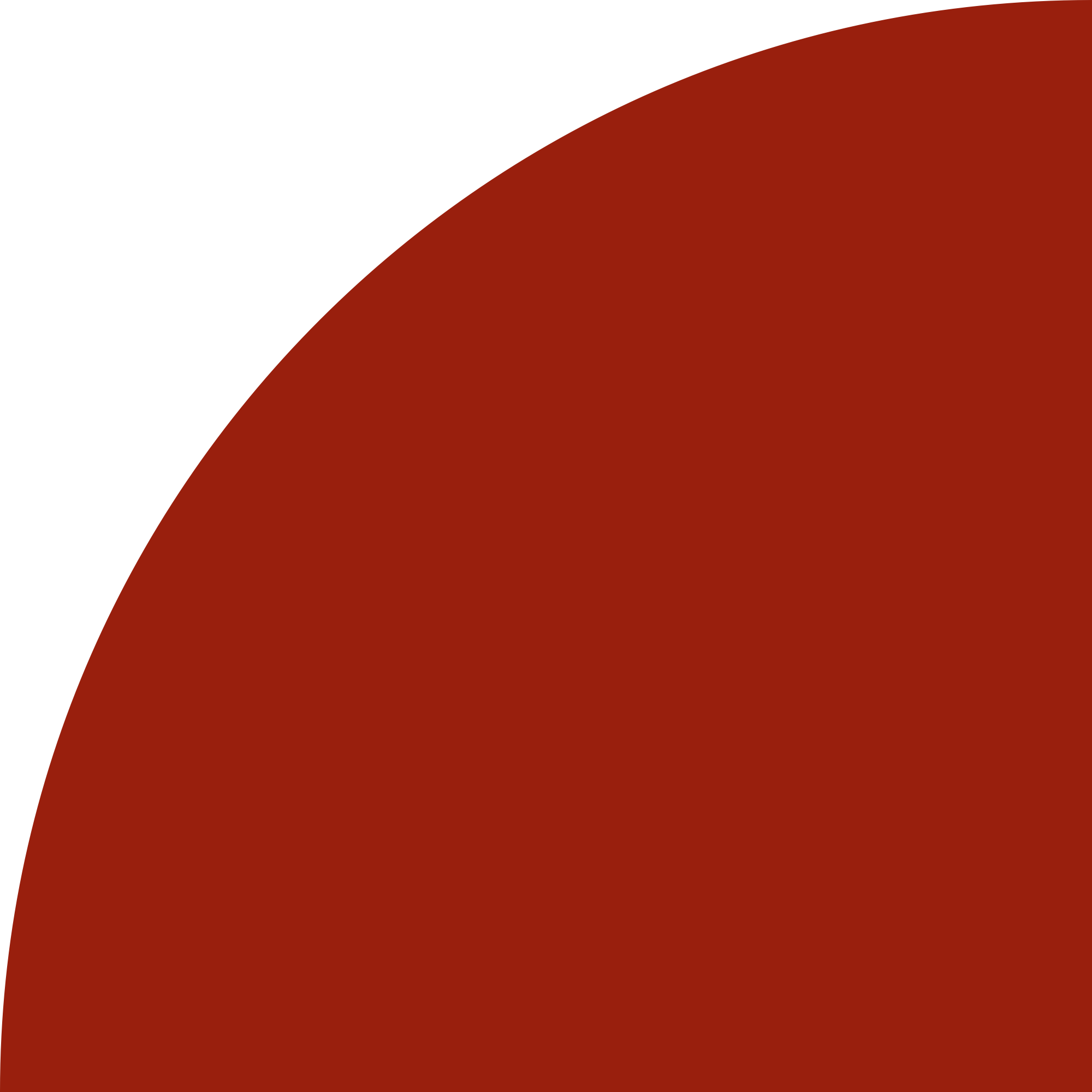 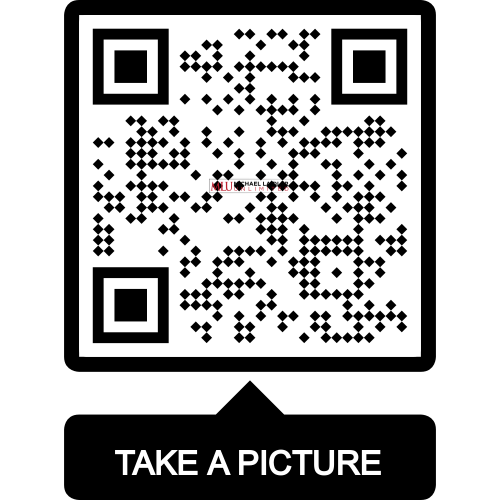 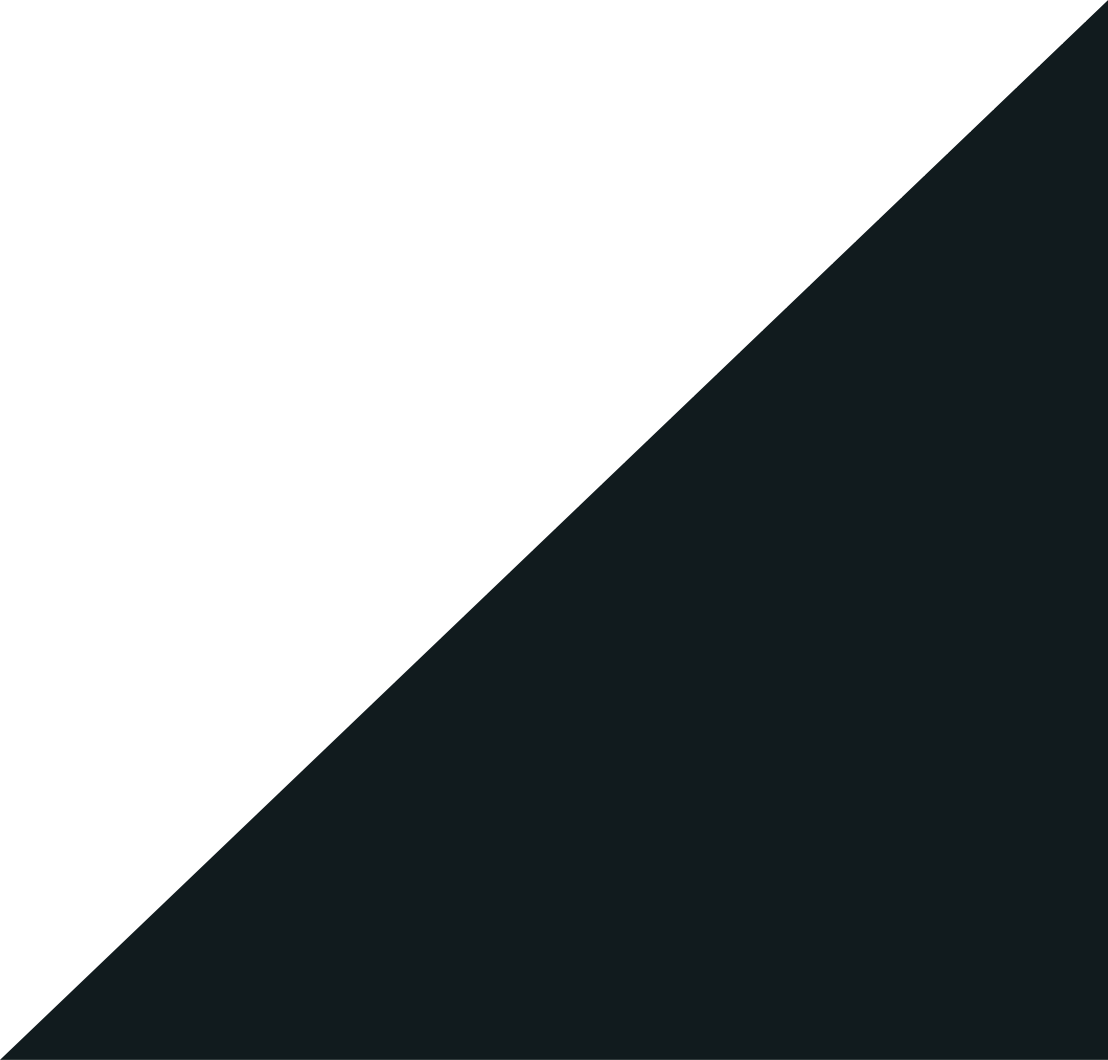 Download a free 
Checklist here
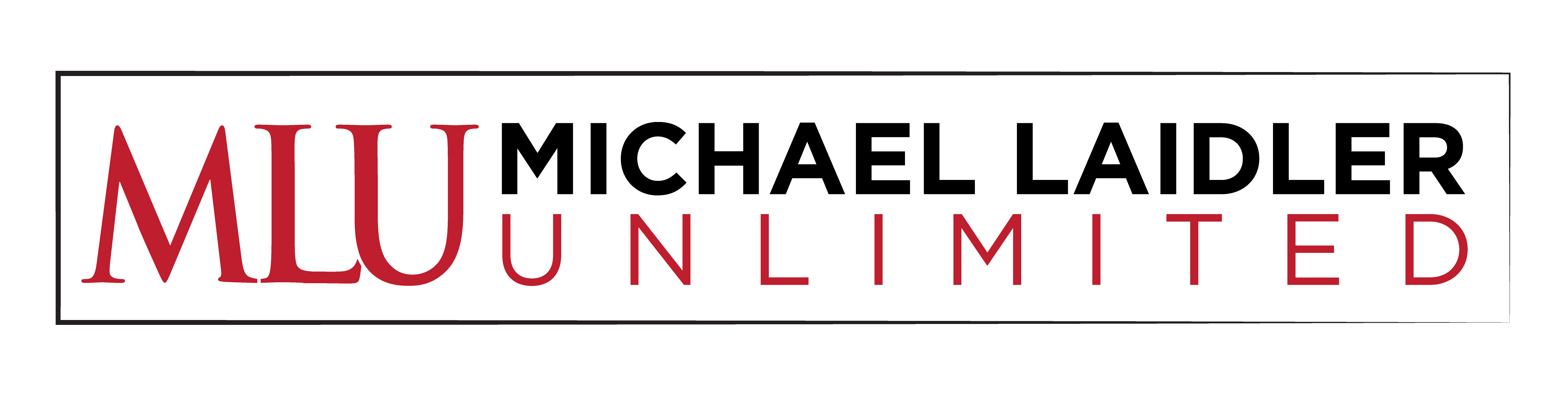 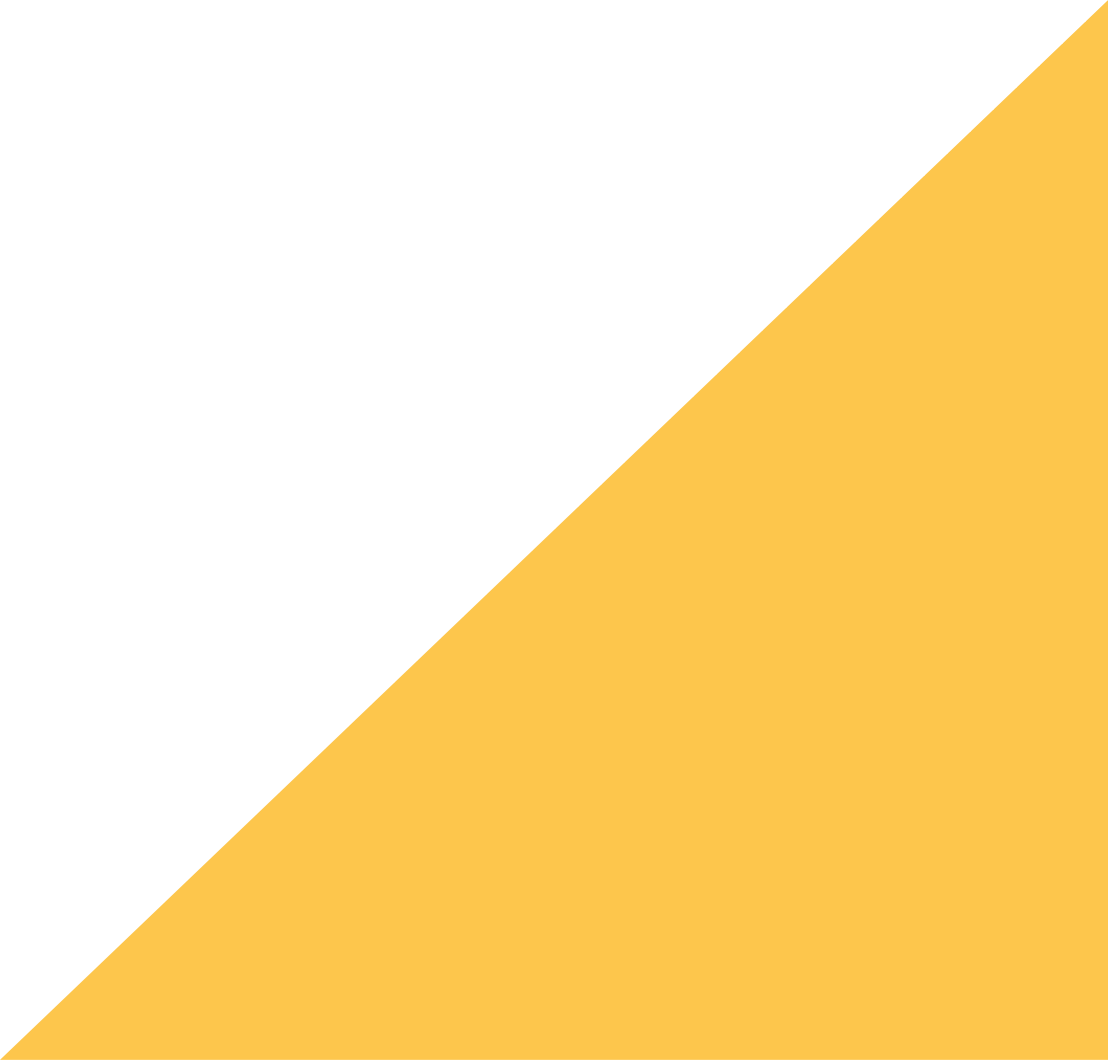 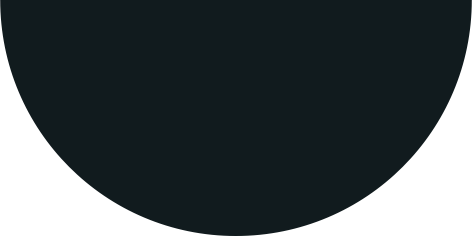 Lead by Example
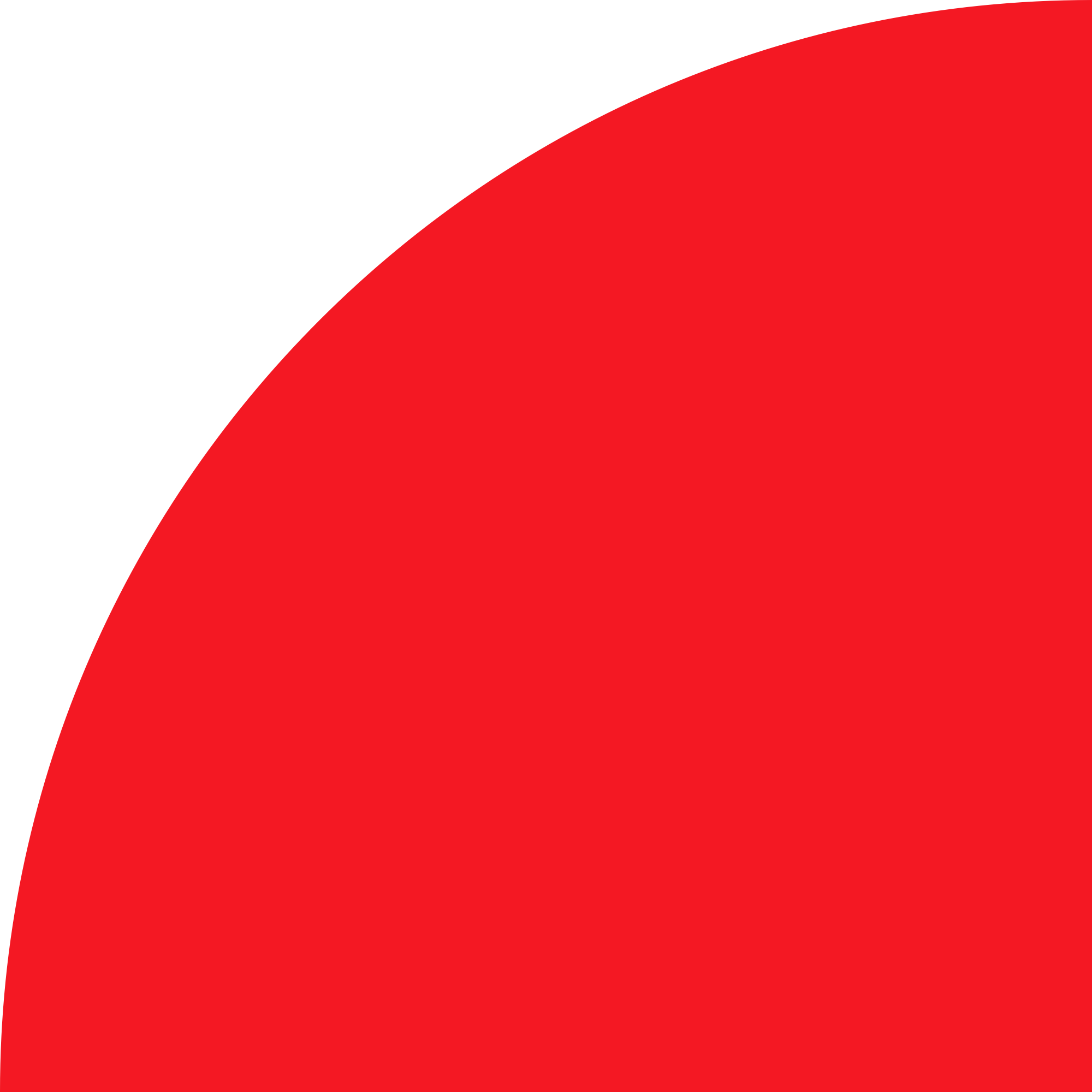 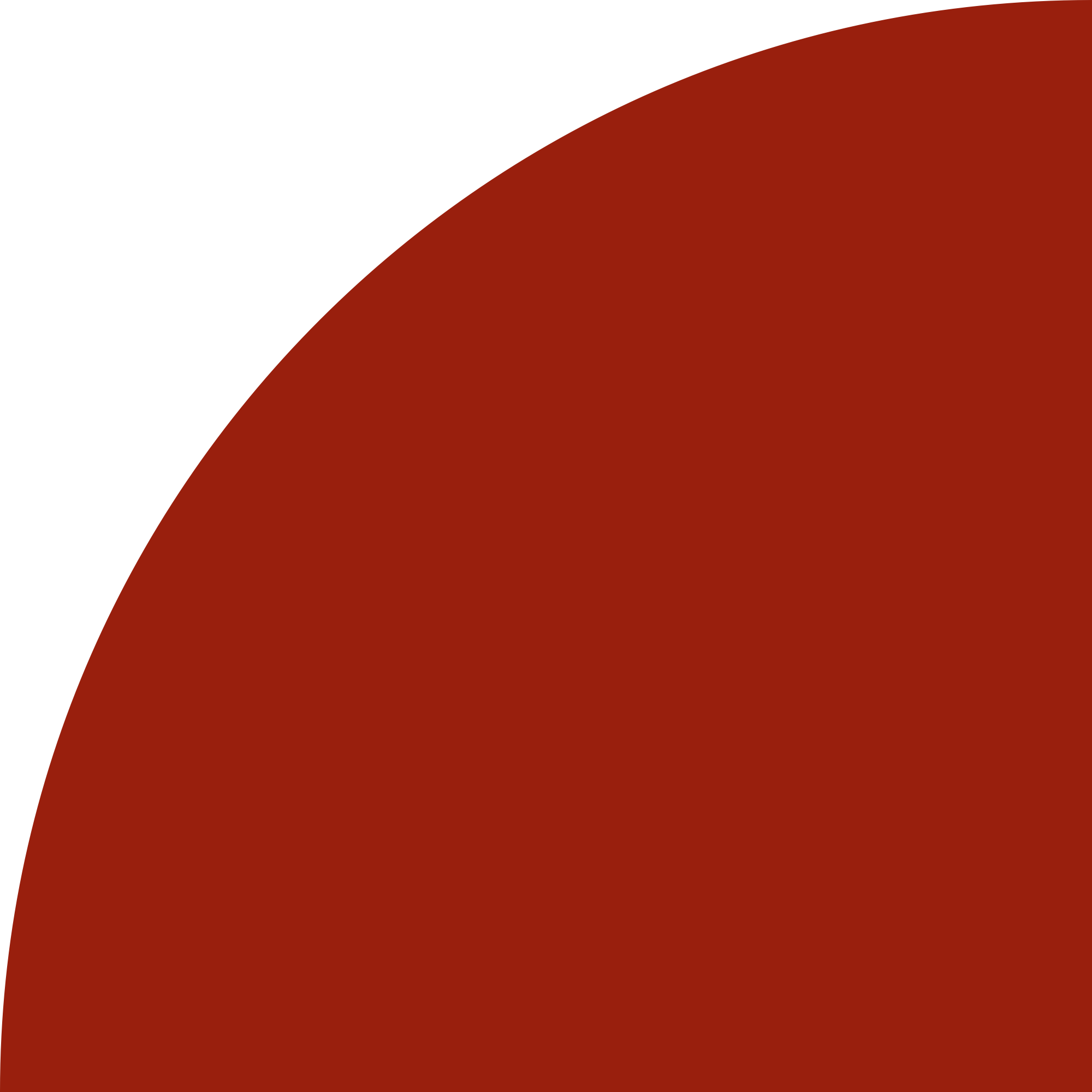 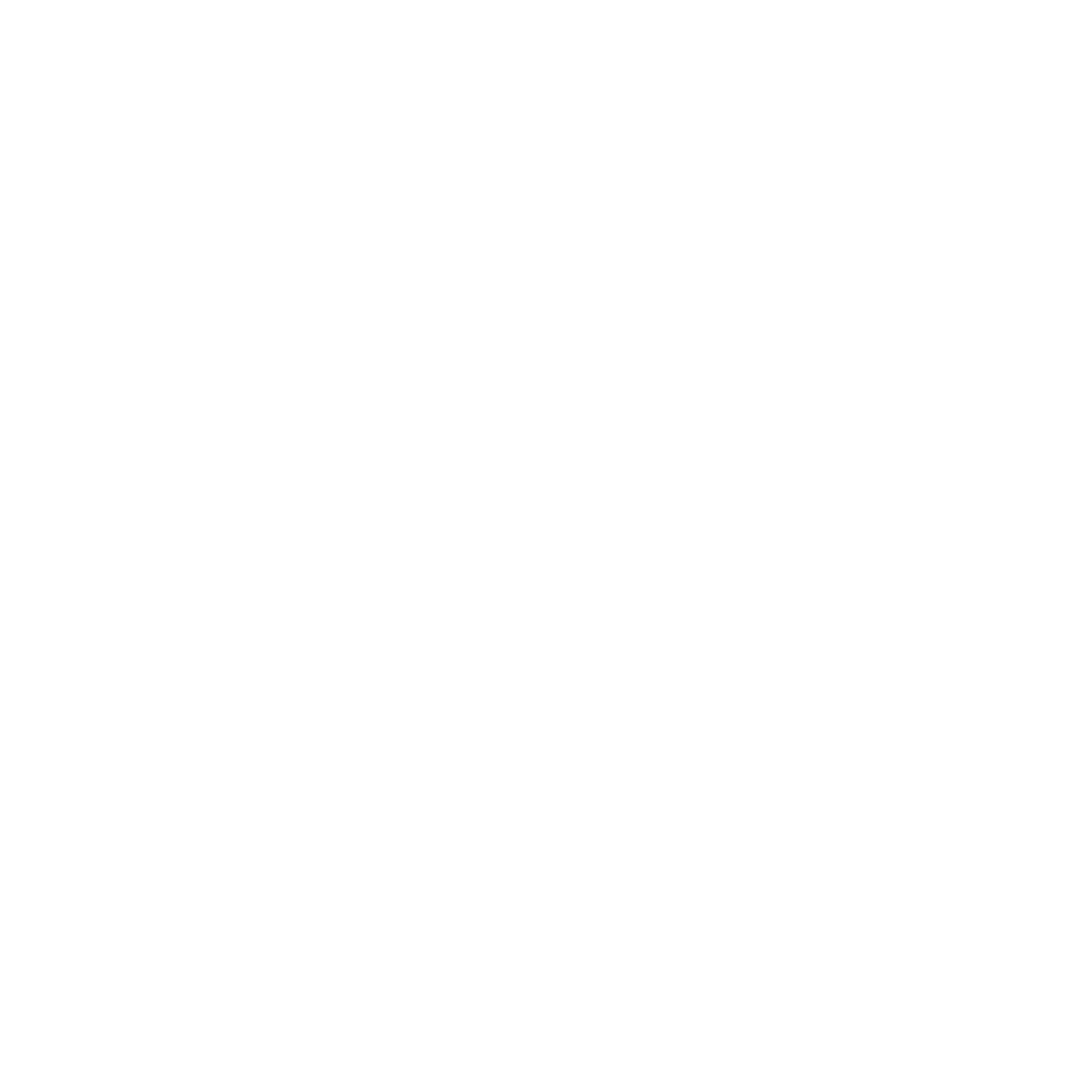 Lost on the Moon
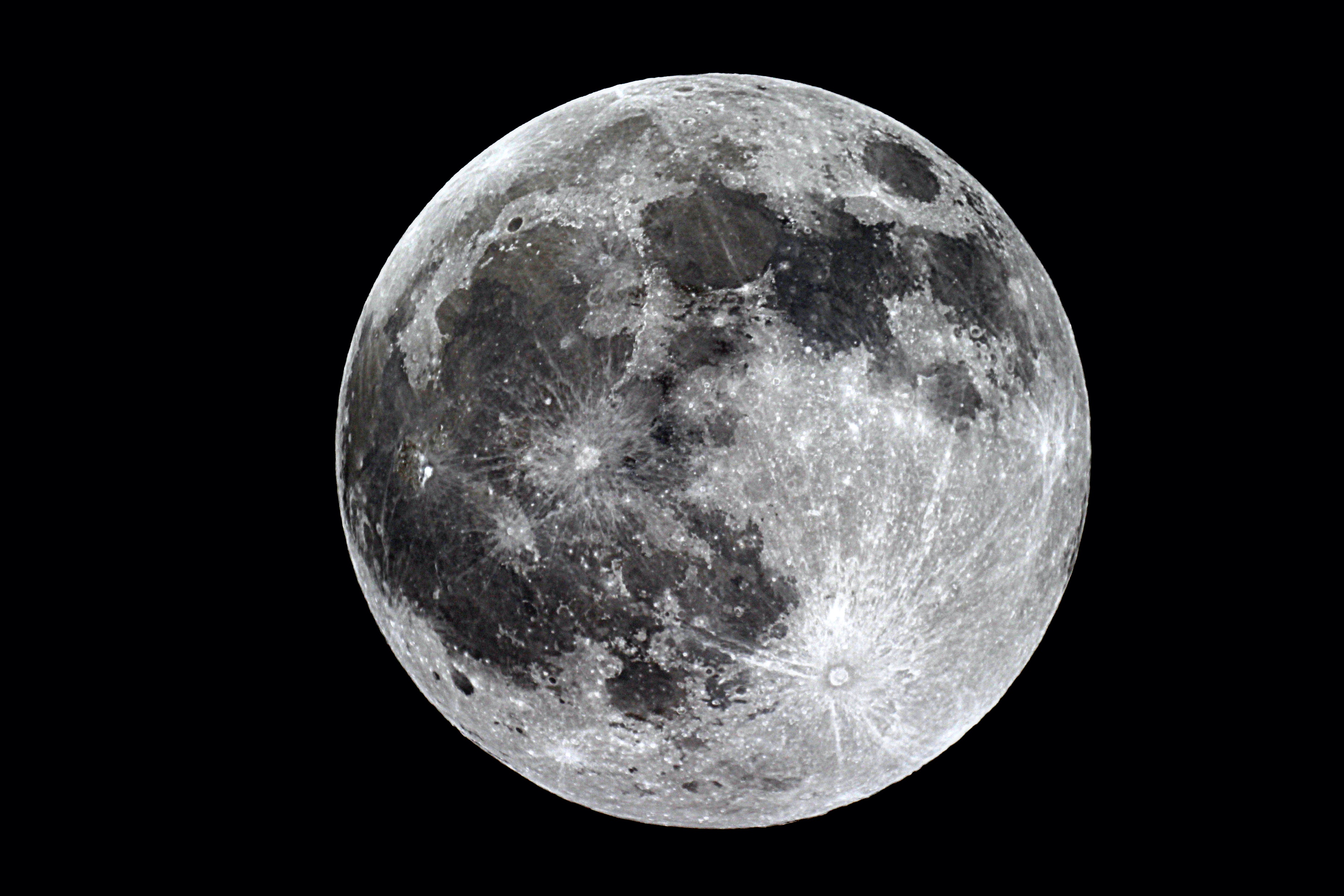 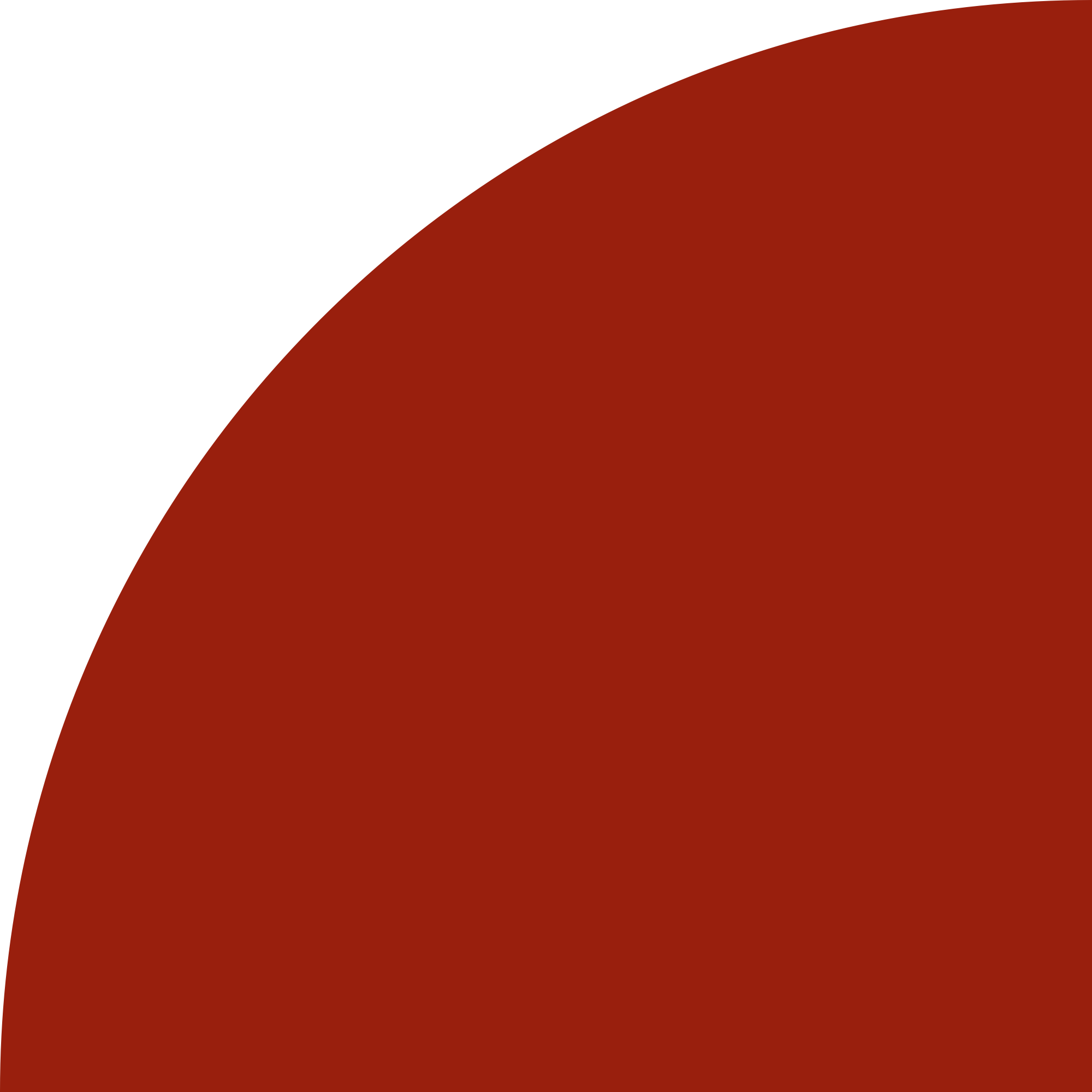 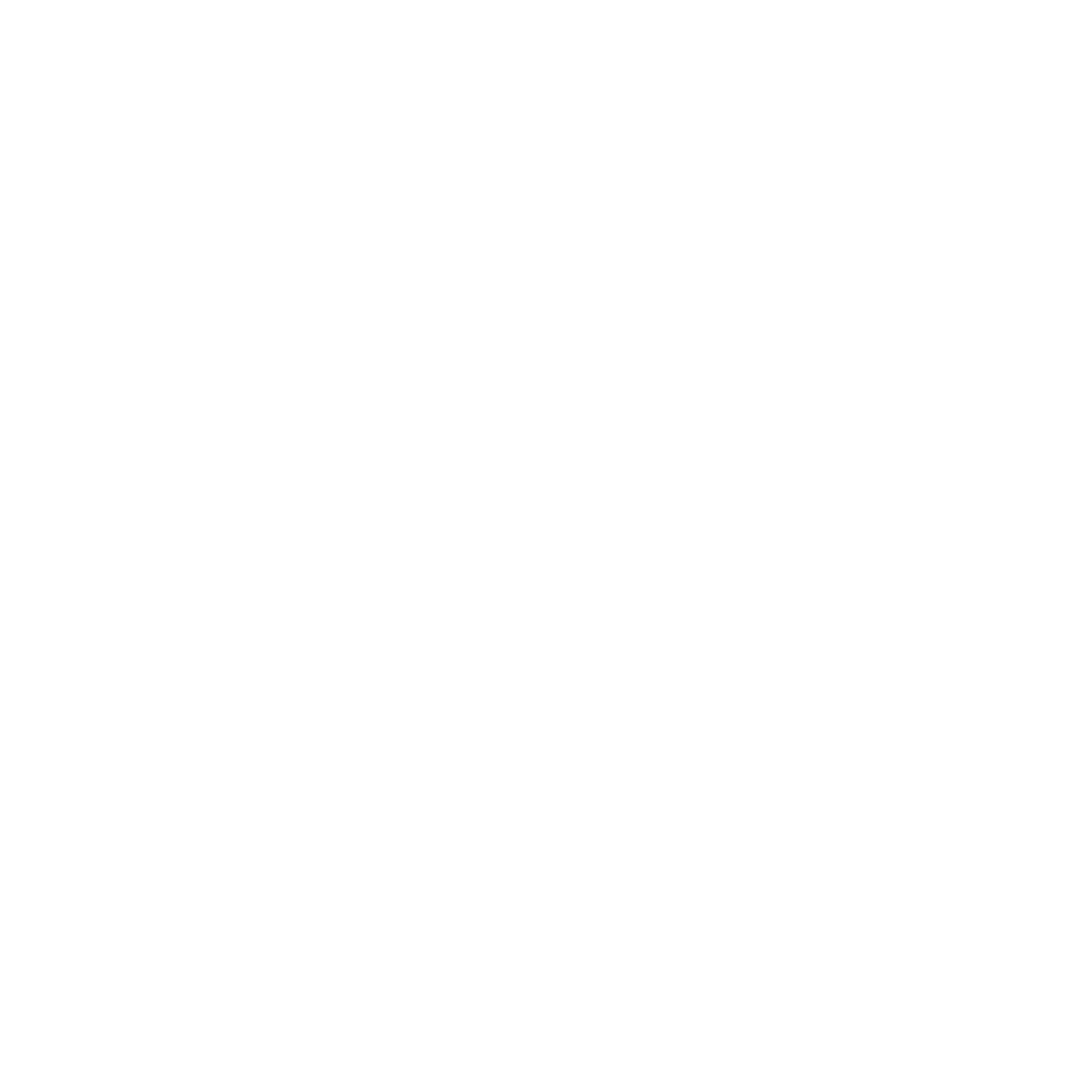 Debrief:

How many people scored better as individuals?
How many people scored better as a group?
Why do you believe this happened?
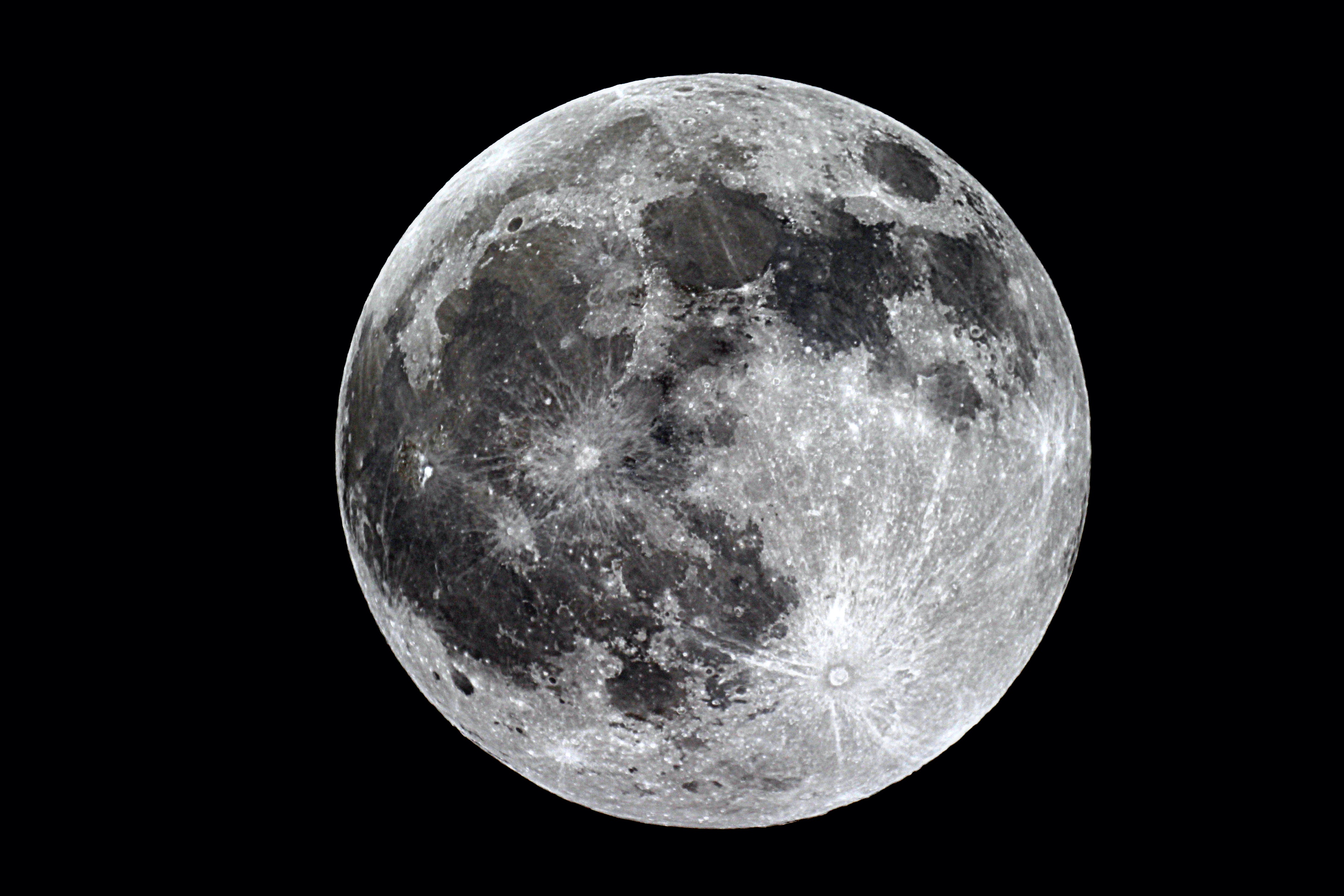 04
01
02
03
Fear of Failure and Mistakes
Lack of Accountability
Lack of Teamwork
Lack of Engagement
What to Look For
BEHAVIORS
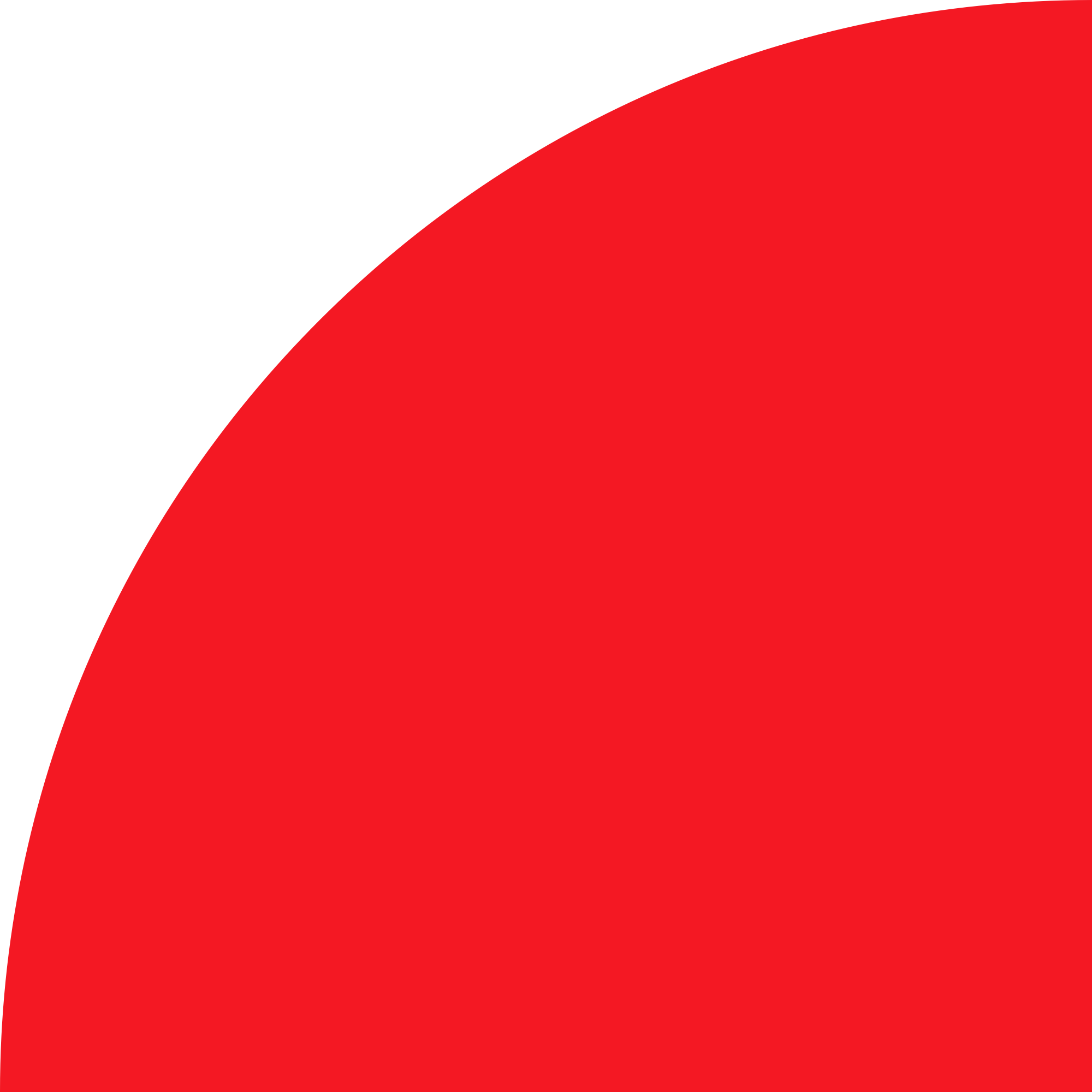 Mitchell
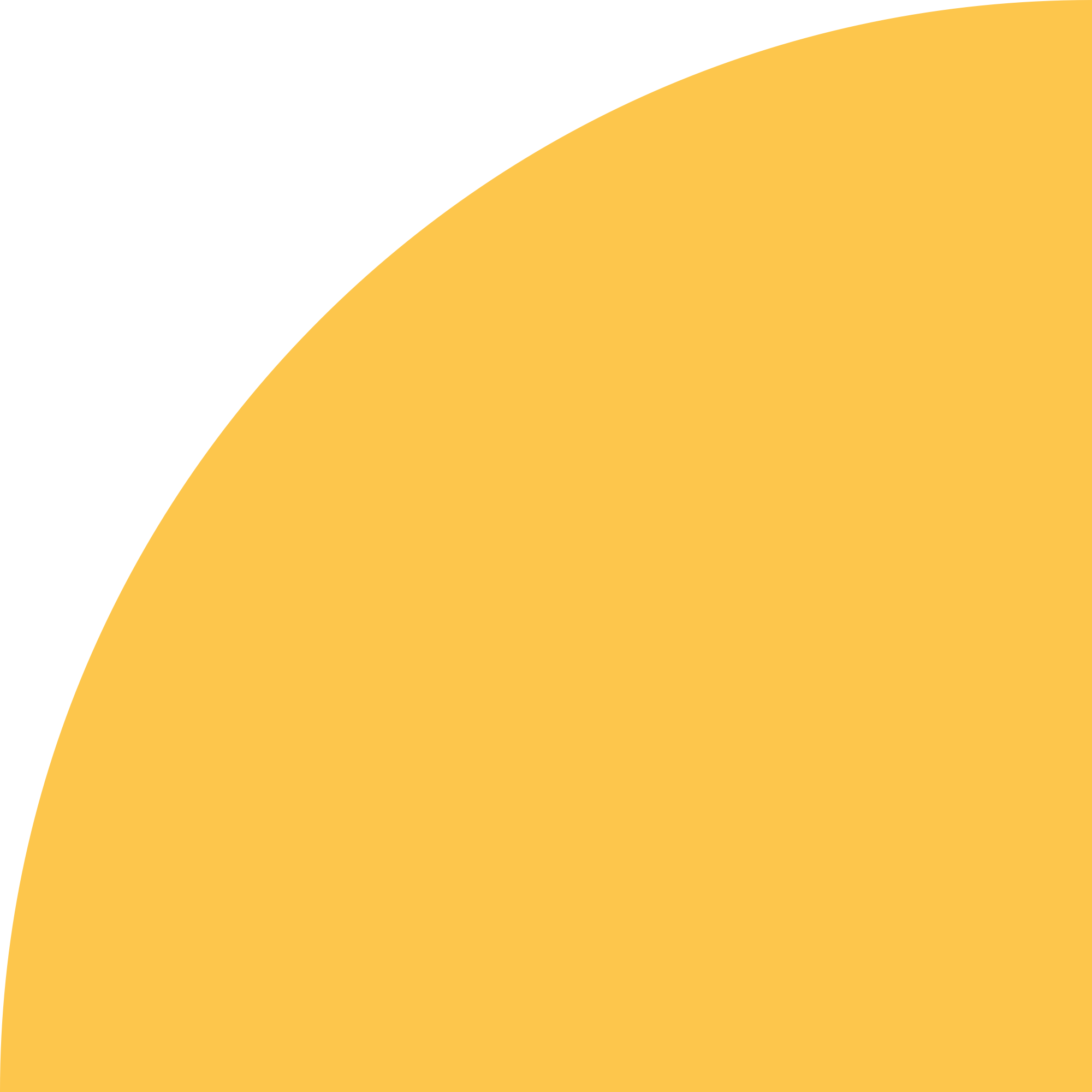 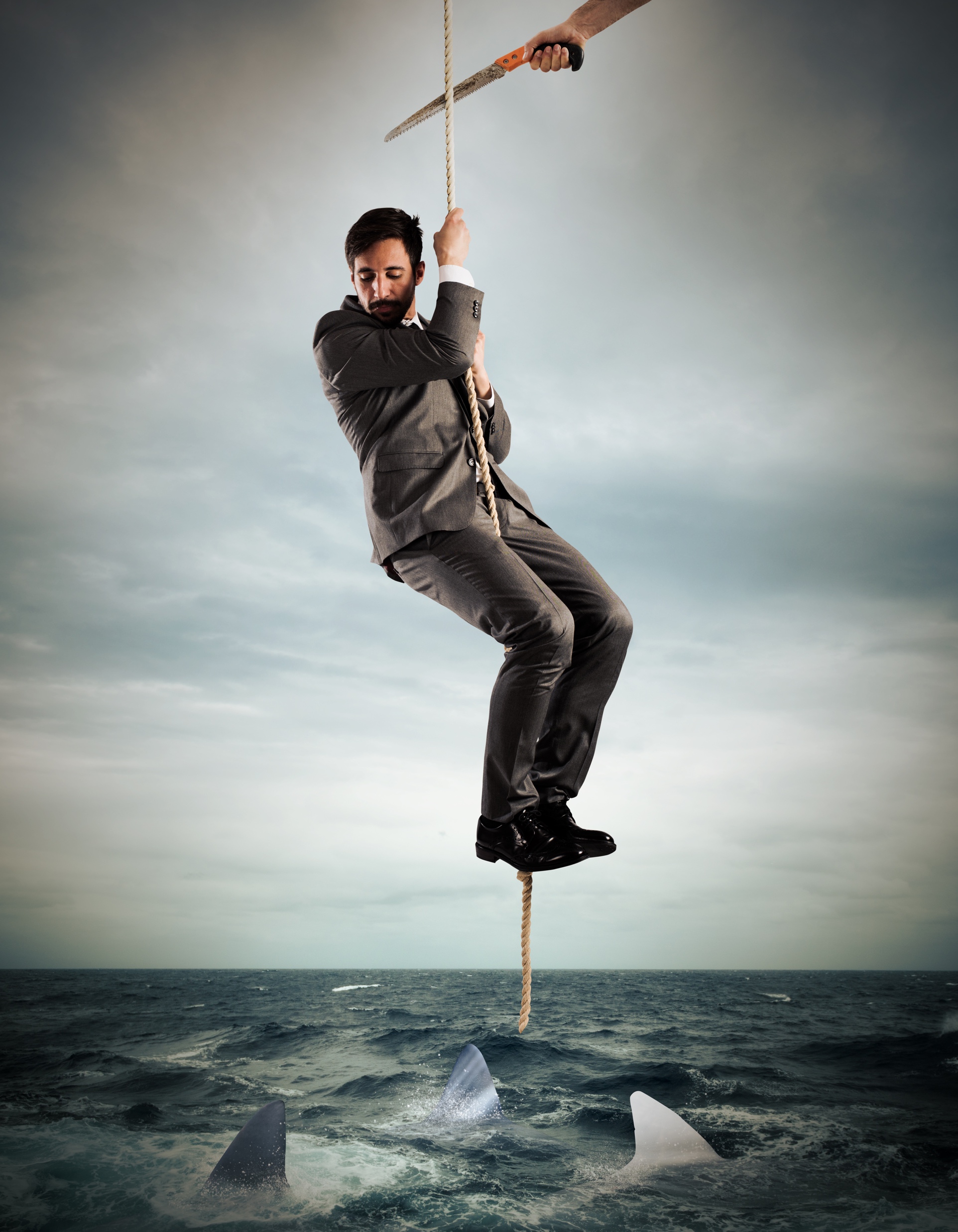 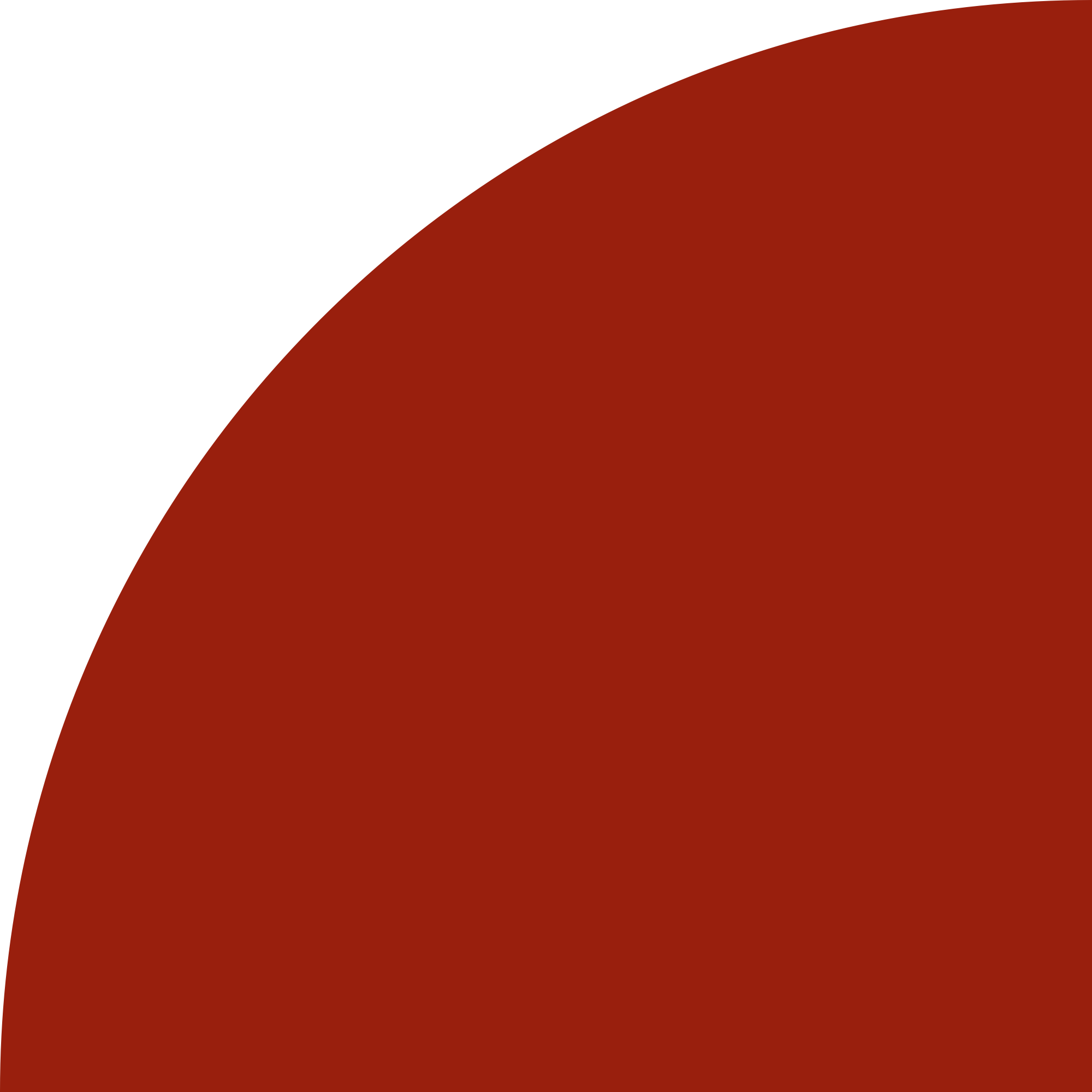 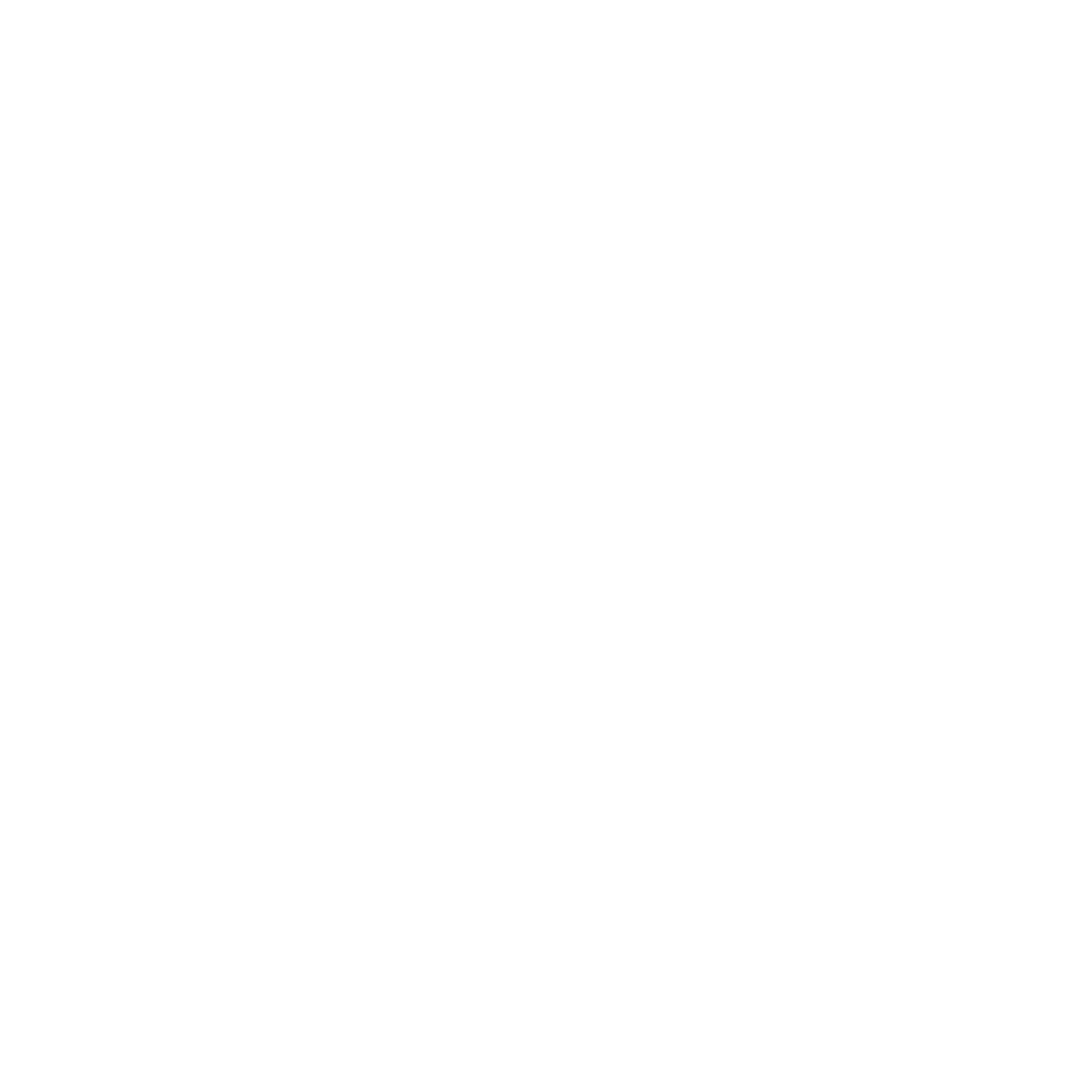 Fear of Failure and Mistakes
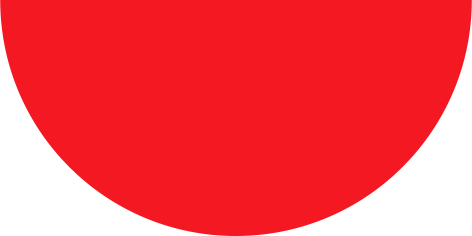 Failure is a prerequisite to success
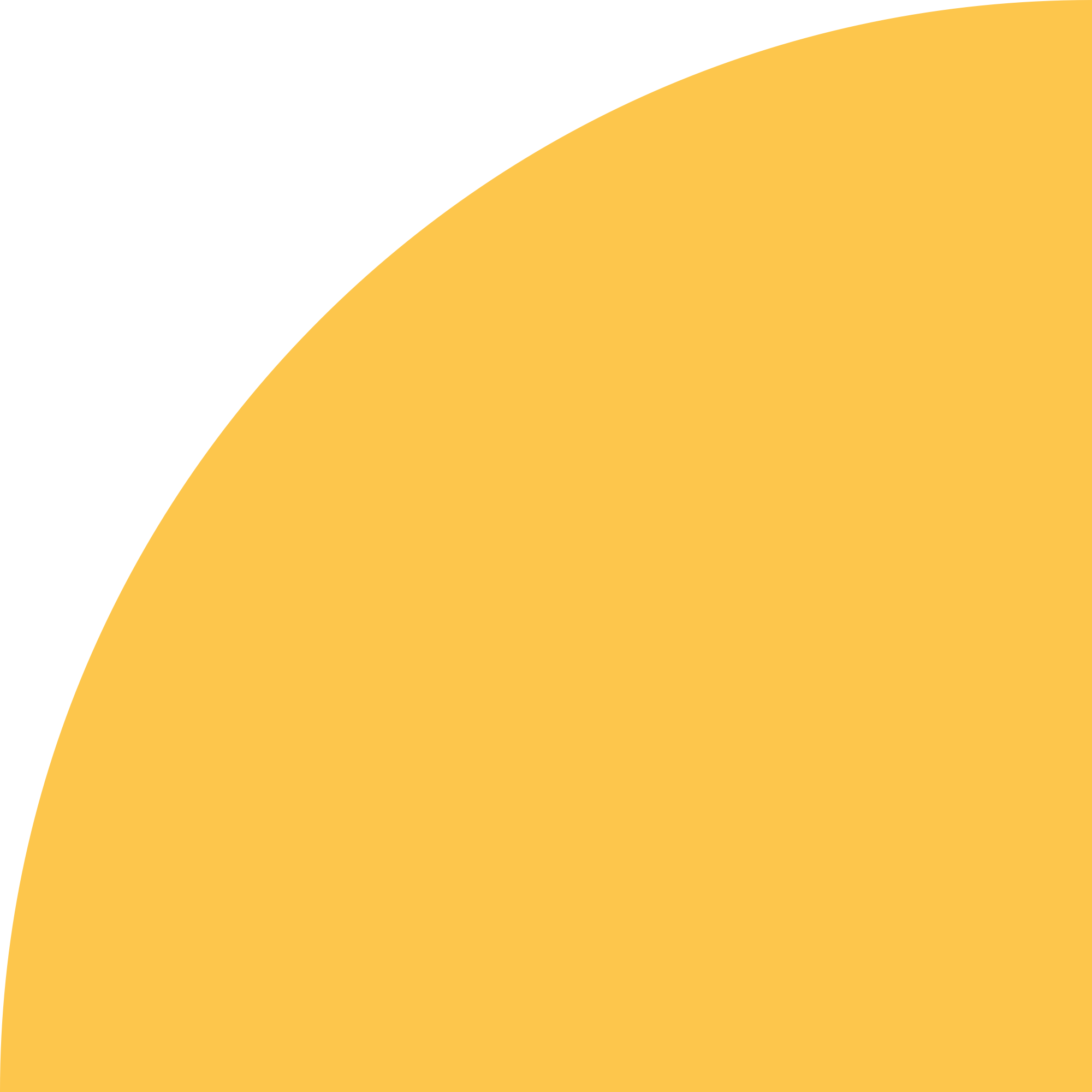 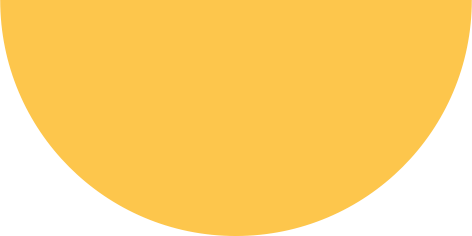 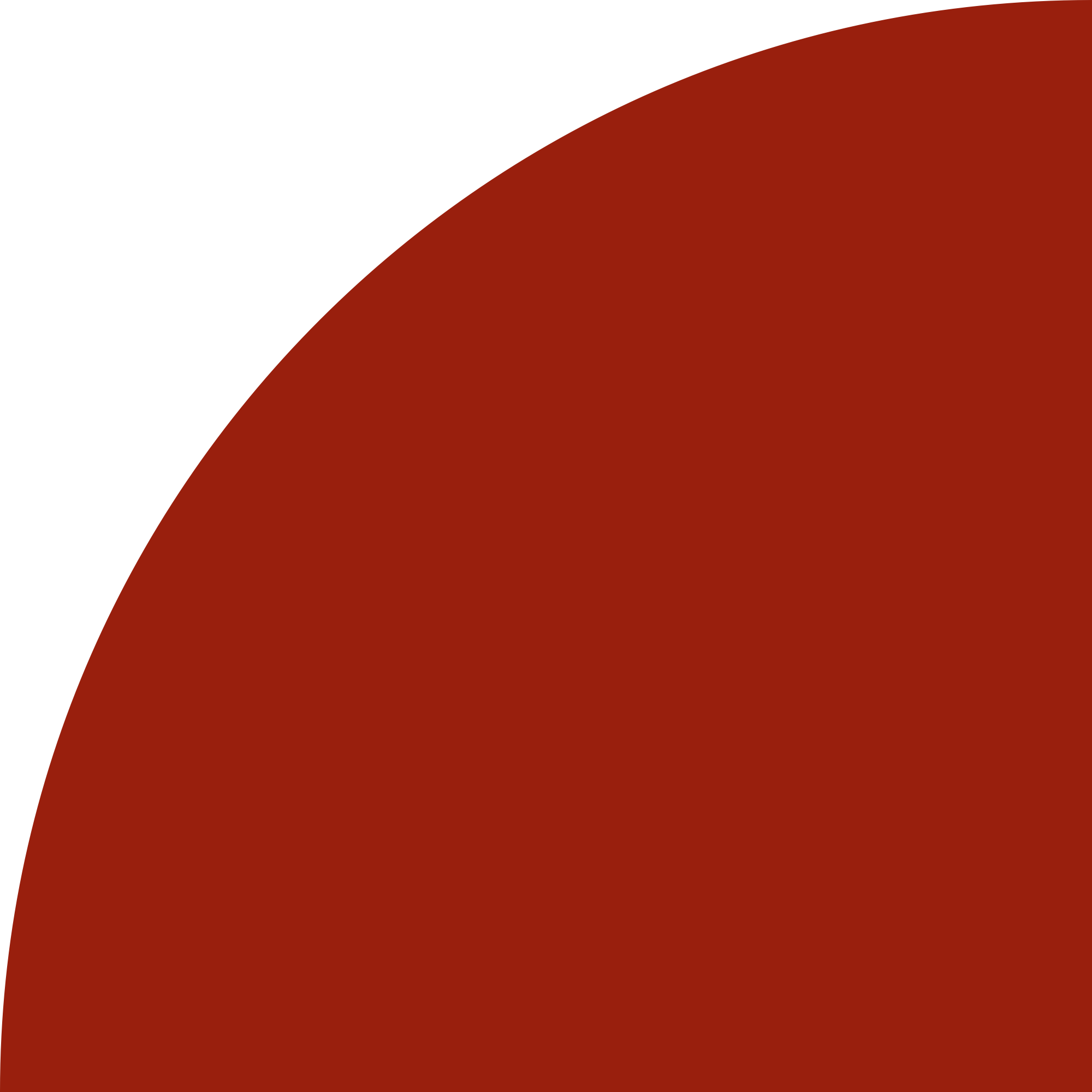 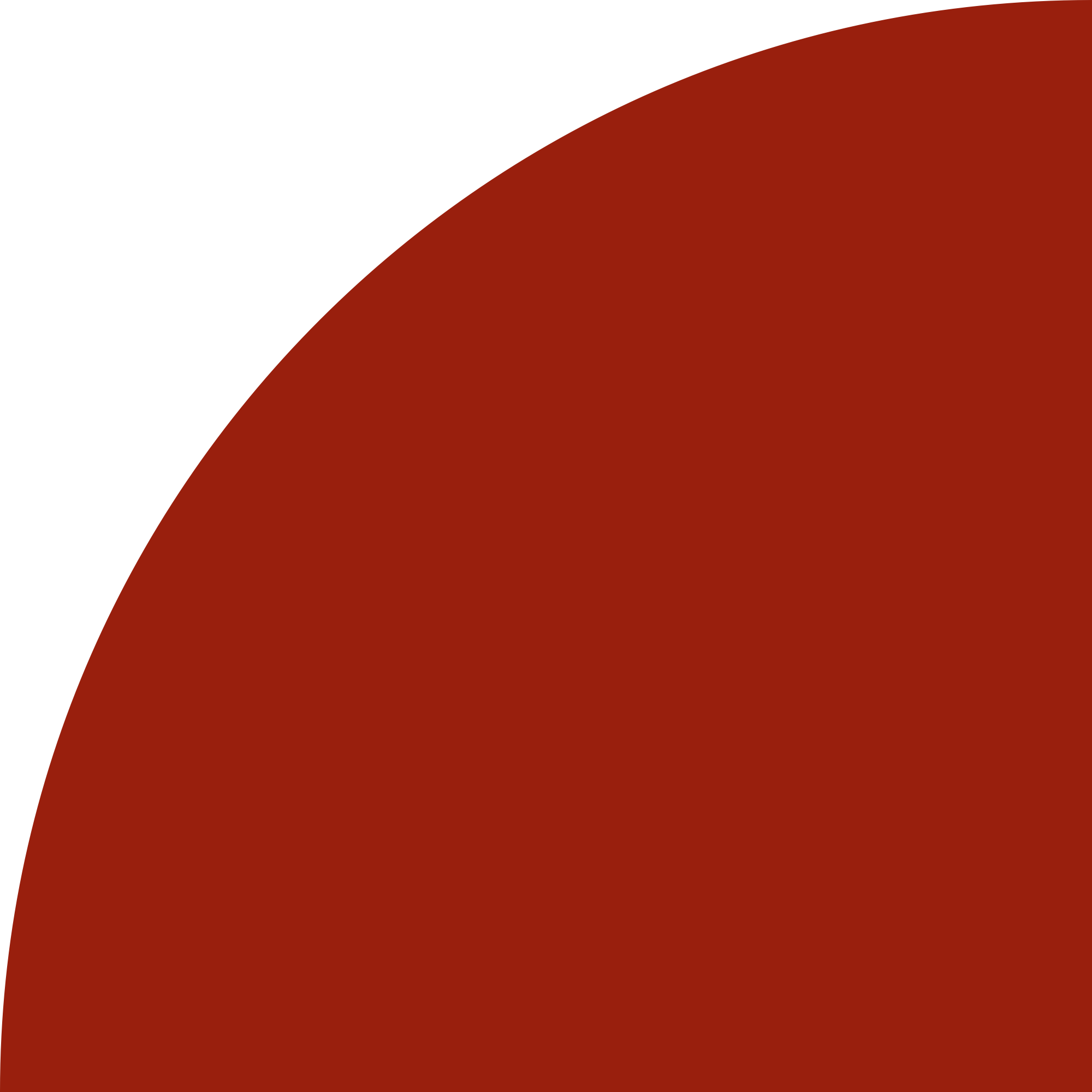 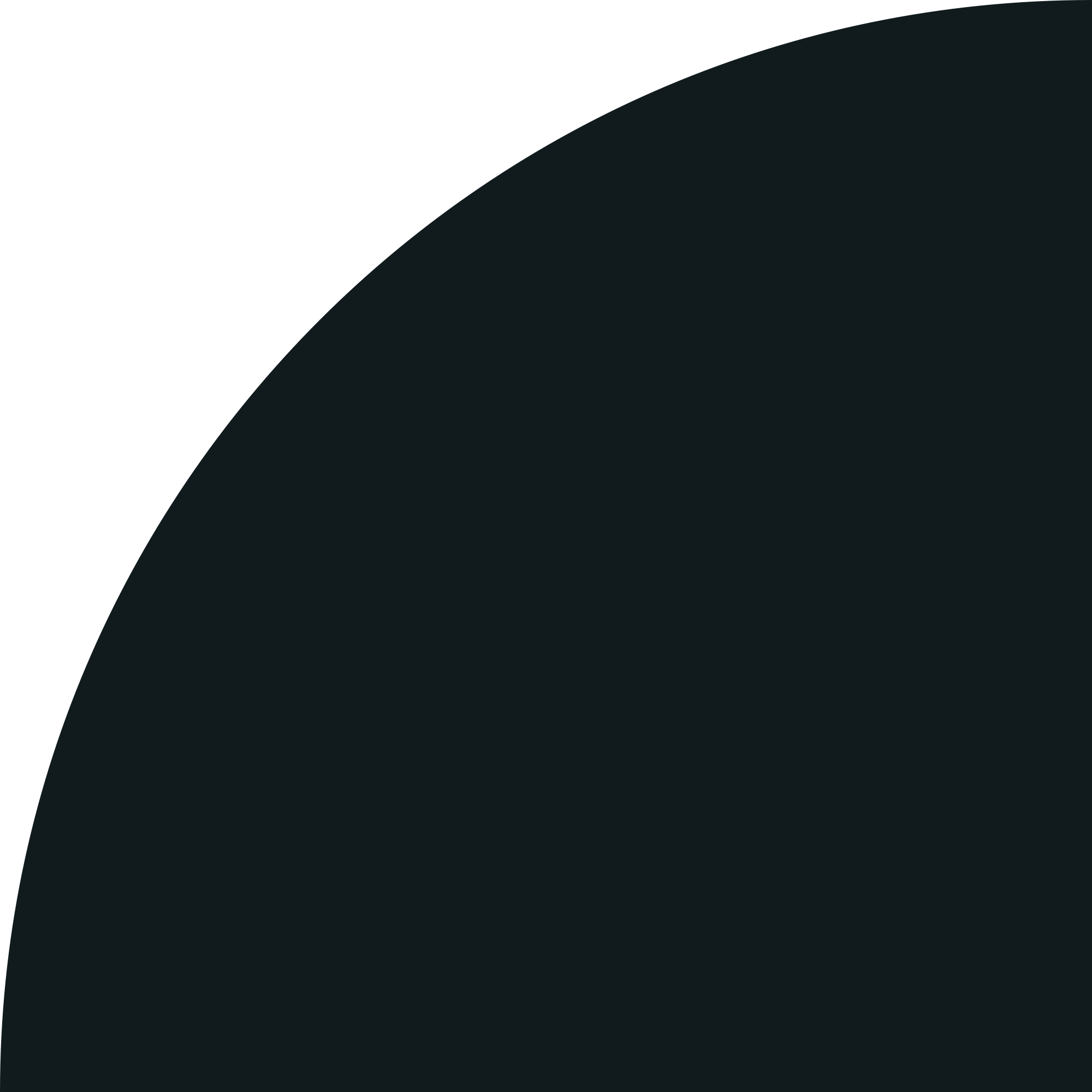 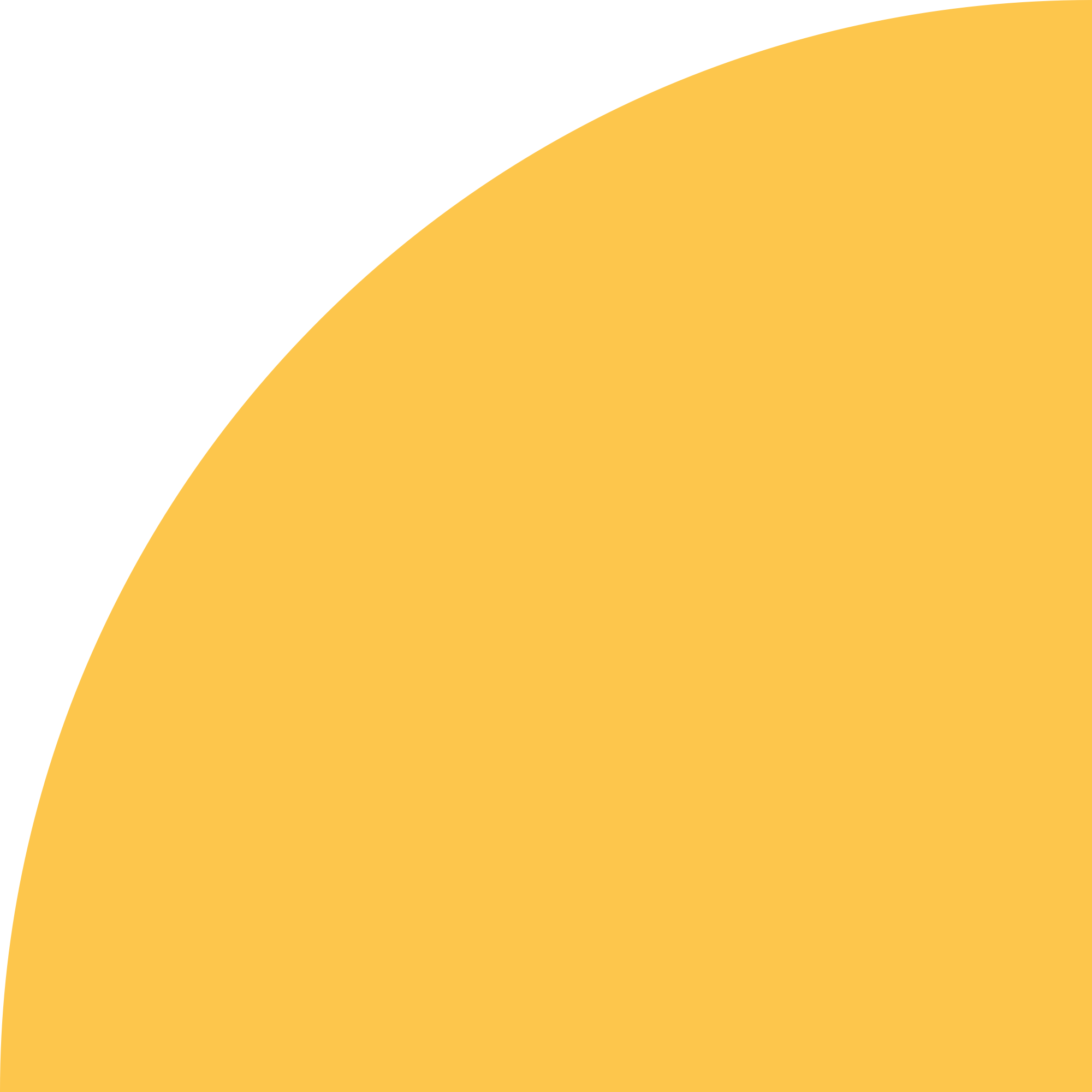 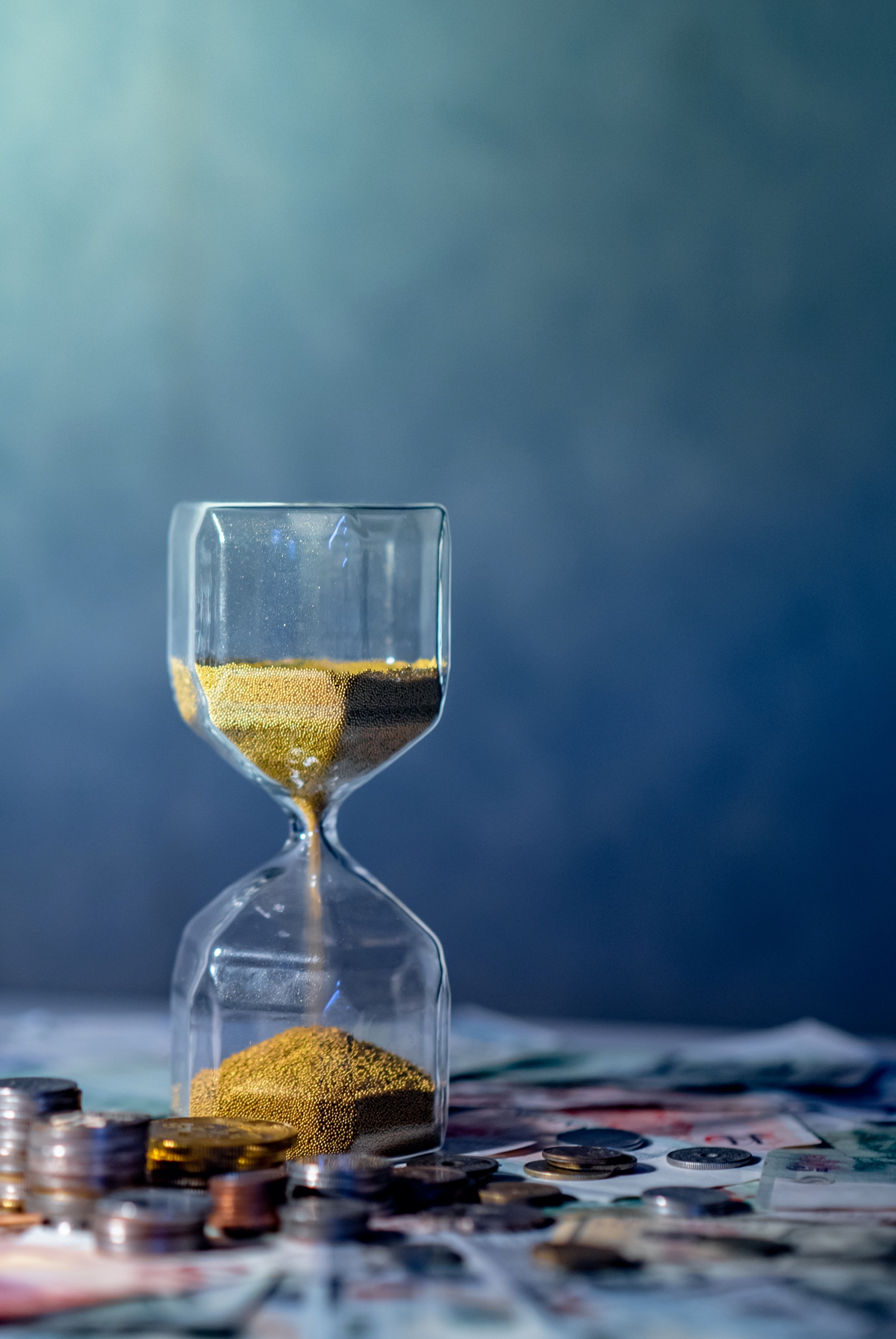 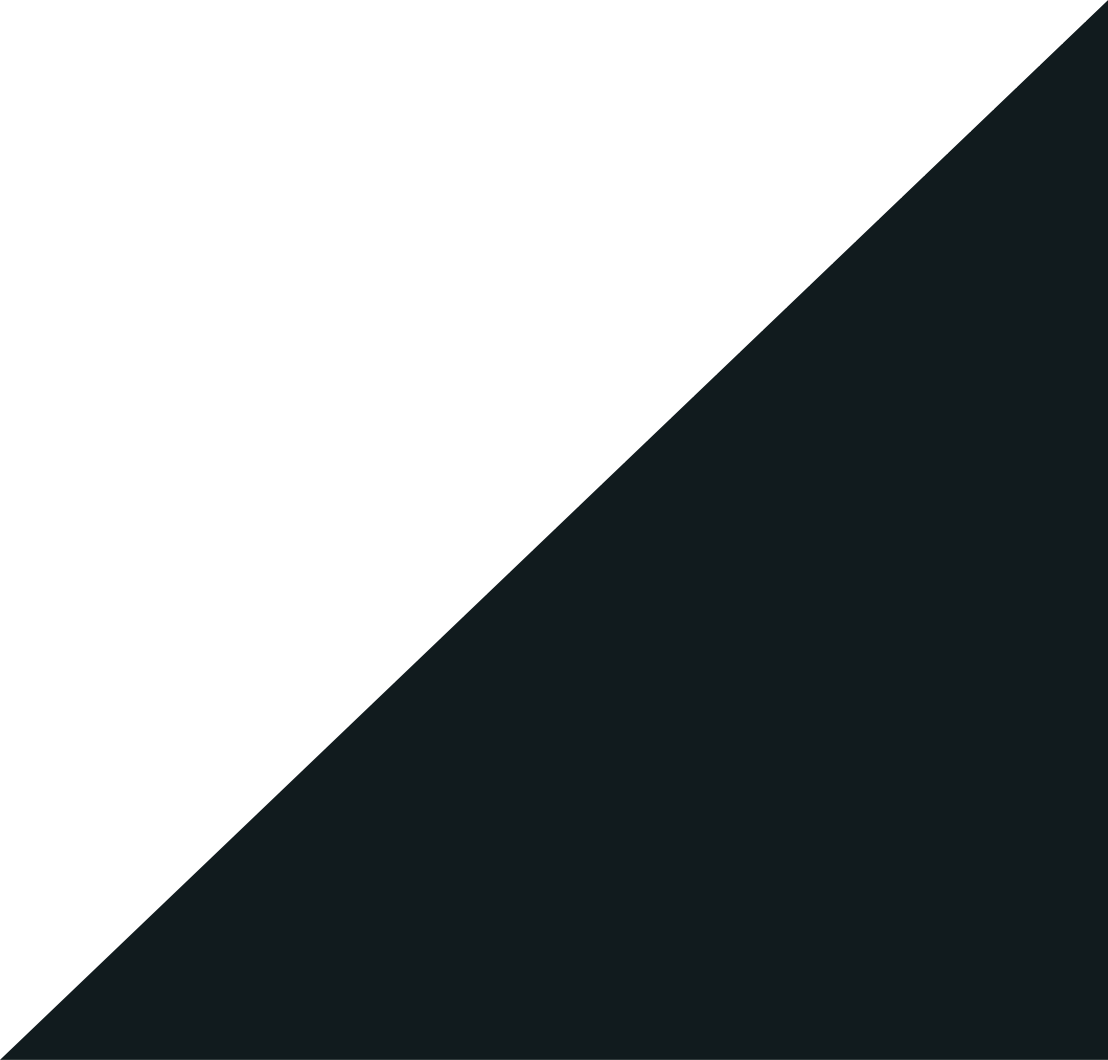 Lack of Accountability
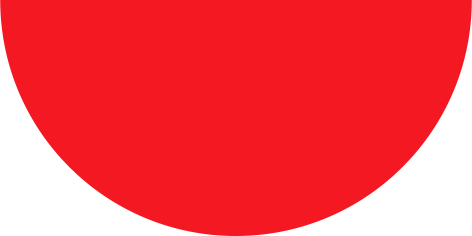 Joe
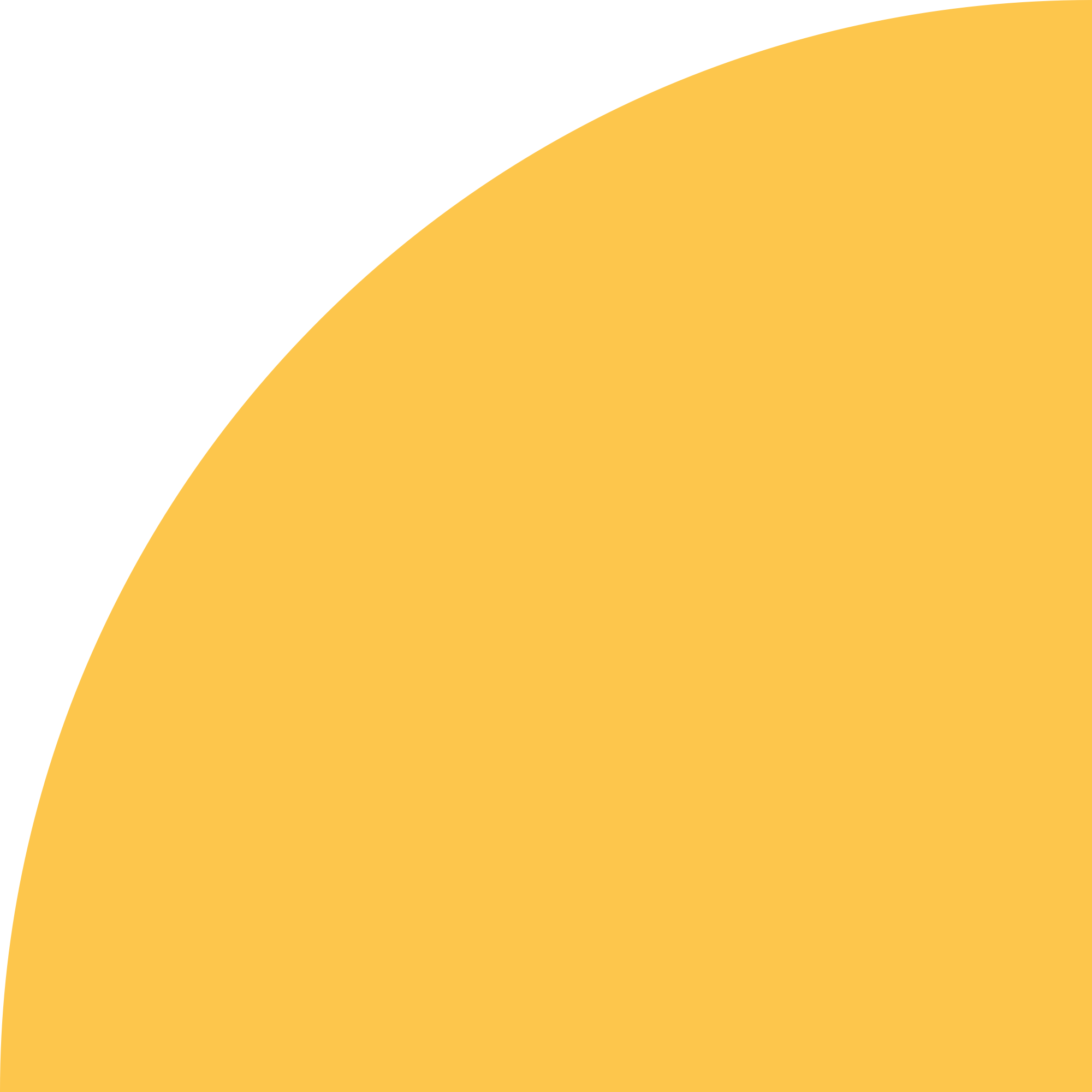 Ignore
Blame
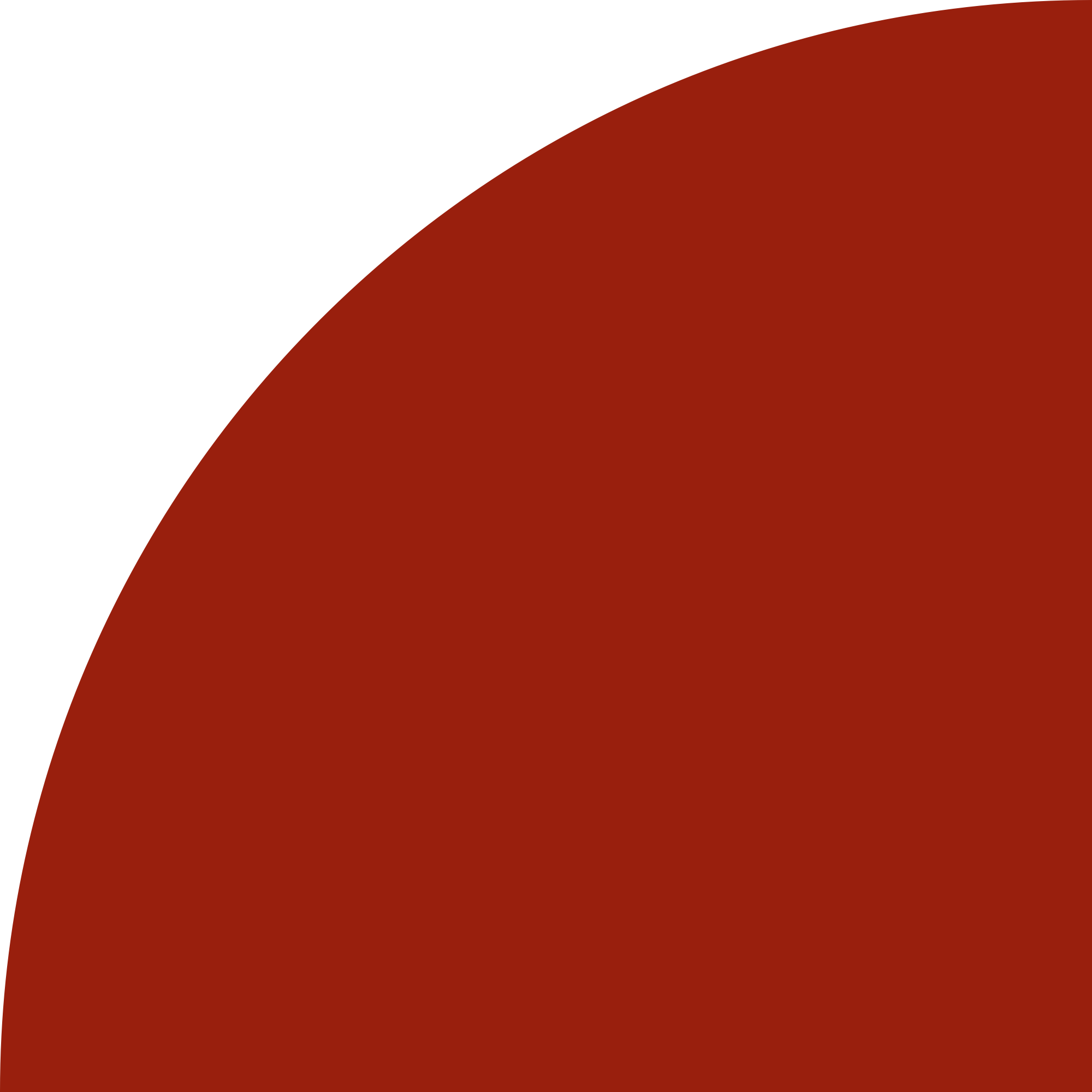 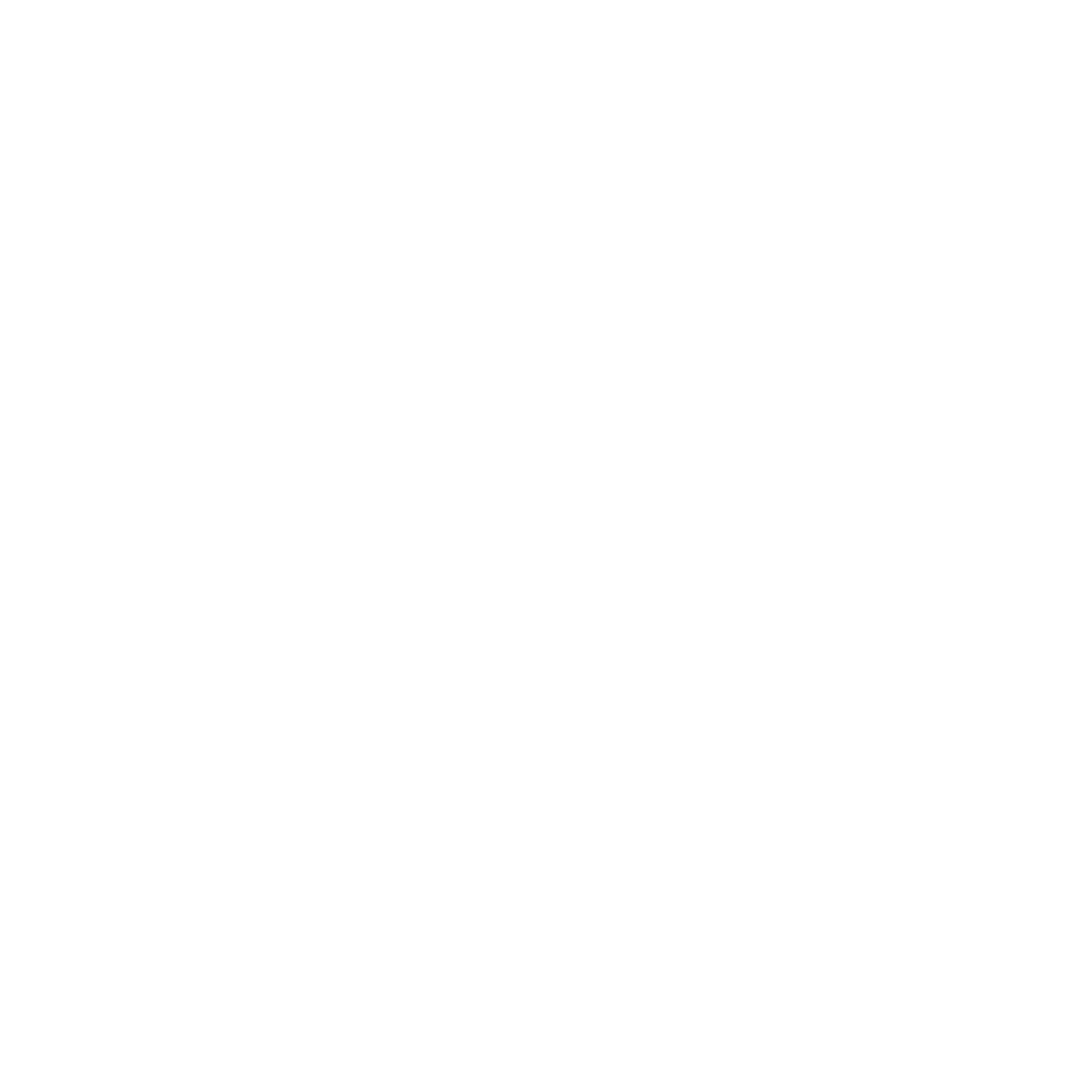 Deny
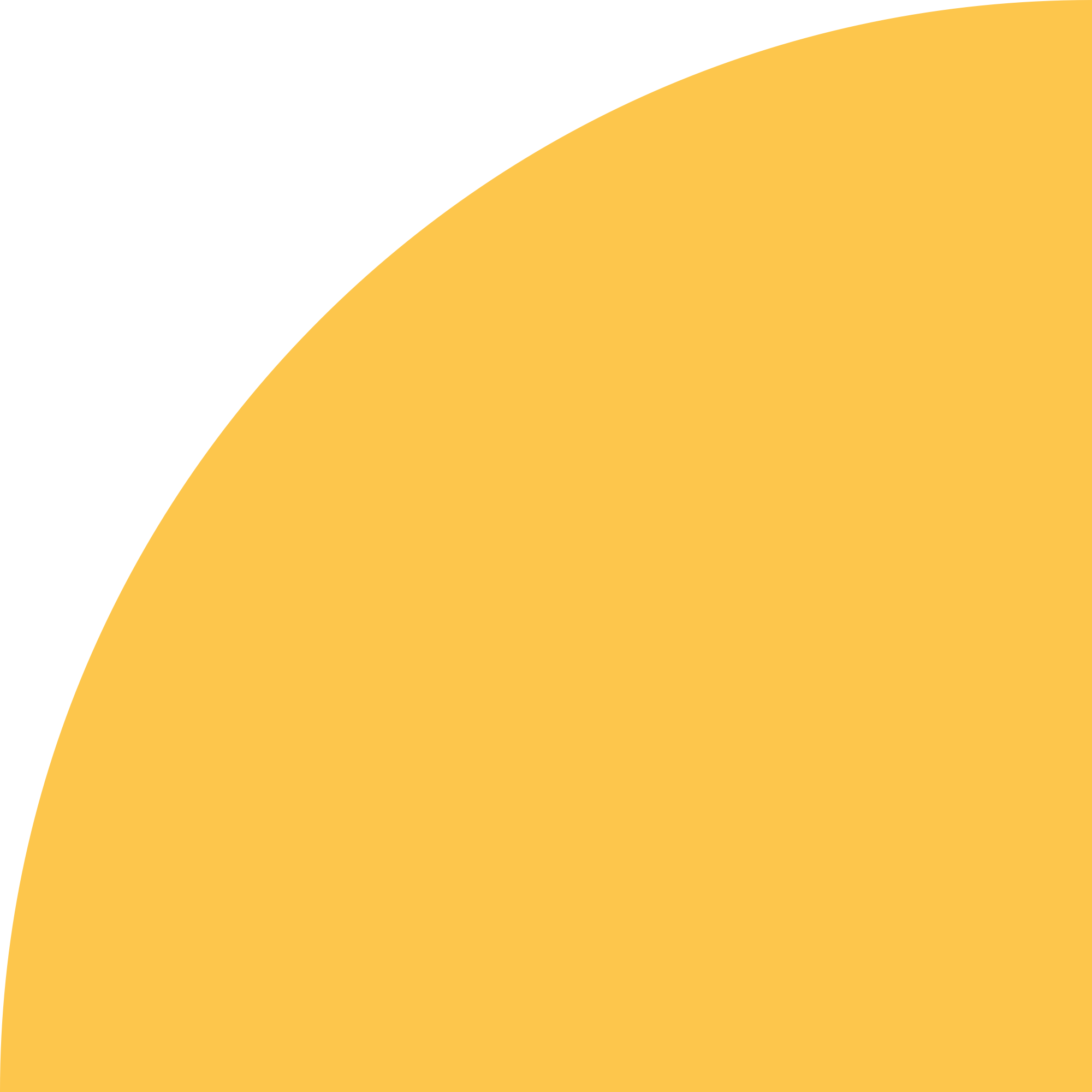 Michael
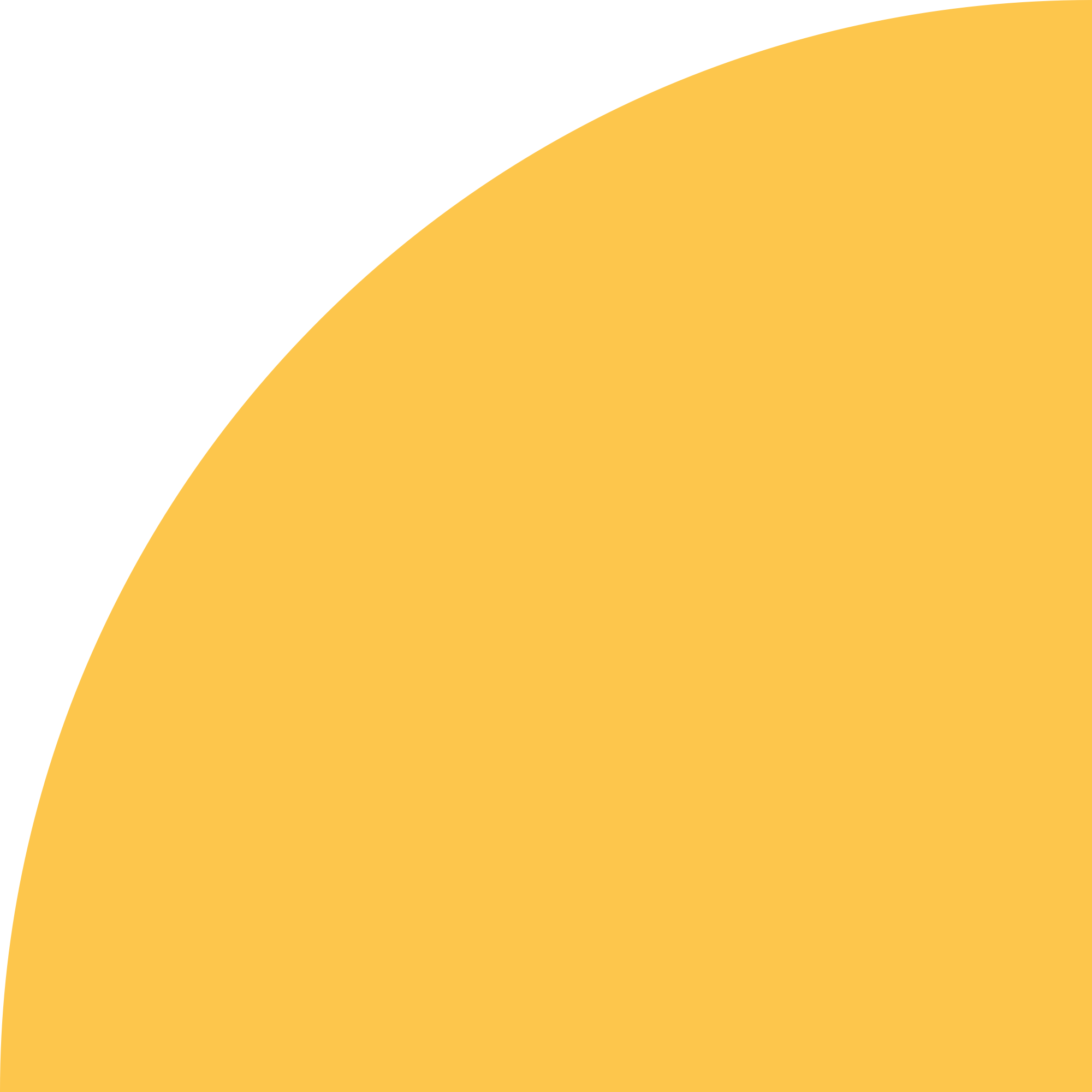 Absence of Trust
Fear to go Against the Grain
Not Committed to the Mission
Individual vs. Team Needs
Lack of Teamwork
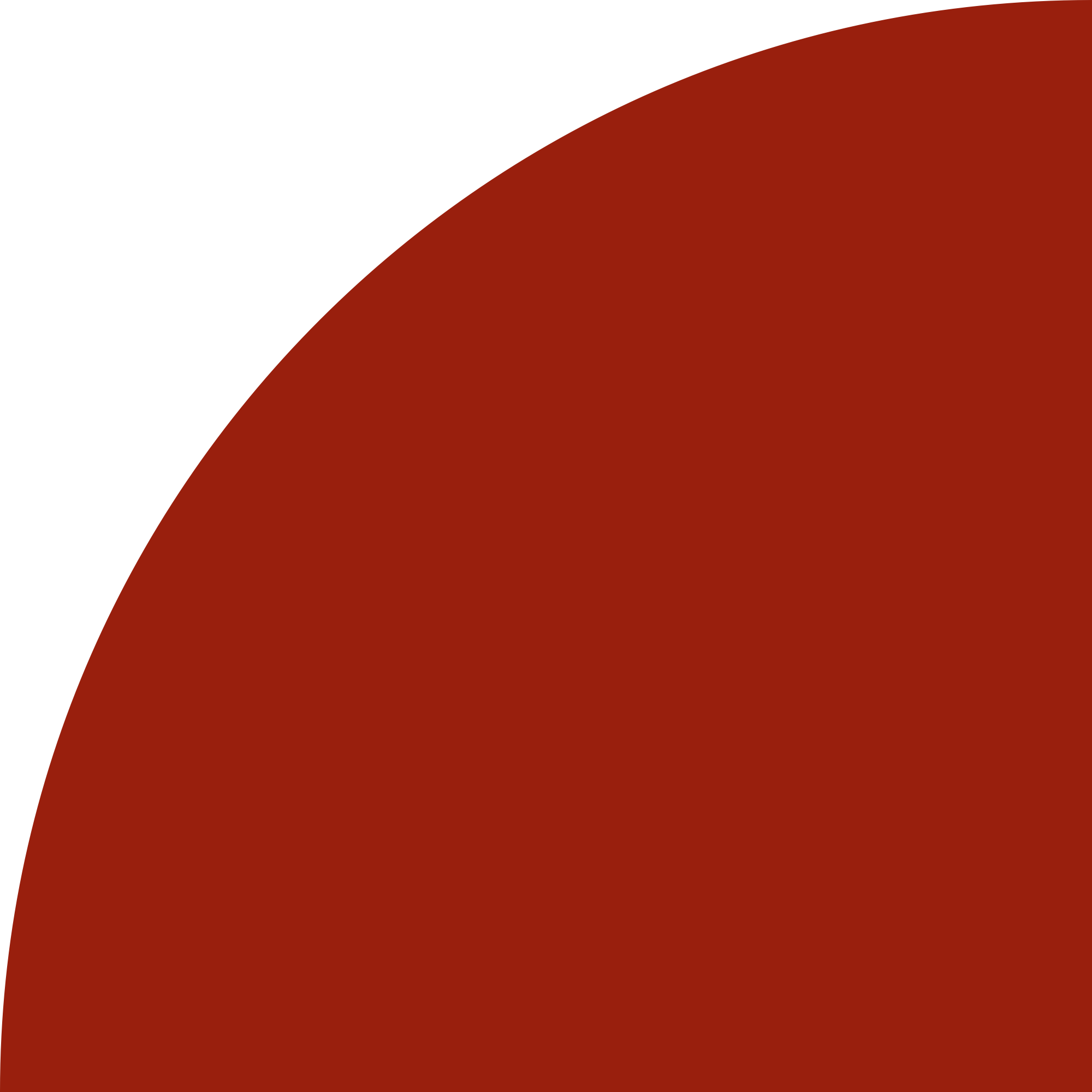 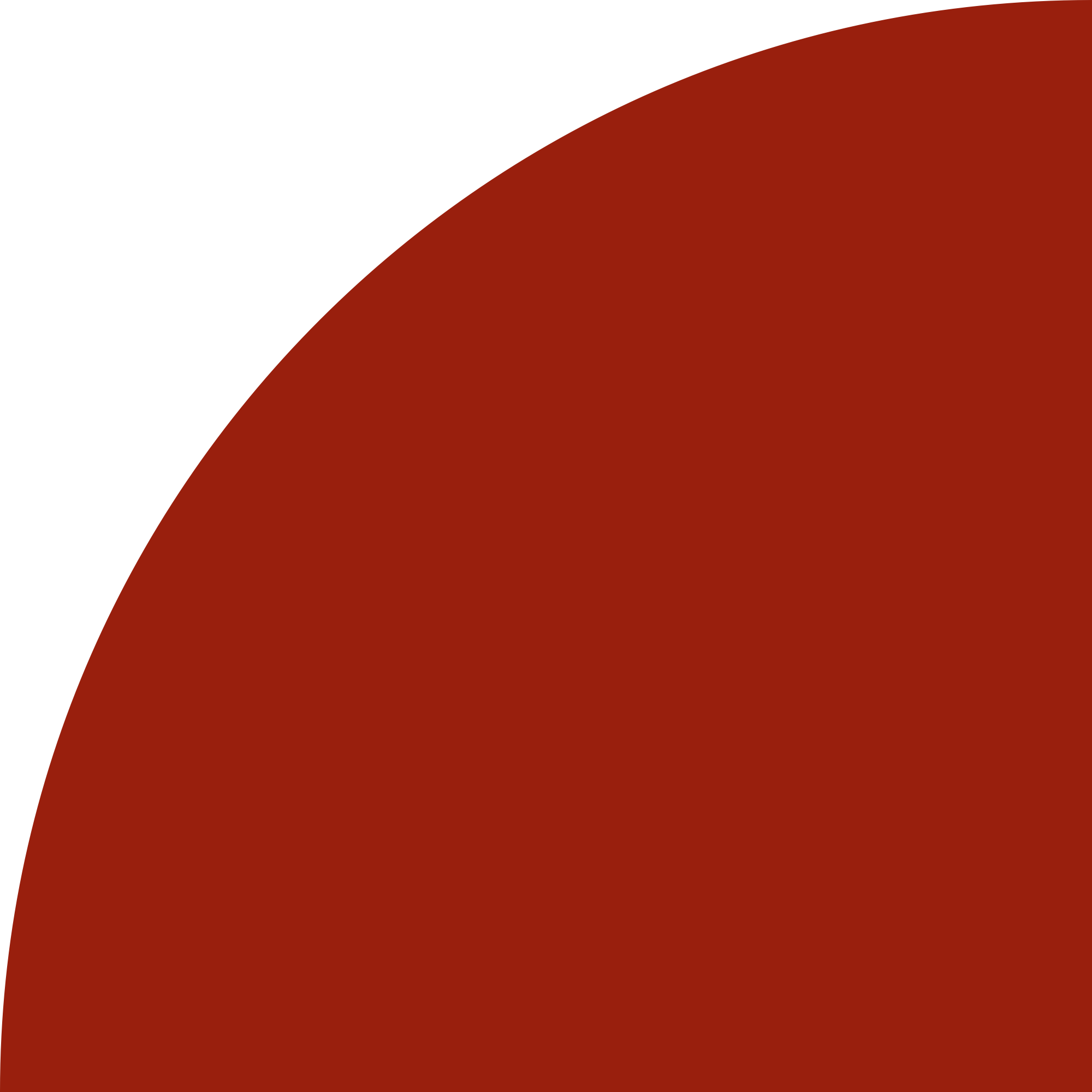 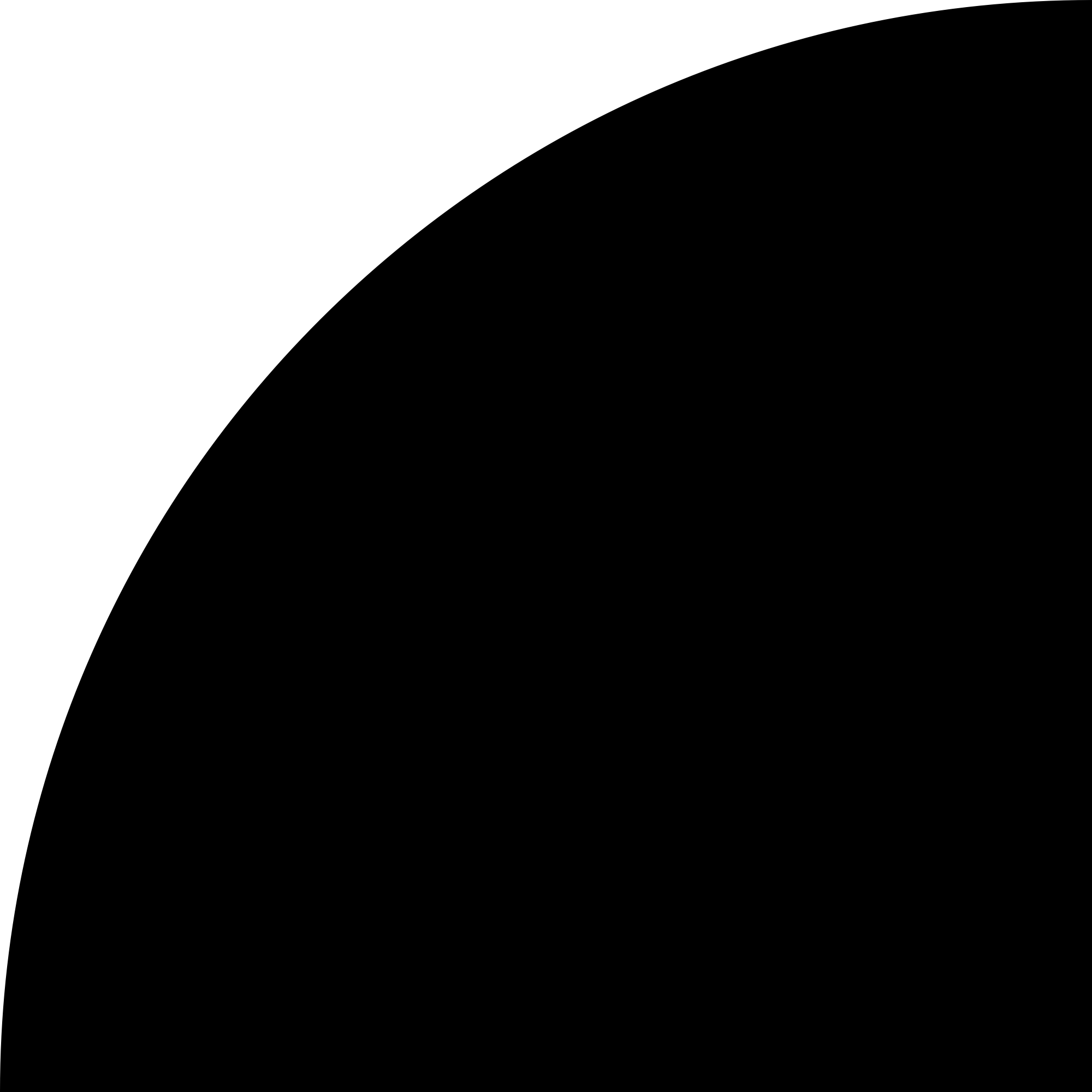 Team Dynamics
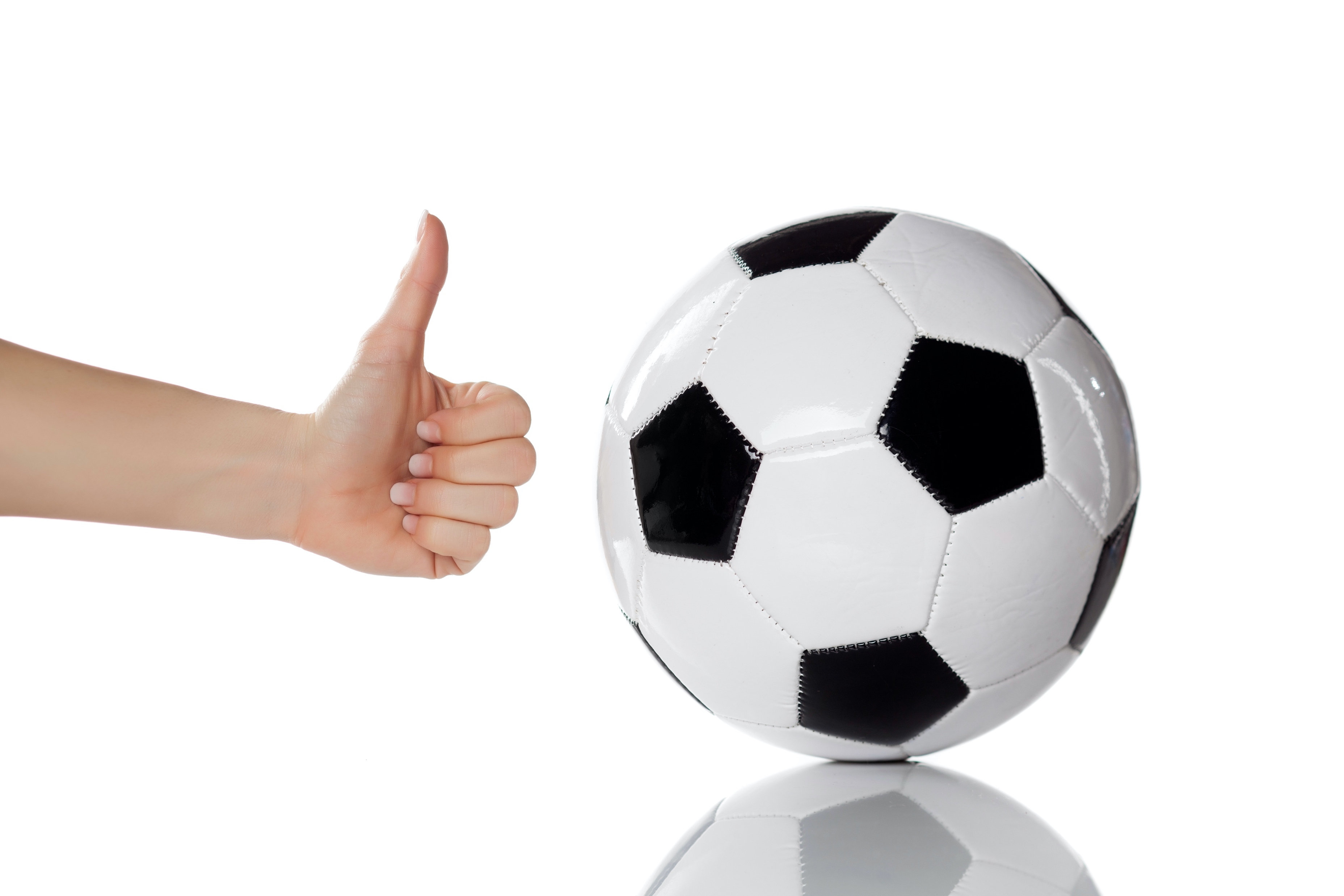 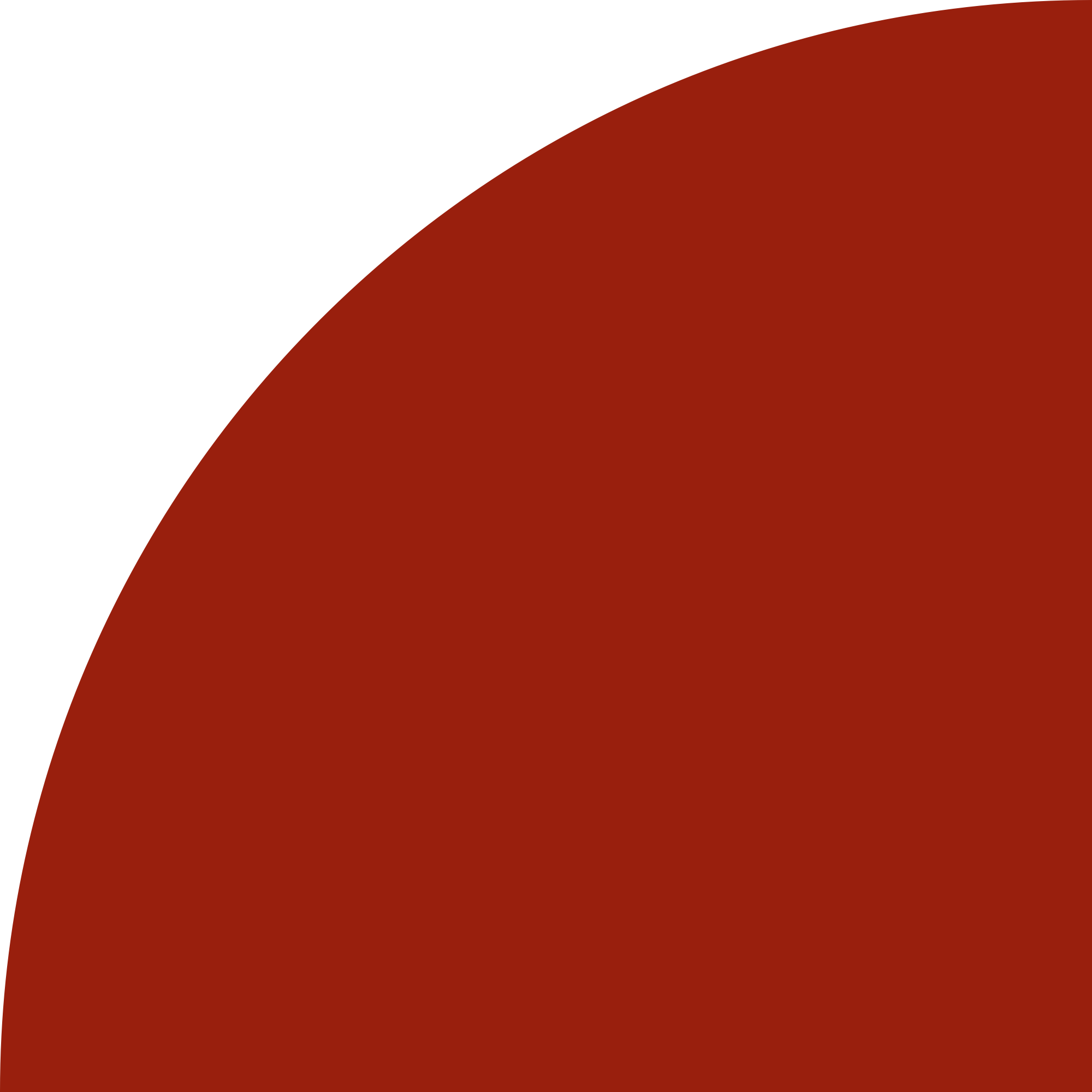 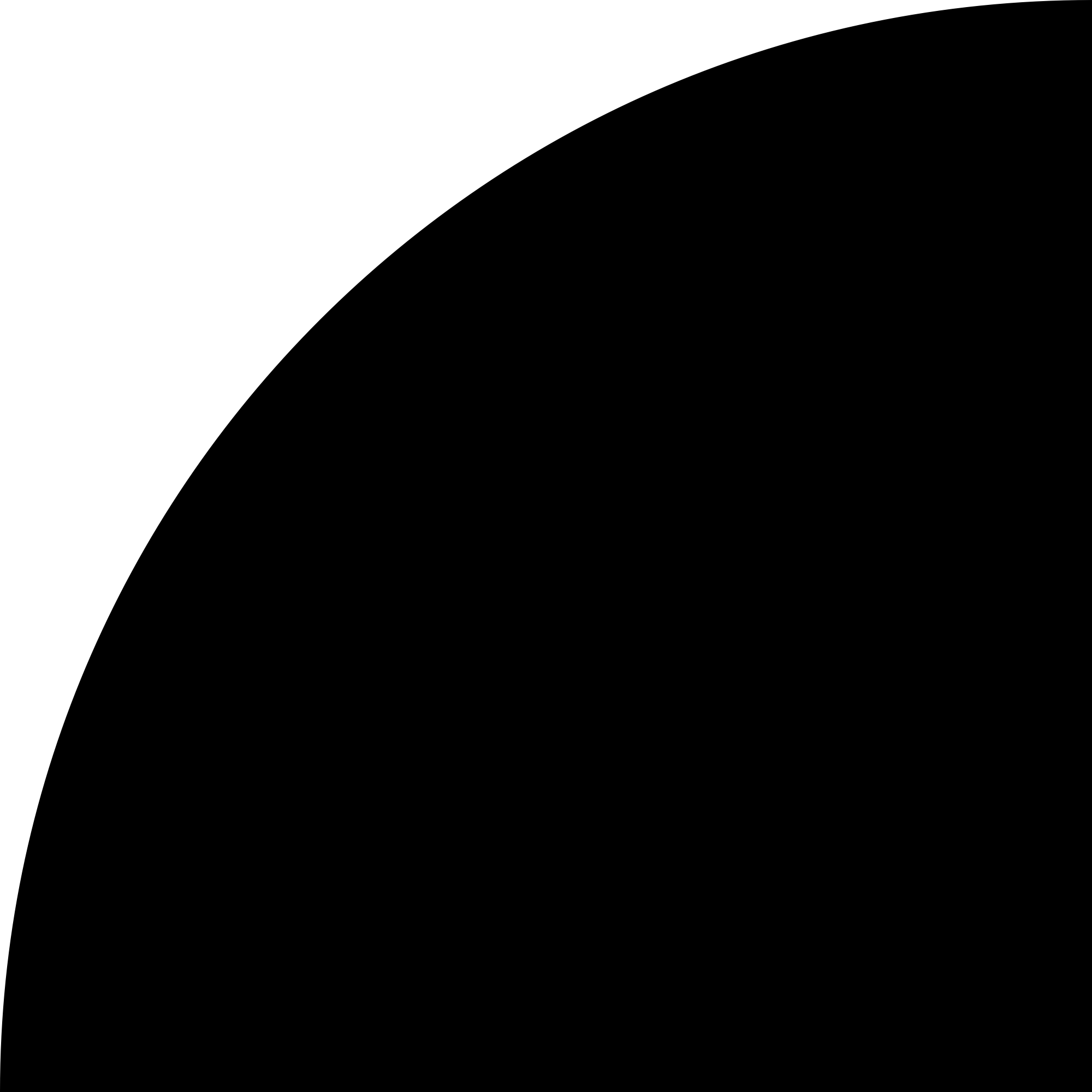 Debrief:

What happened during this activity?
Why is this important?
How can you use this type of information in your teams?
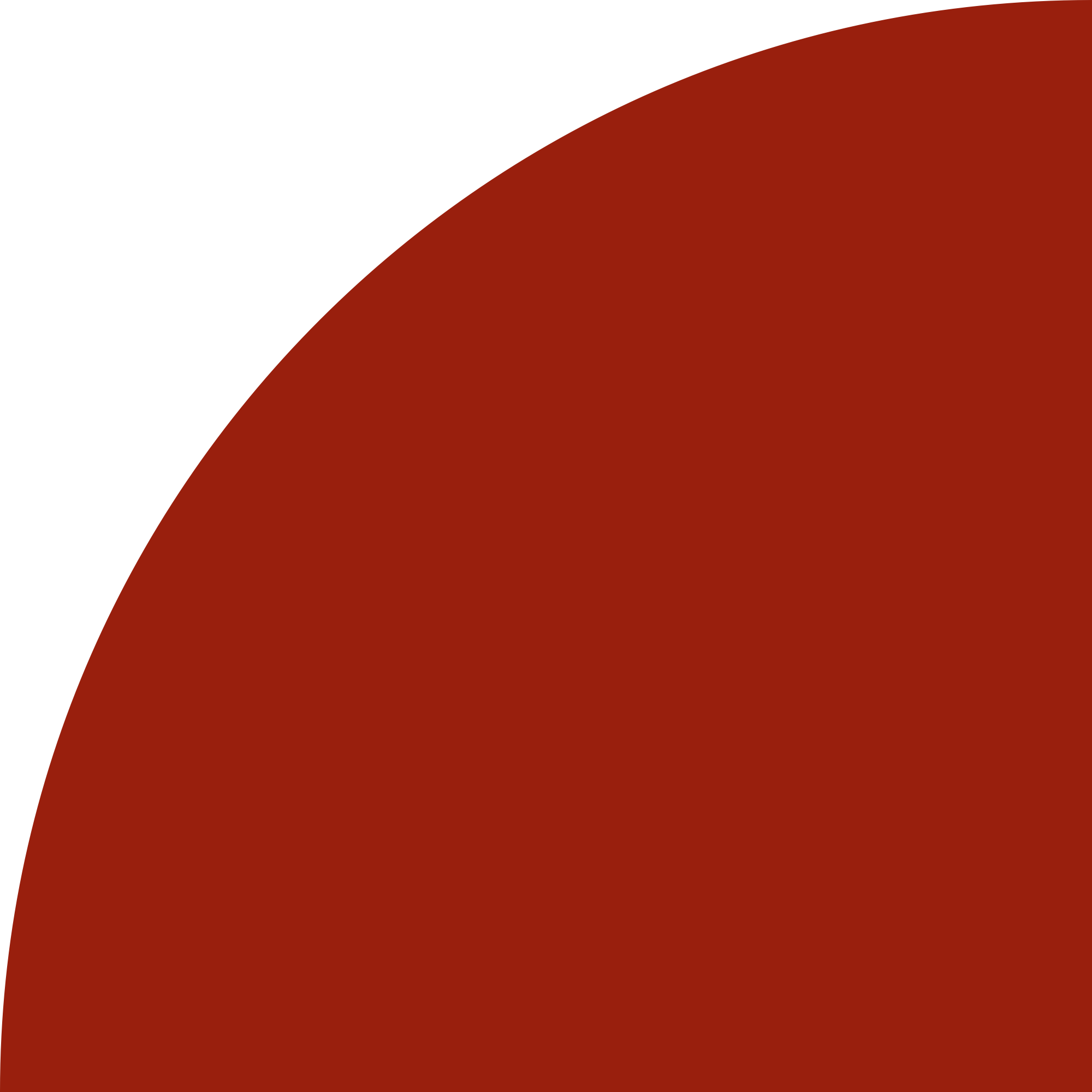 32%
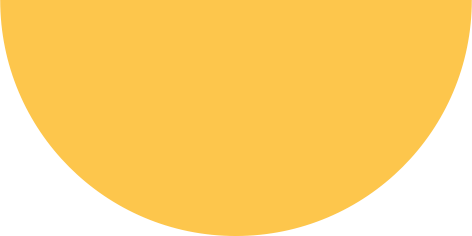 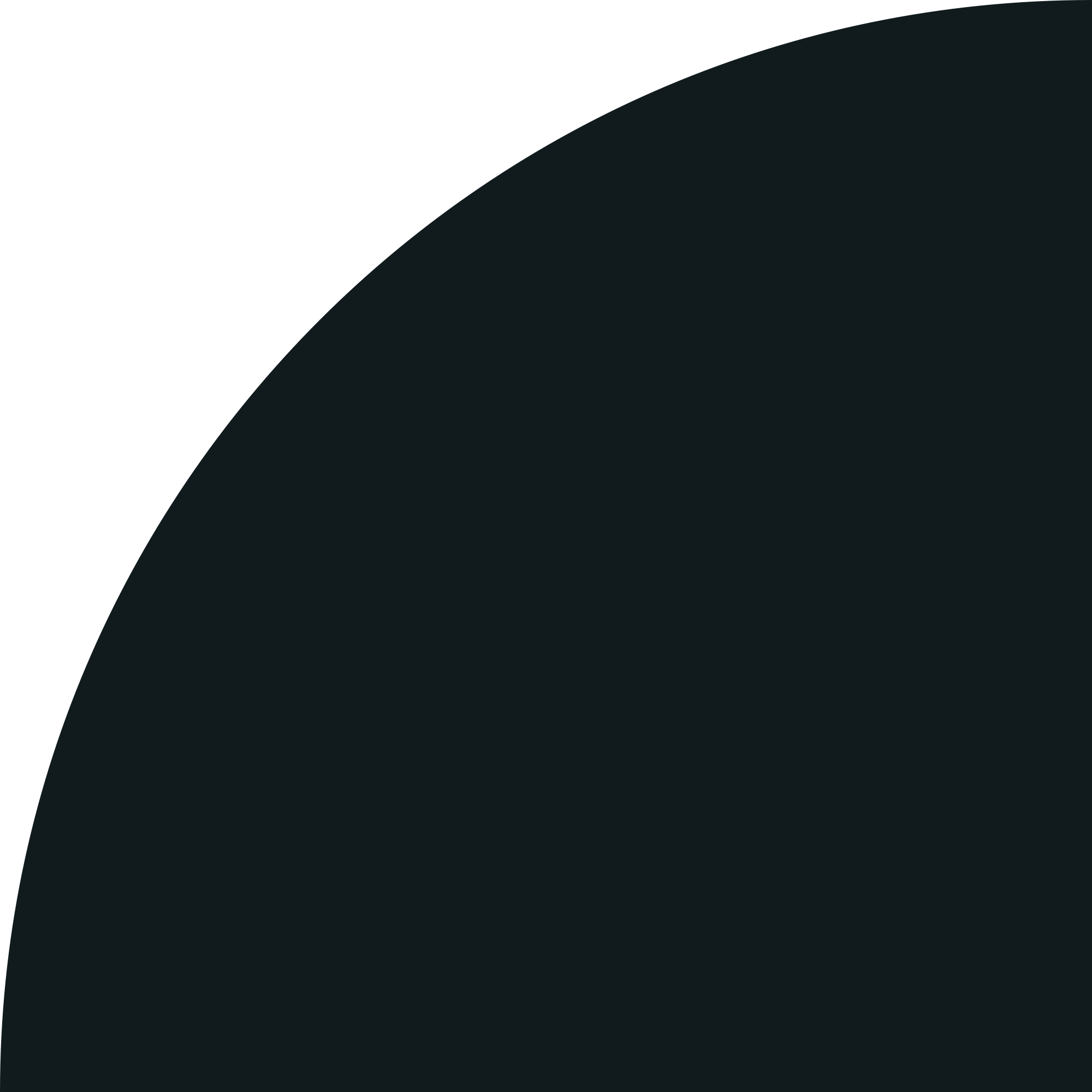 Types of Engagement
Phone
Texting
E-mail
Face-to-face
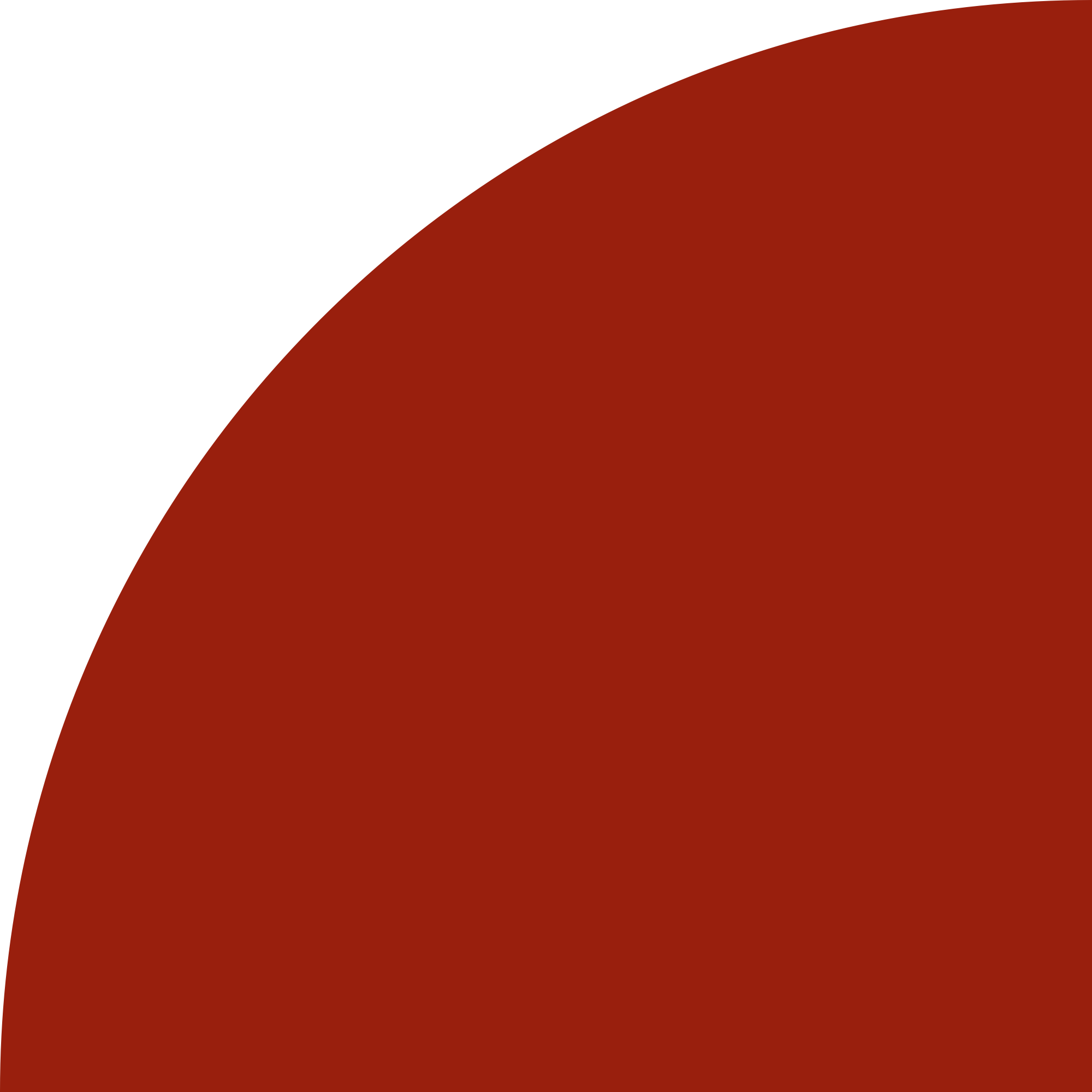 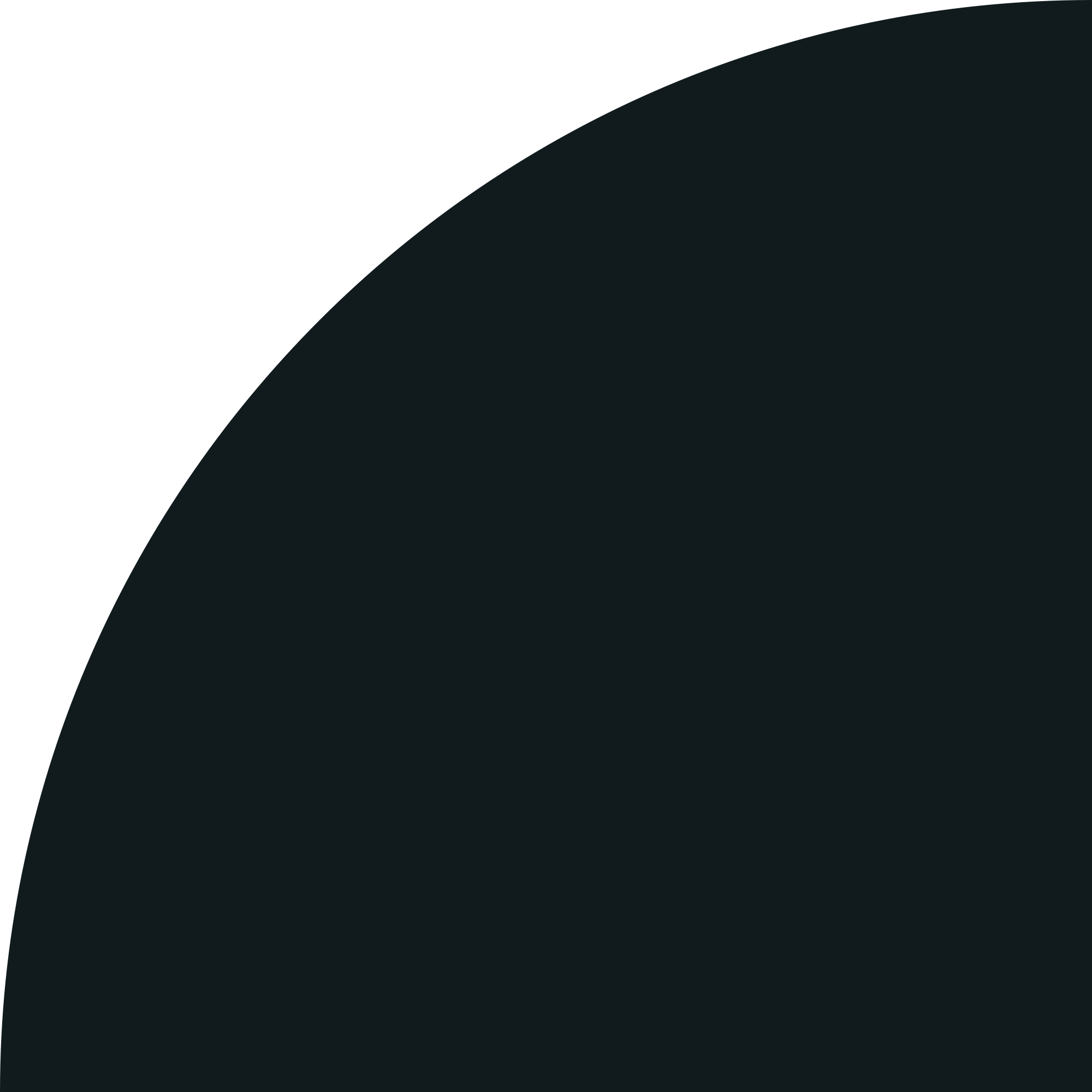 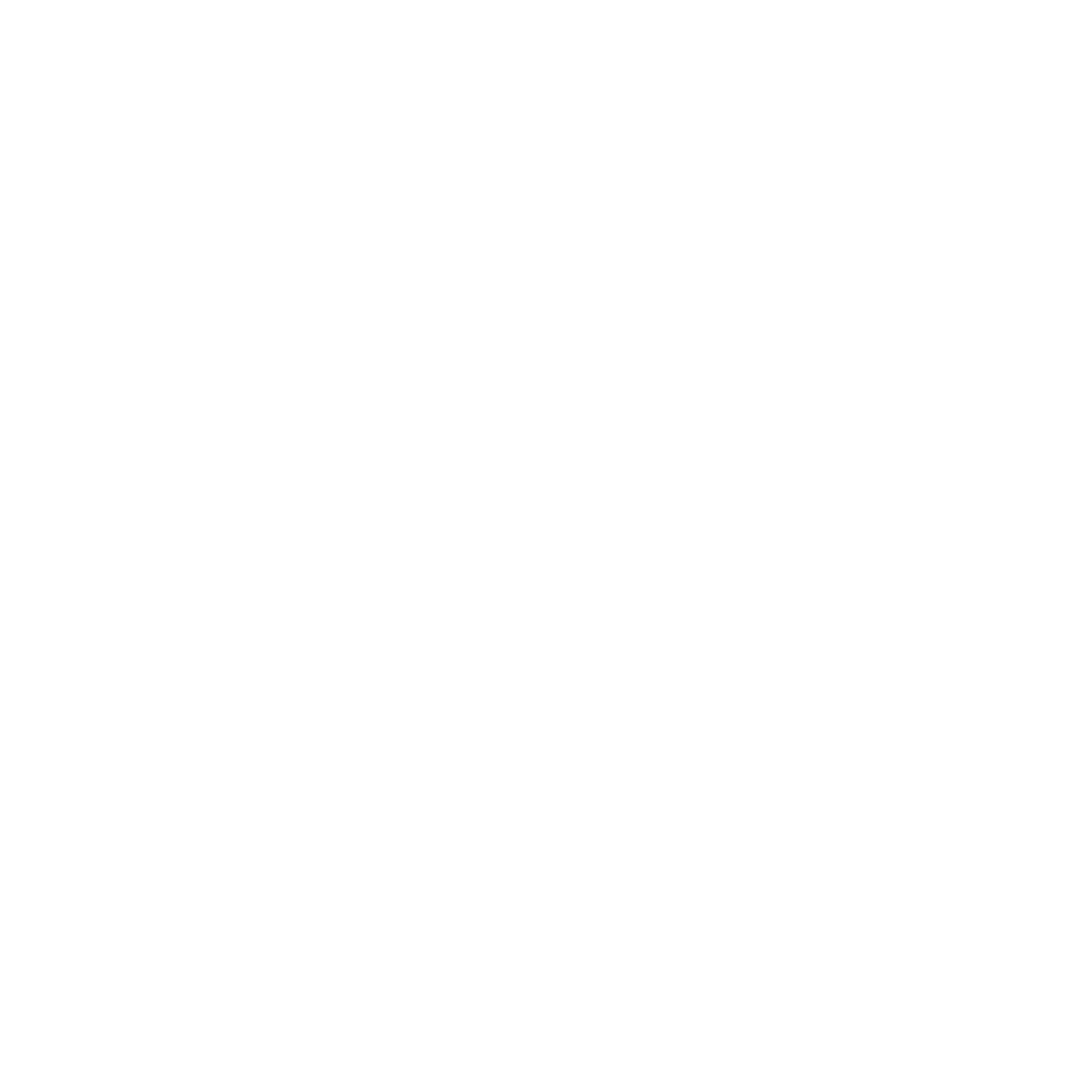 01
Face-to-face
Types of Engagement
02
Phone
03
E-mail
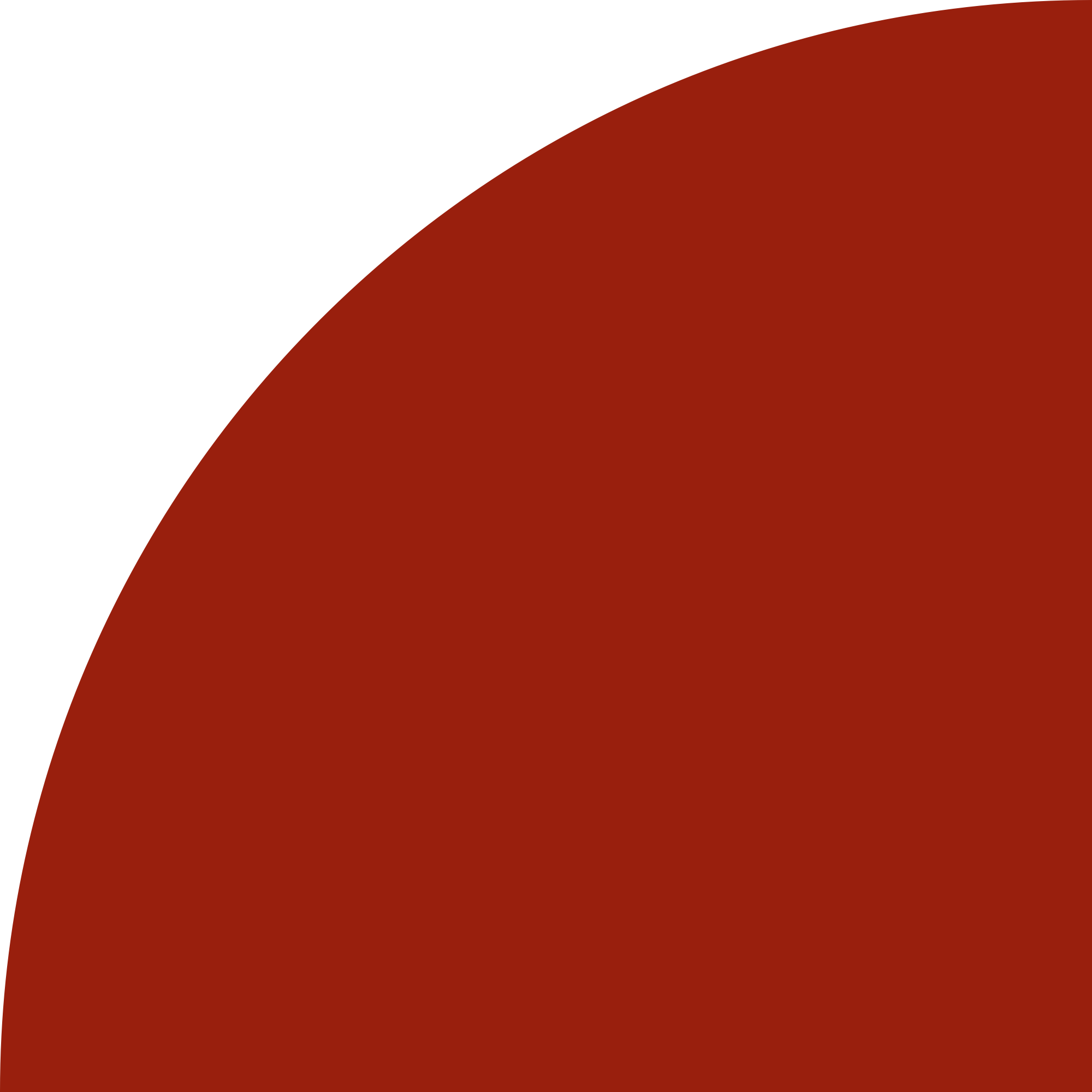 04
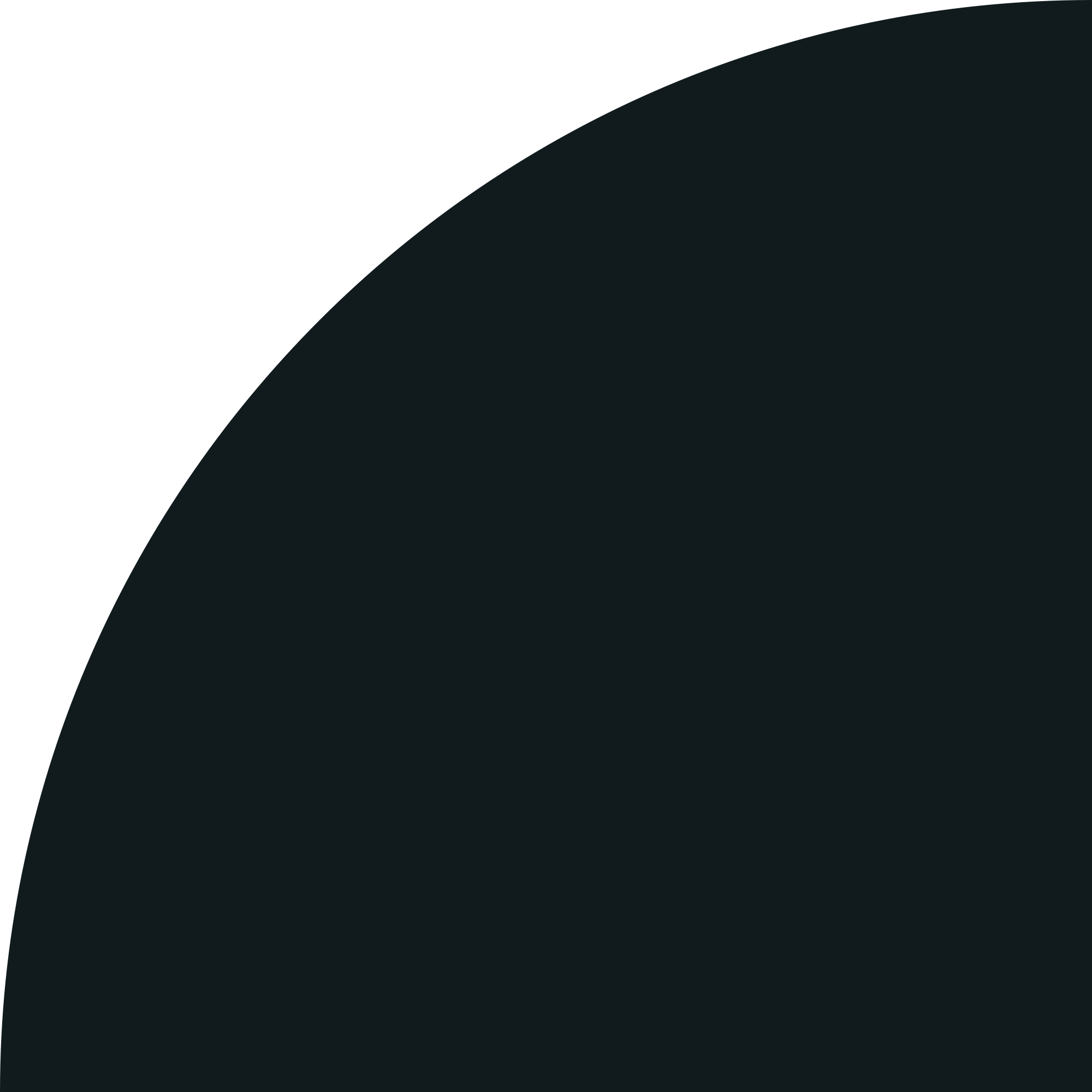 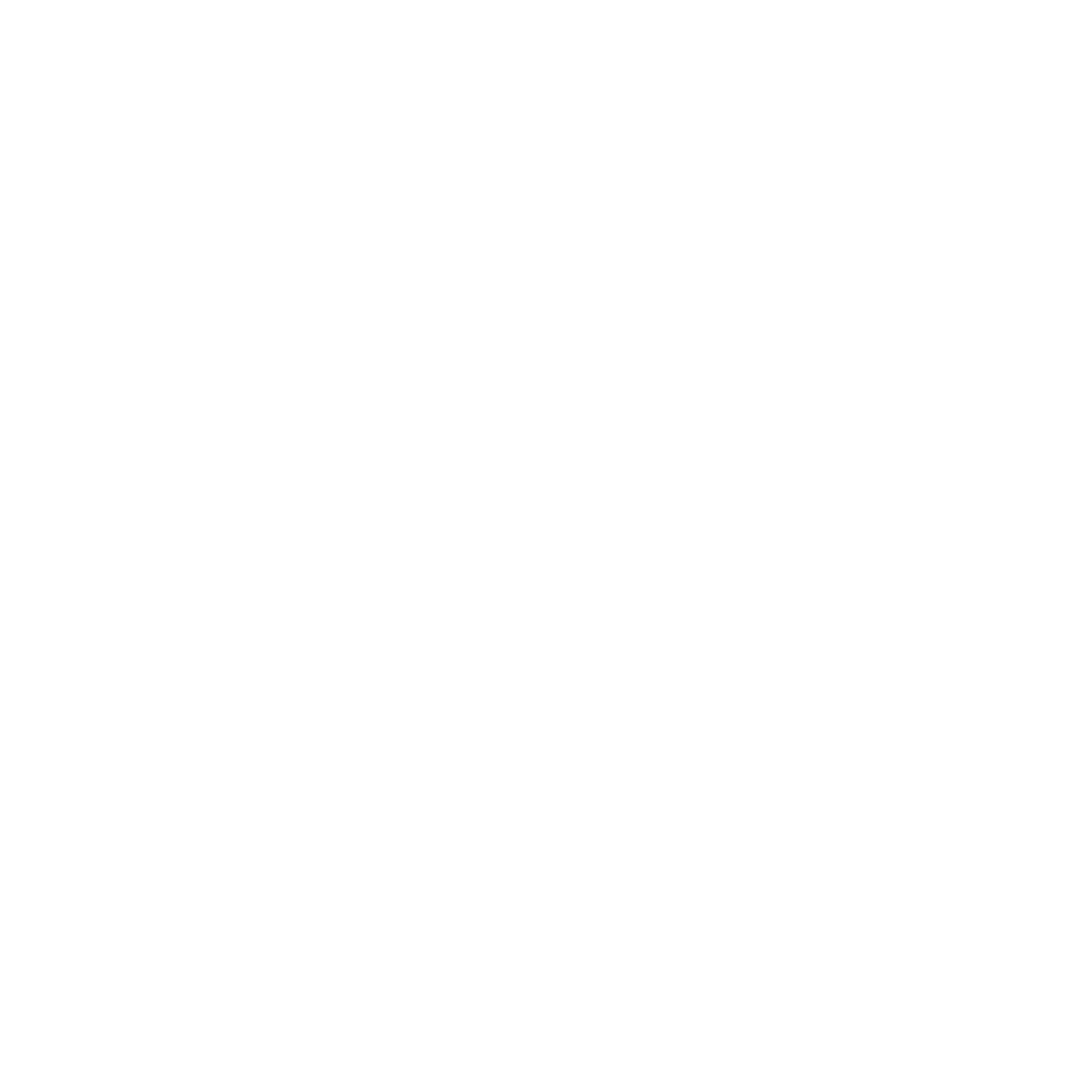 Texting
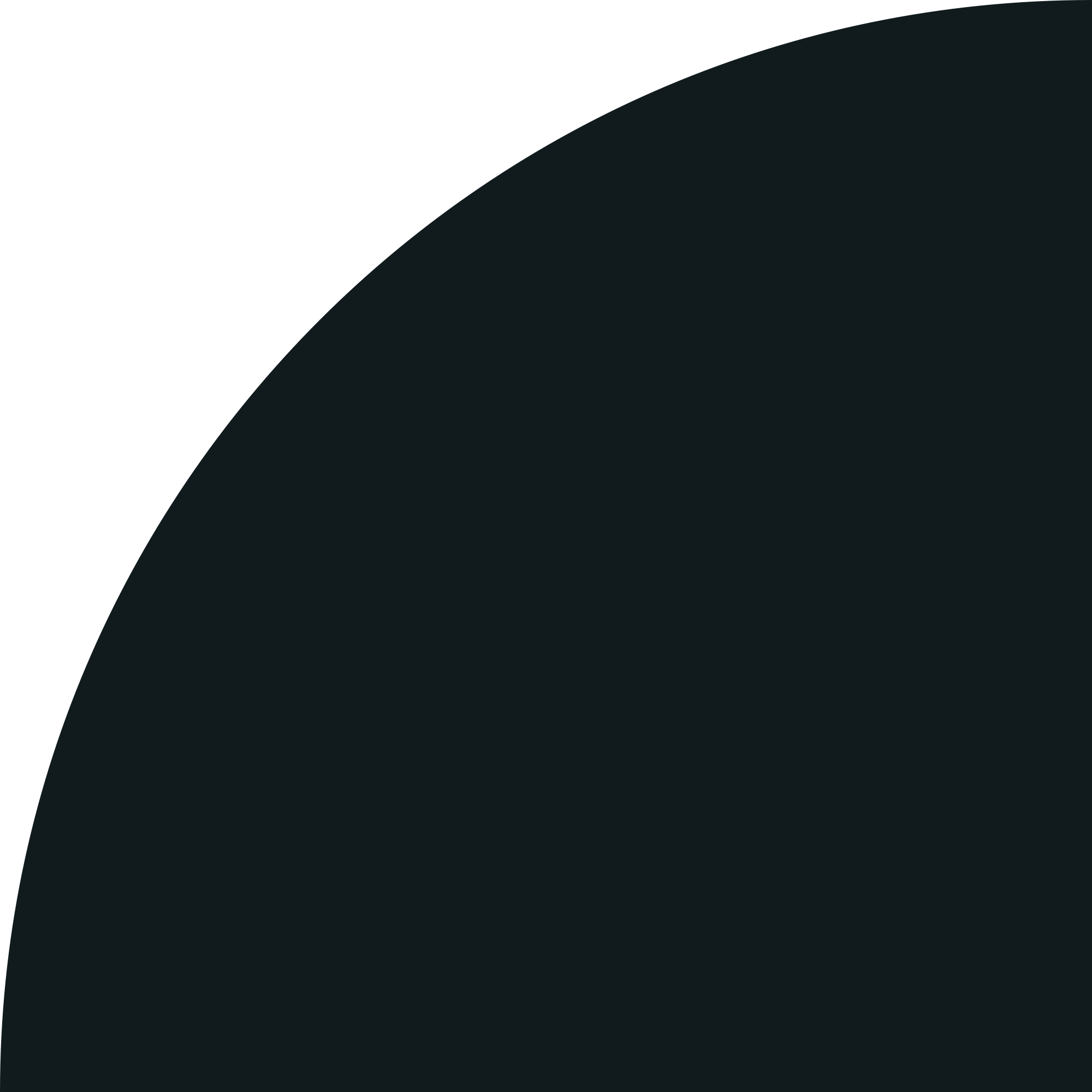 Line Supervisors Lead the Charge
Three Secrets to Employee Engagement
Pulse Checks
Supervisors Learn How to Talk
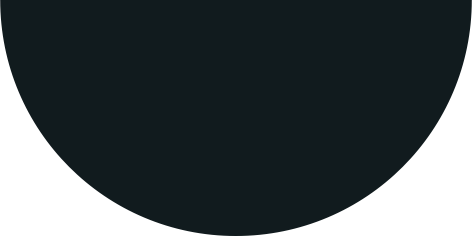 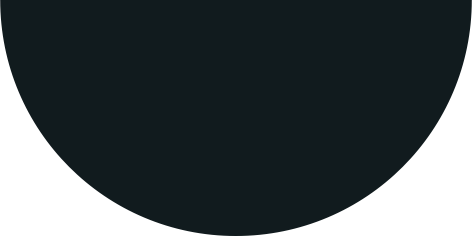 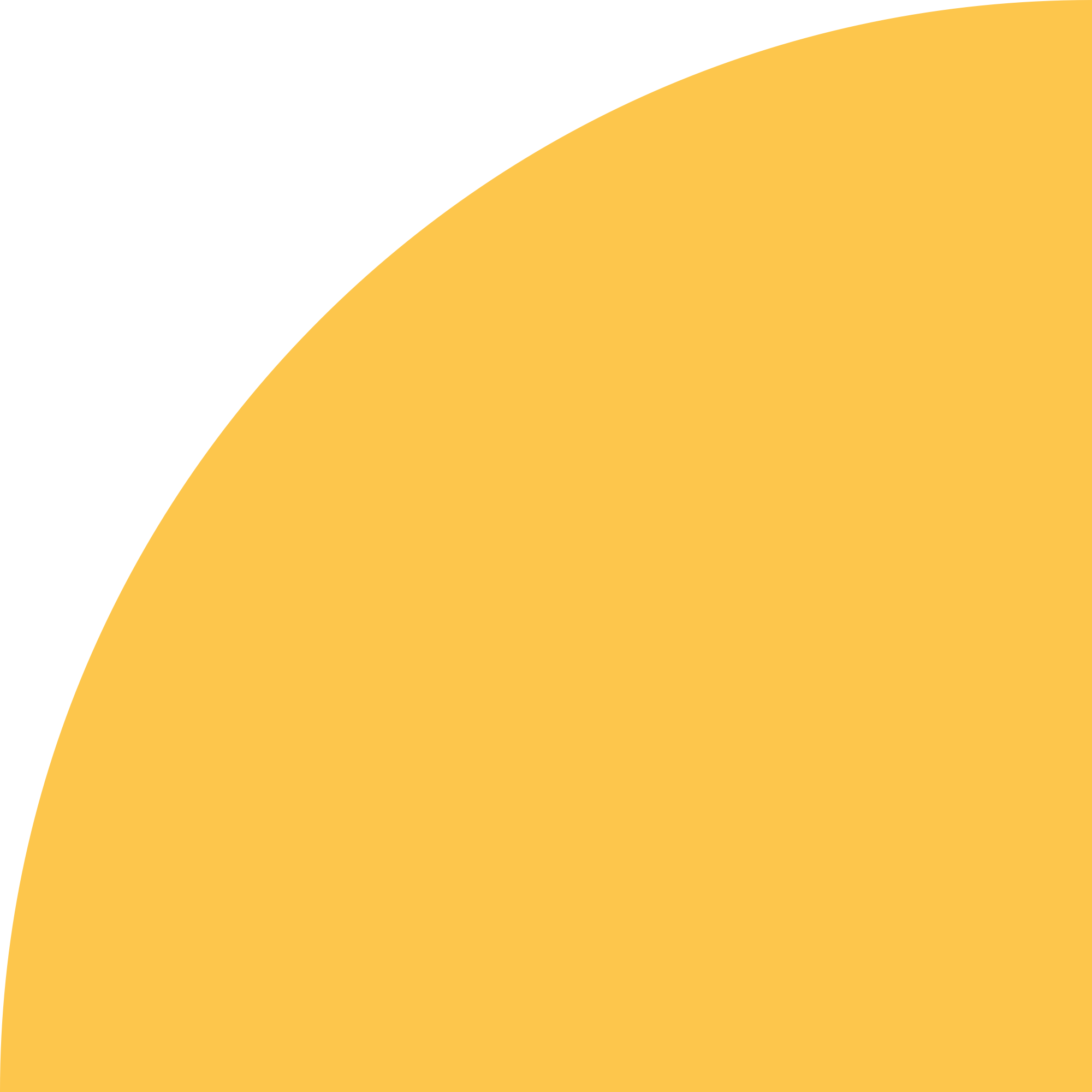 What do these behaviors cause?
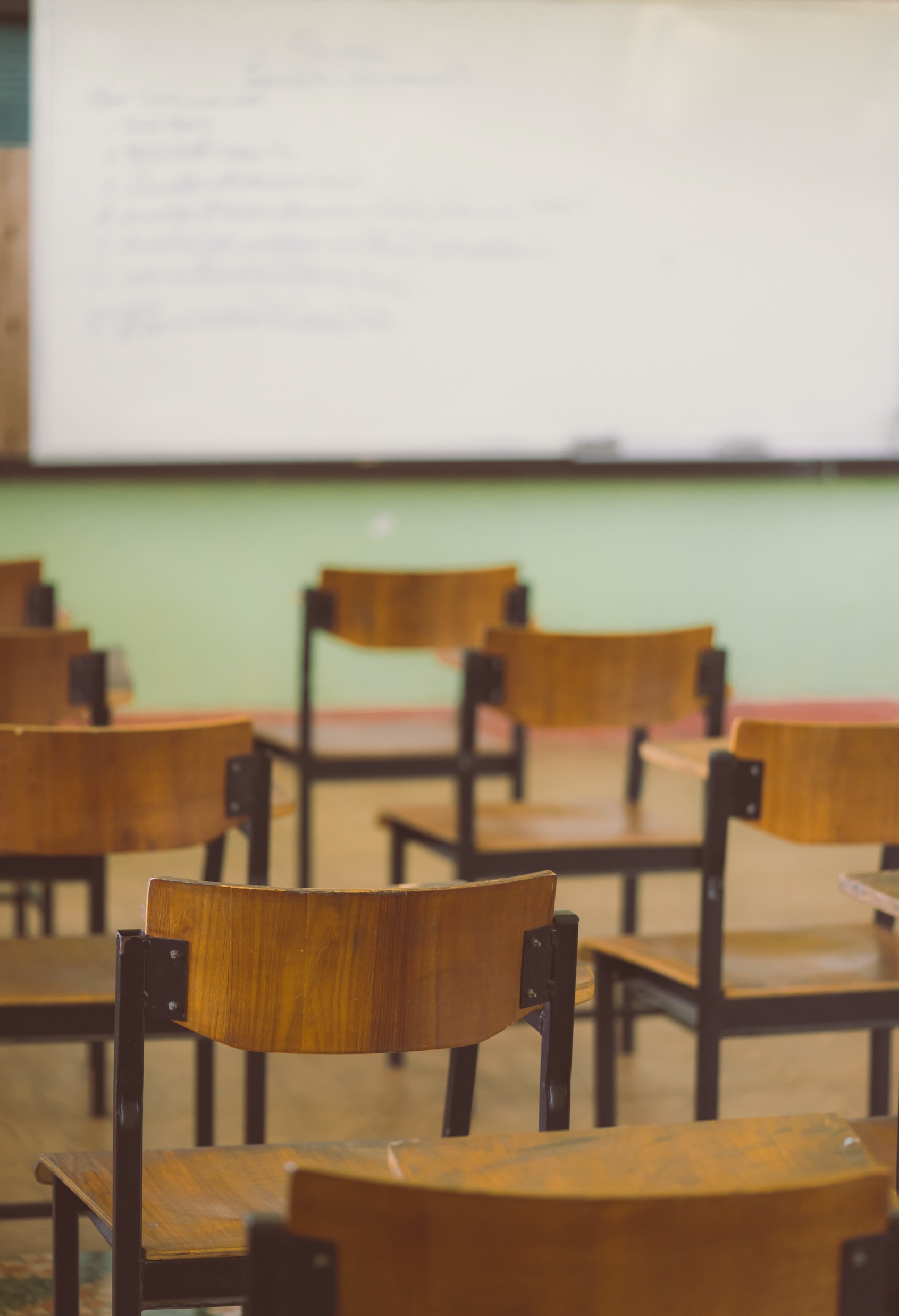 Absenteeism
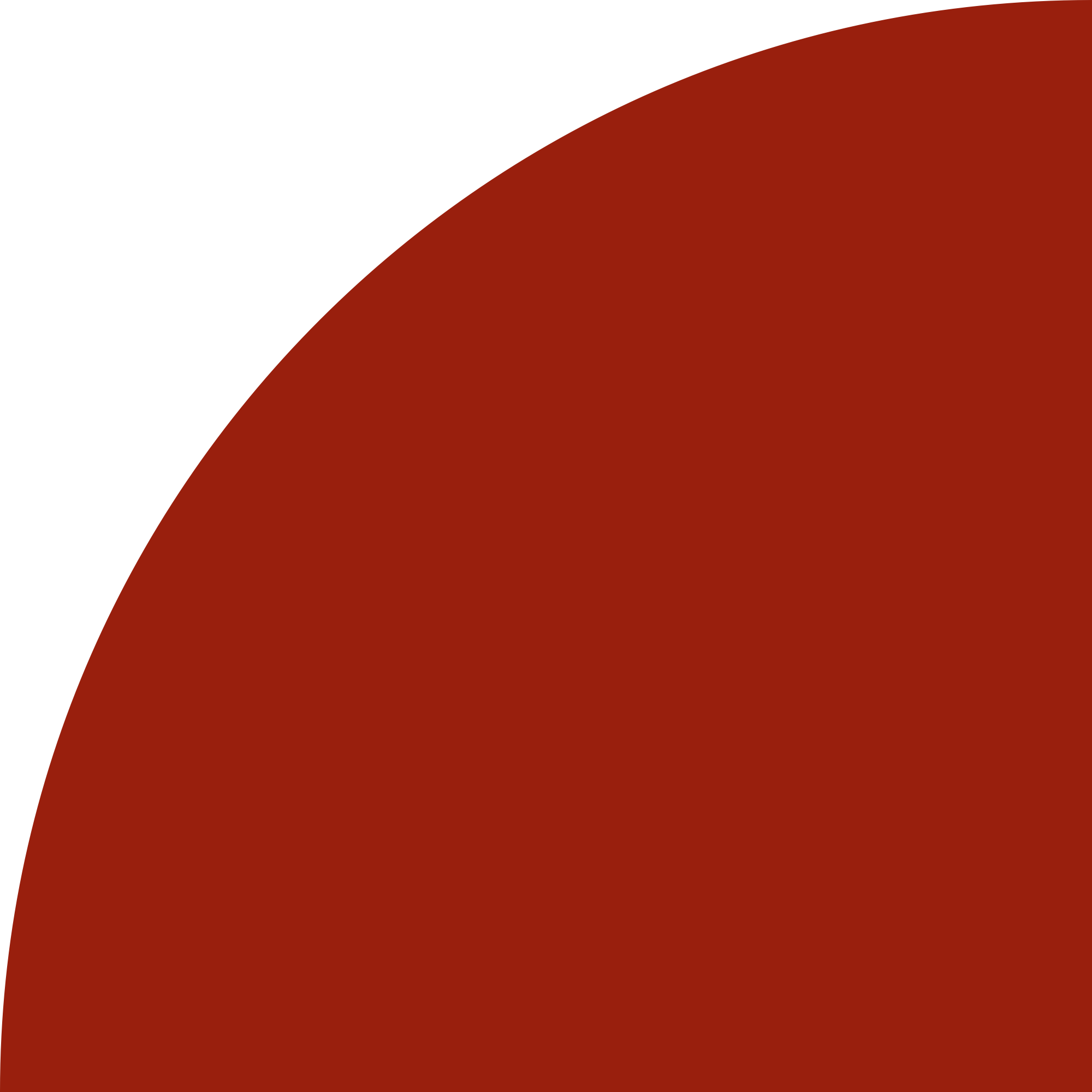 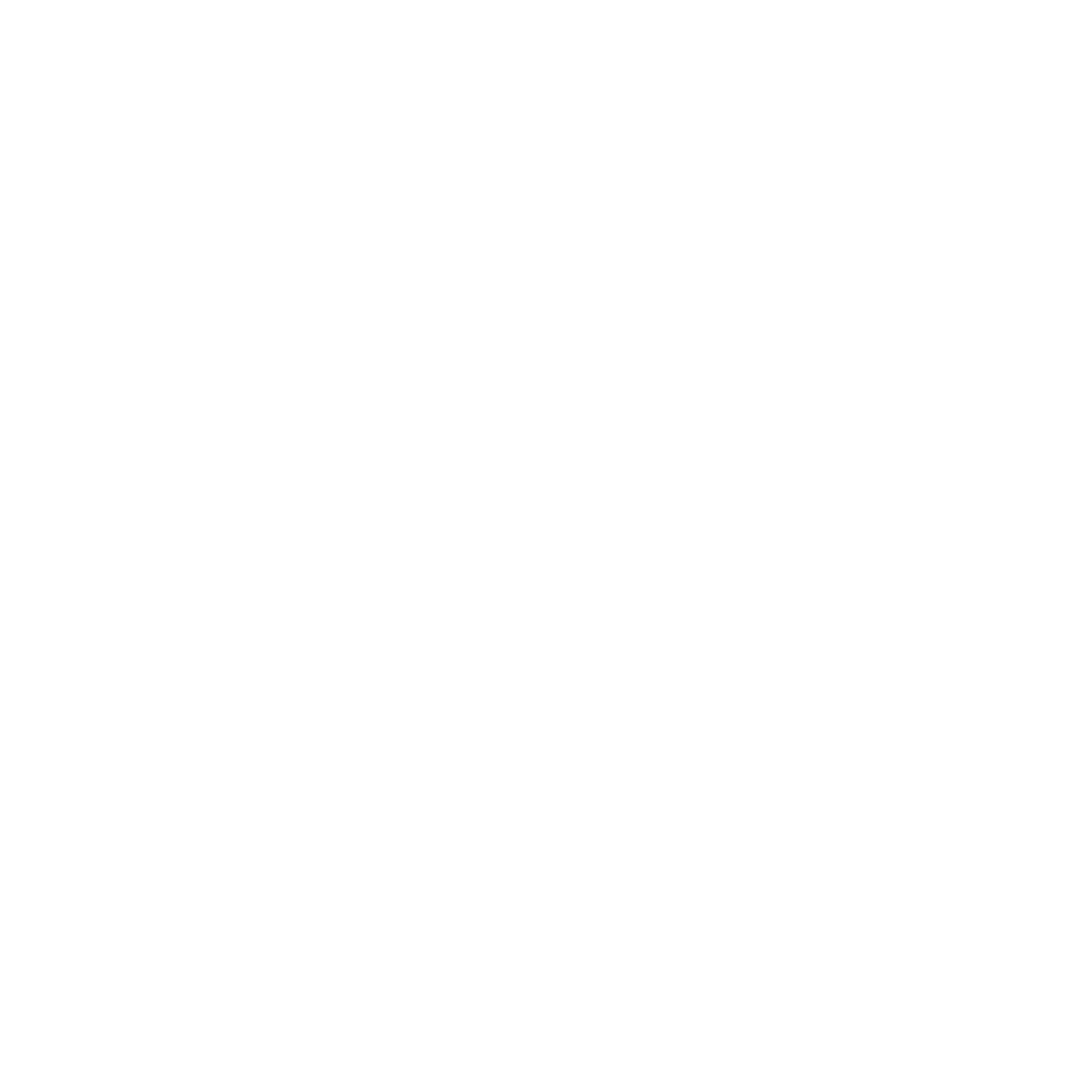 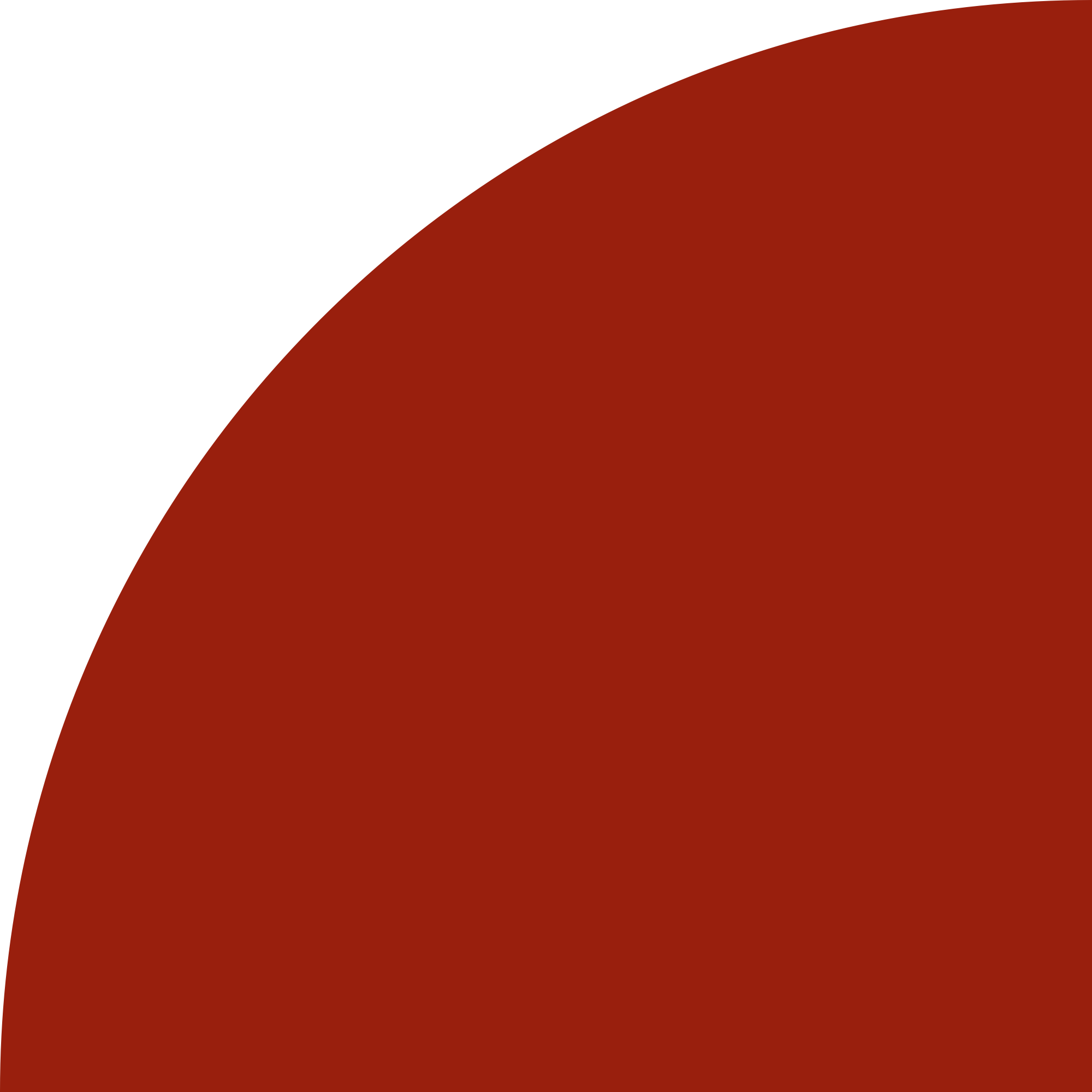 $225.8 billion
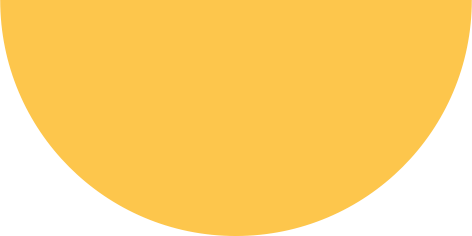 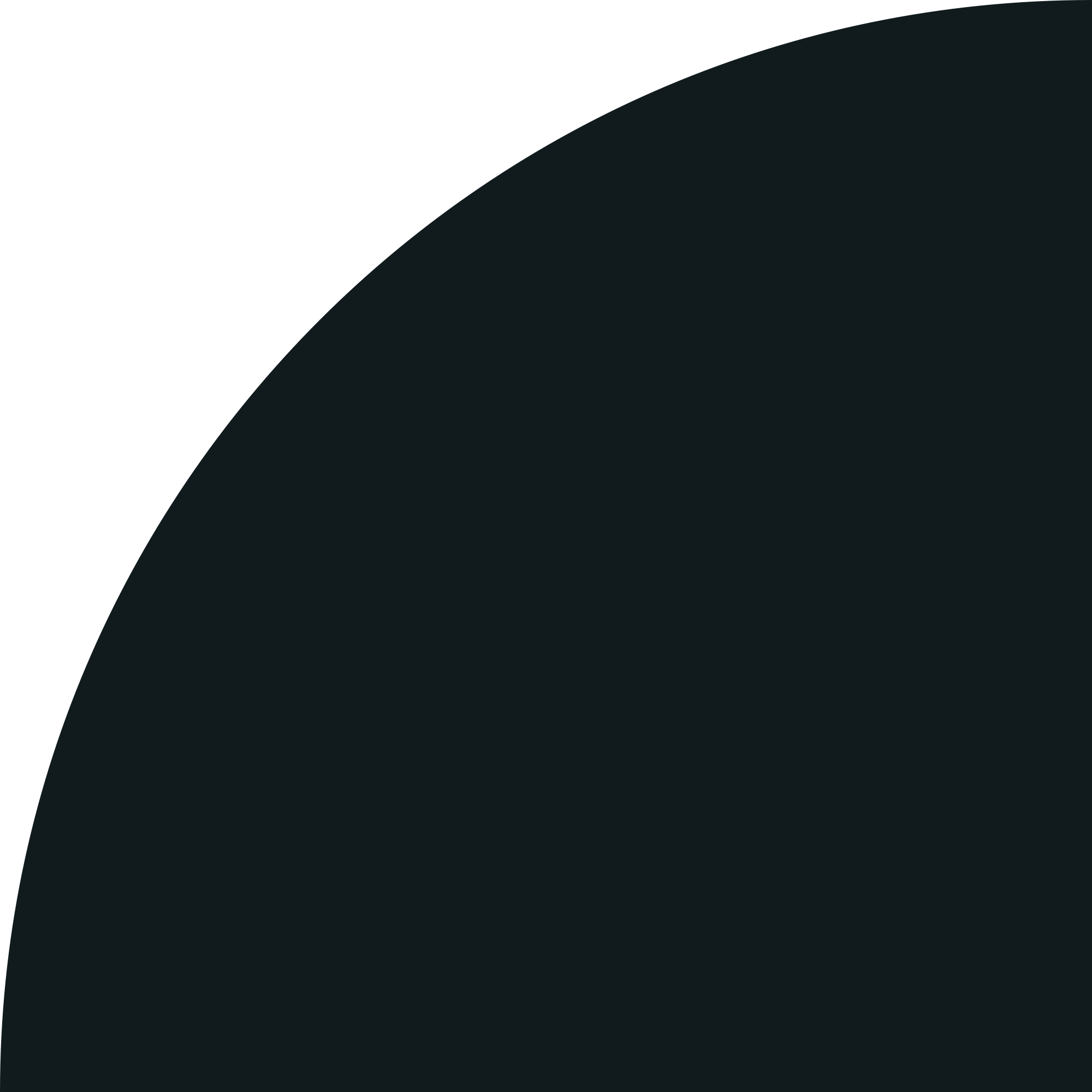 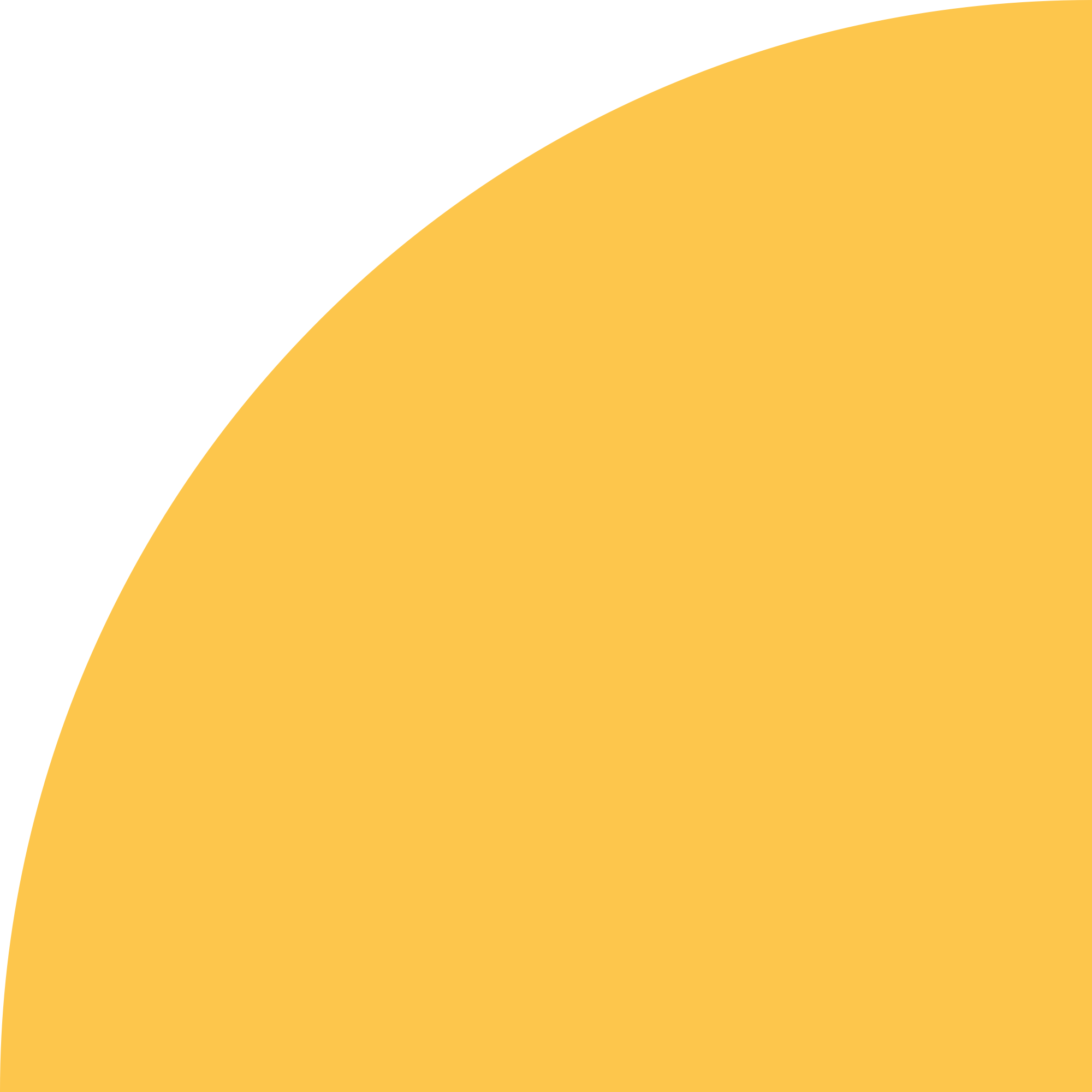 $1,685.00
[Speaker Notes: $1,685 per employee

On Page 10 of workbook]
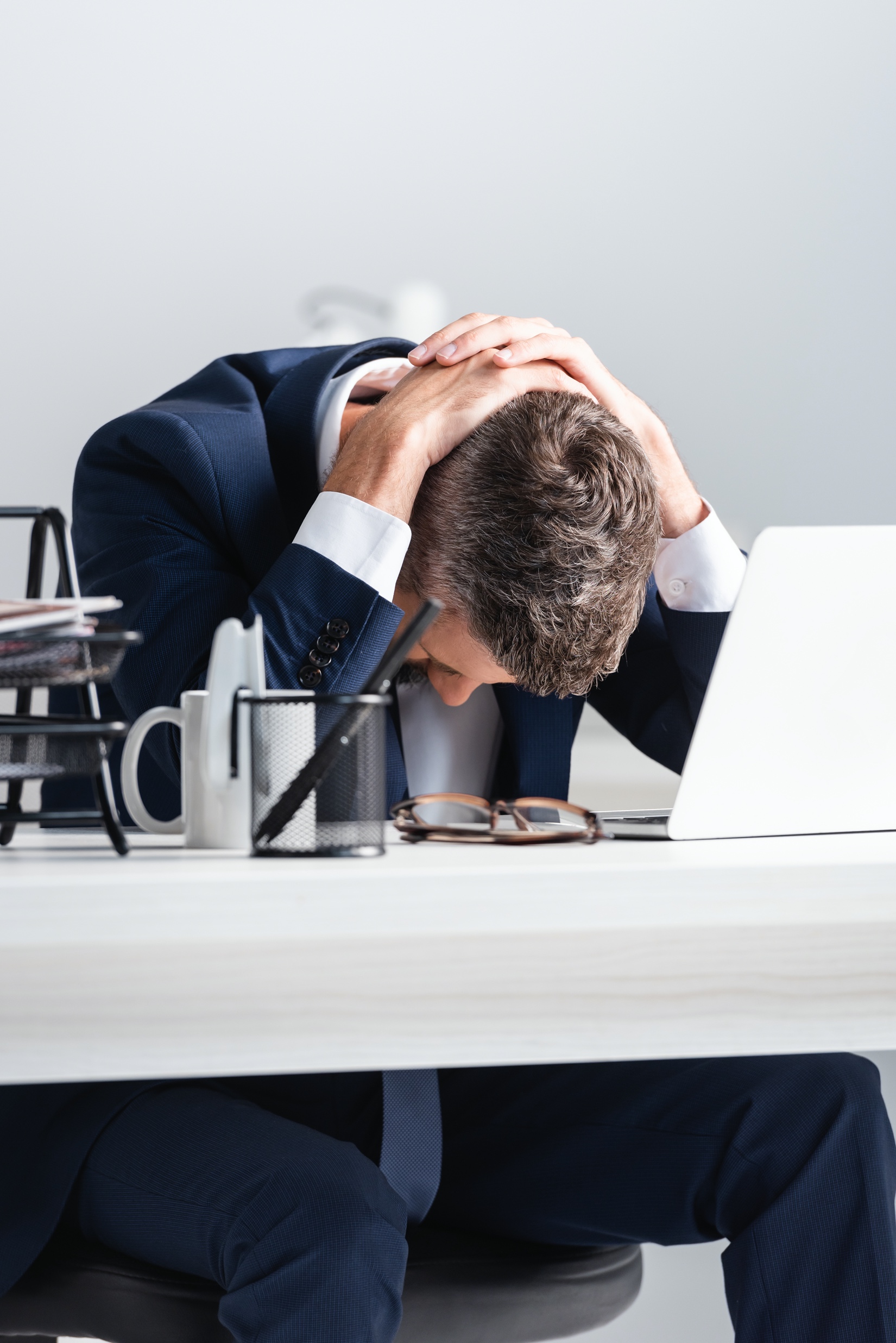 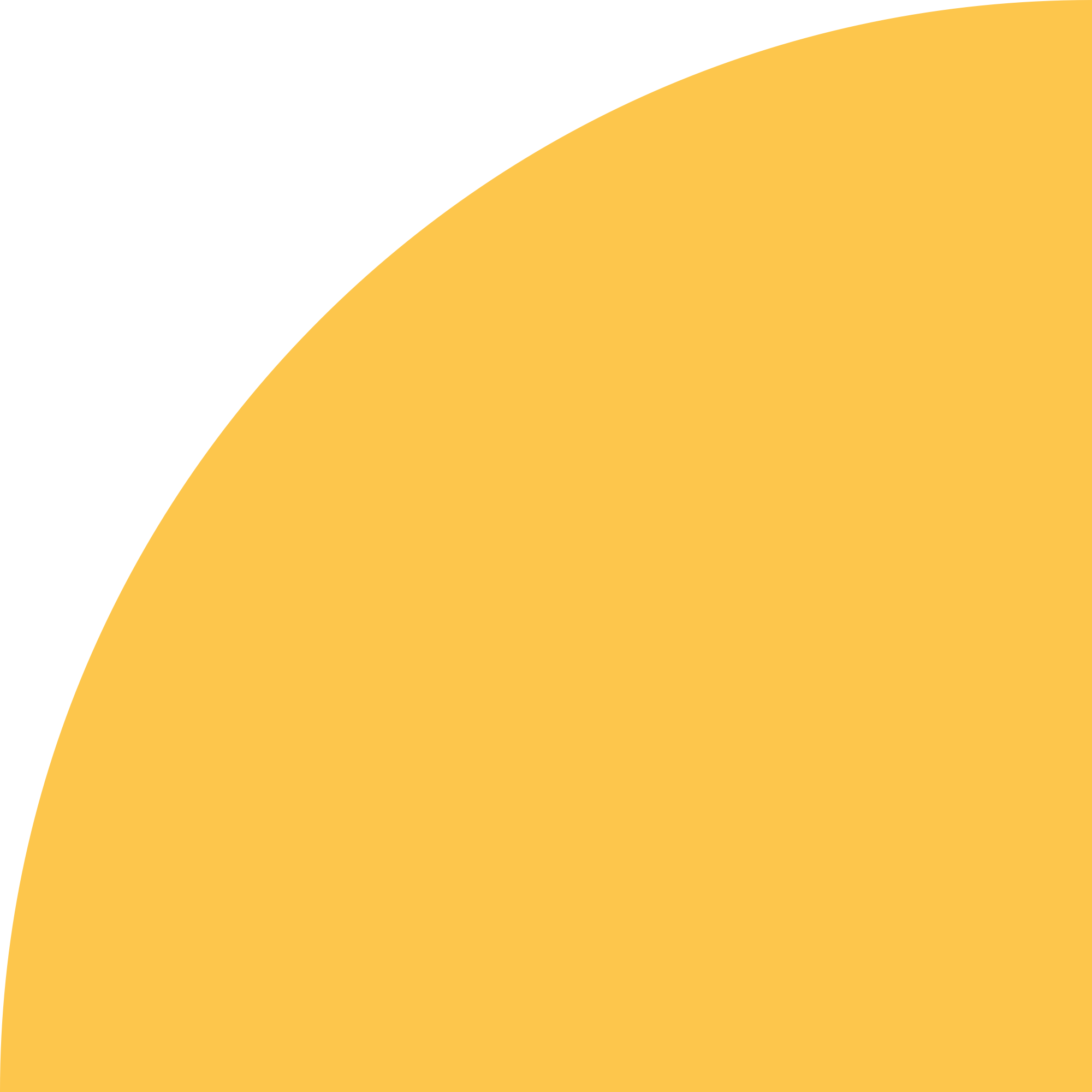 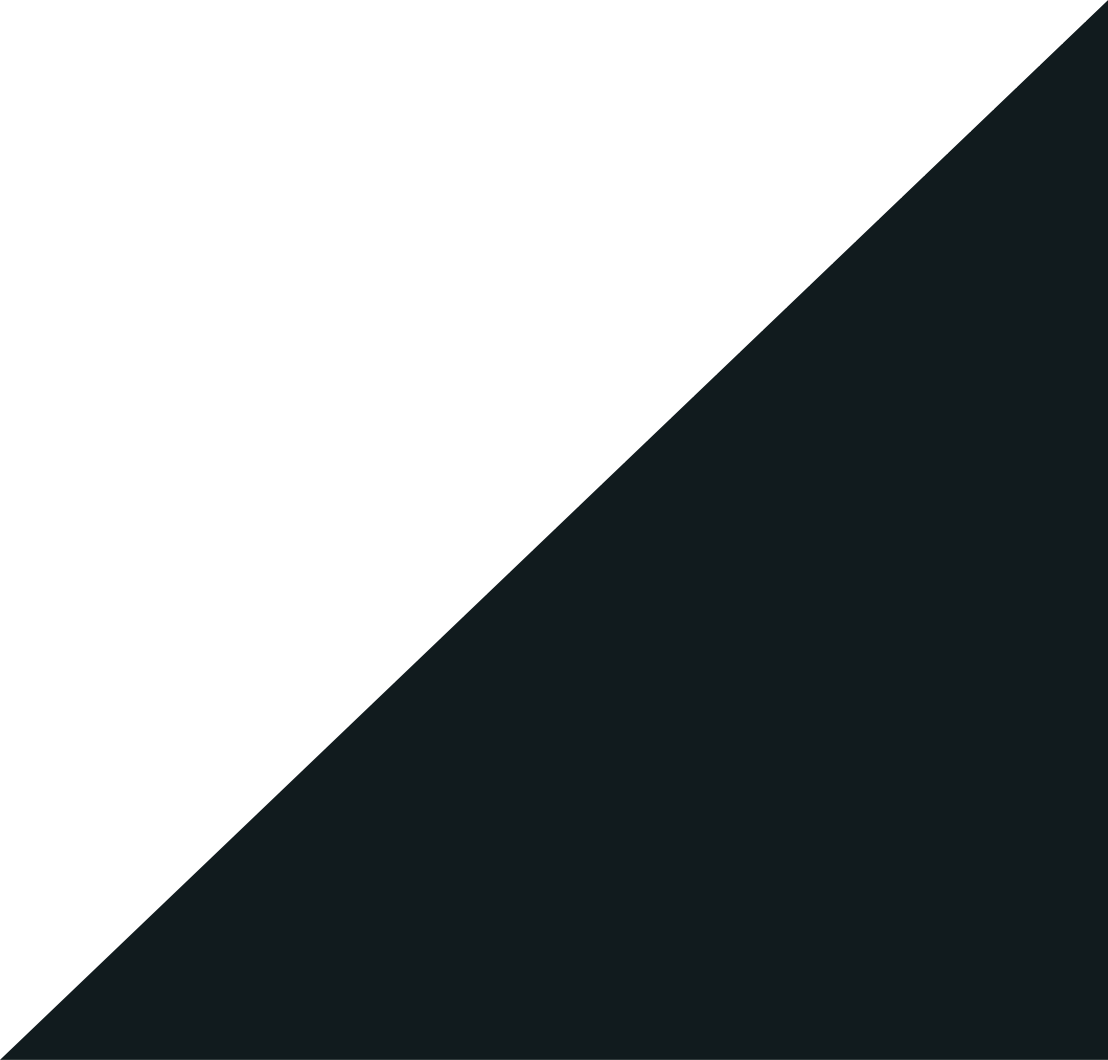 Presenteeism
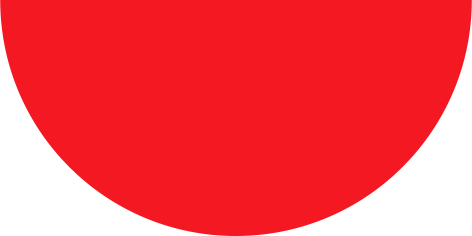 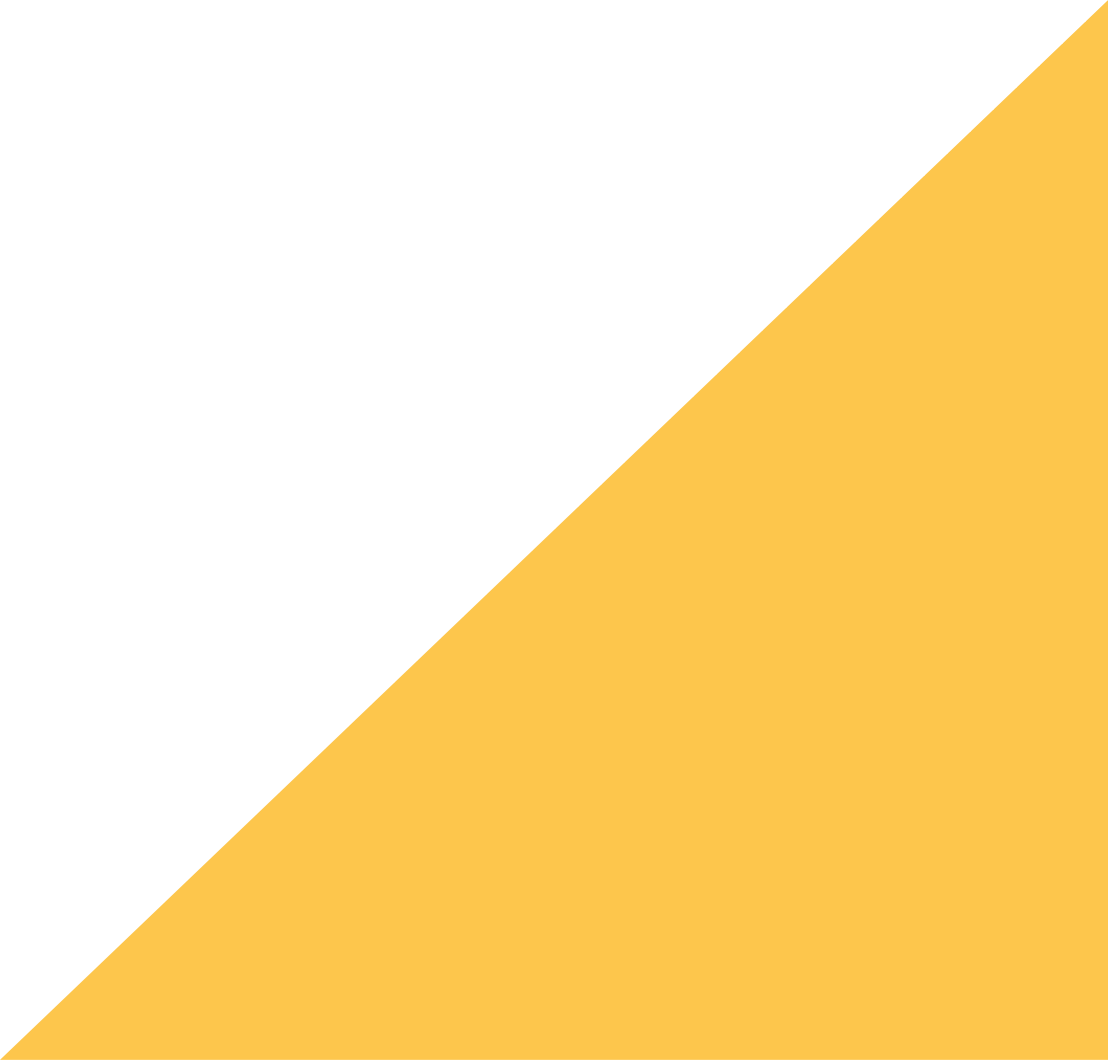 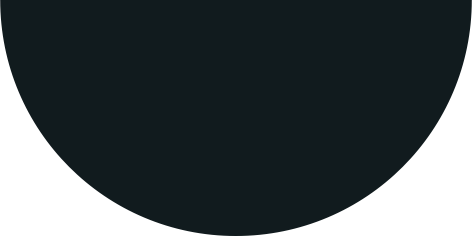 Depression
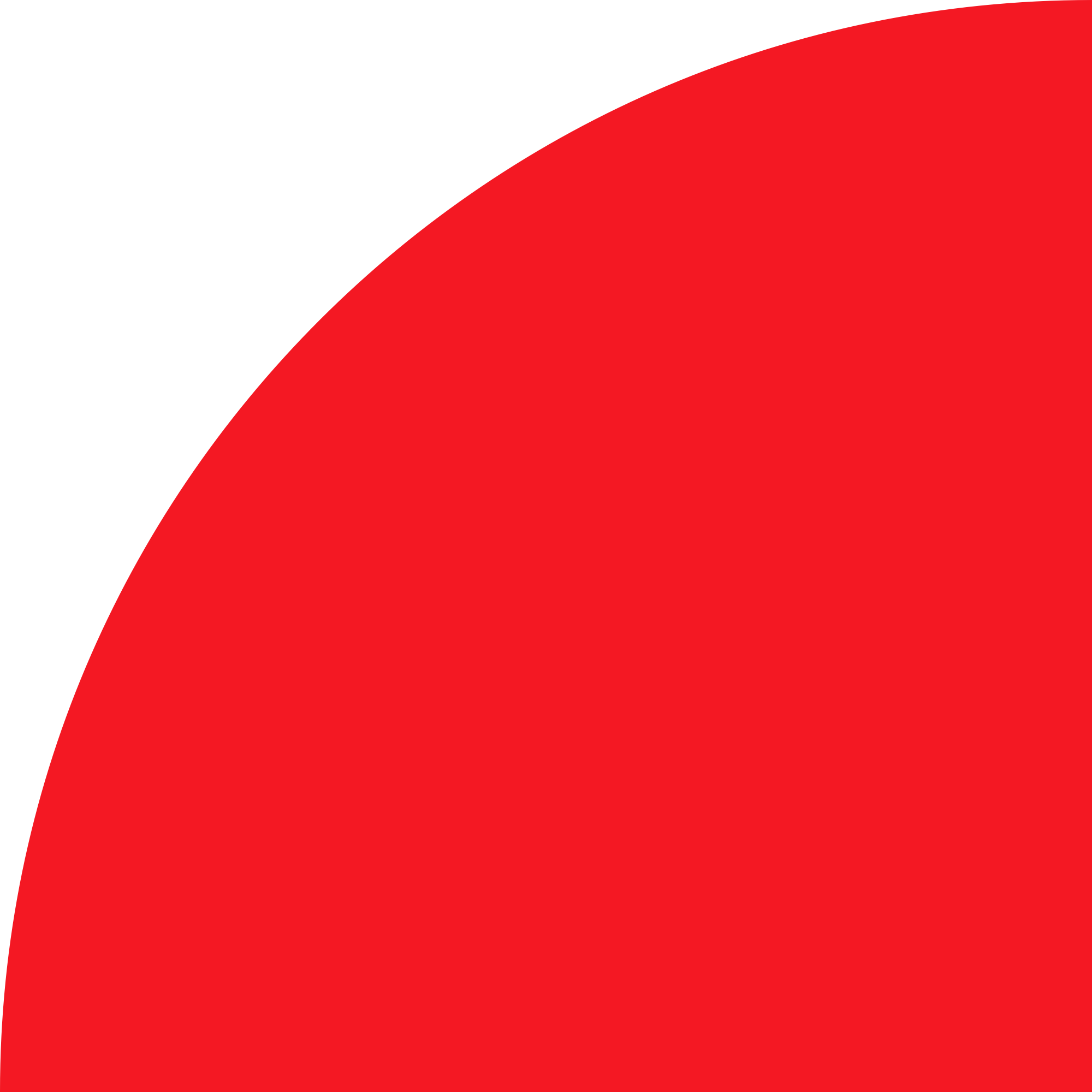 [Speaker Notes: 44 billion a year, approximately $5,524.07 per employee]
Mom
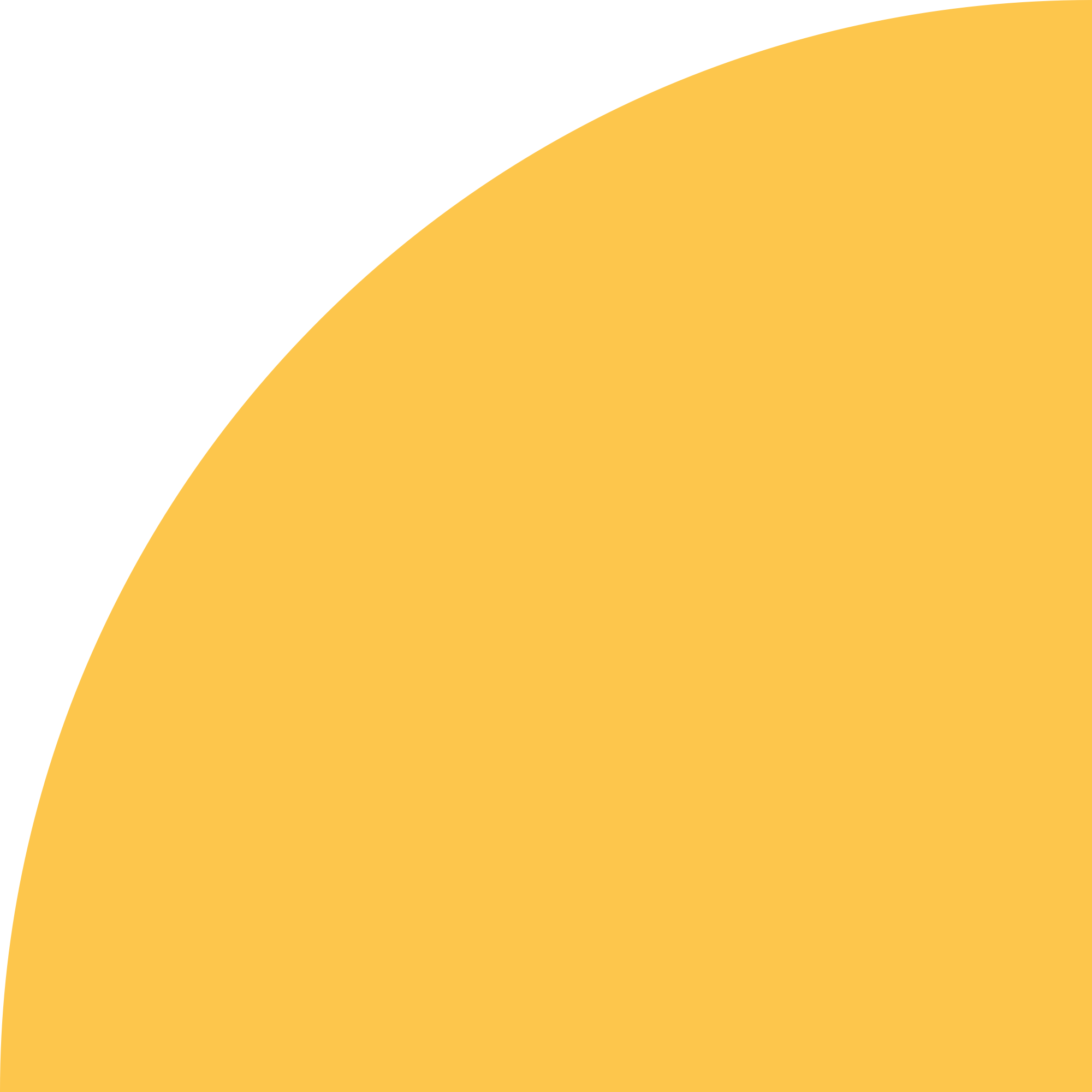 Group Coaching
One-on-One Coaching
360 Leader Assessment
The Three-Step Roadmap
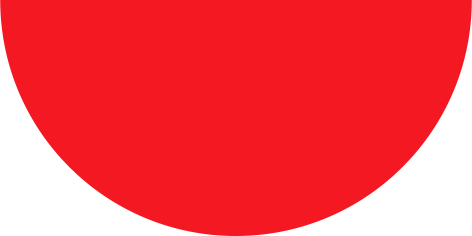 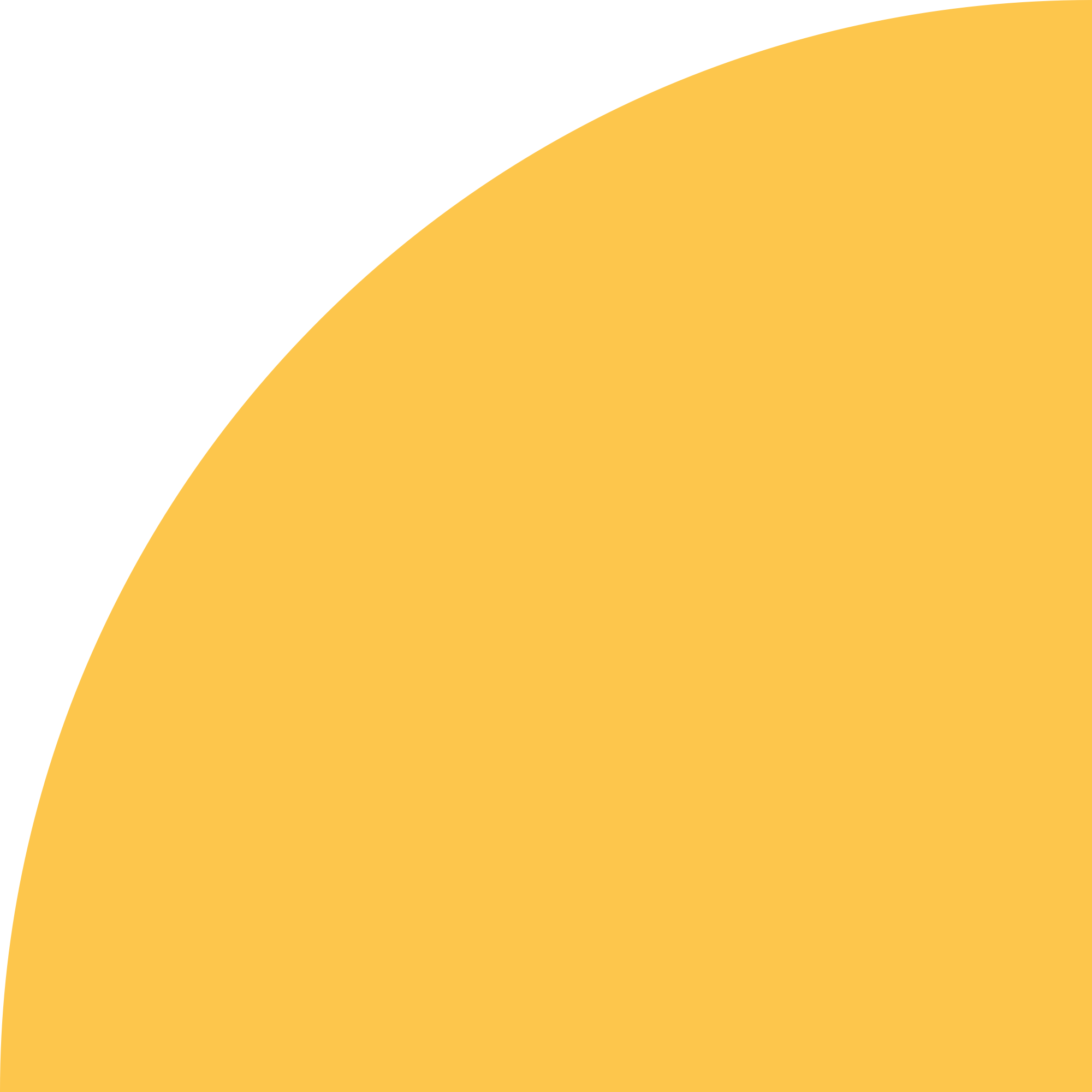 “We all need people who will give us feedback. That’s how we improve.”

- Bill Gates
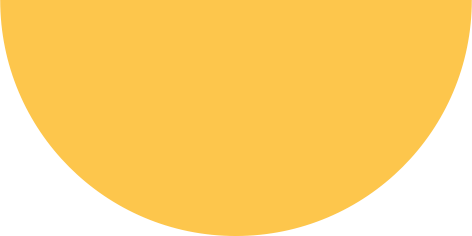 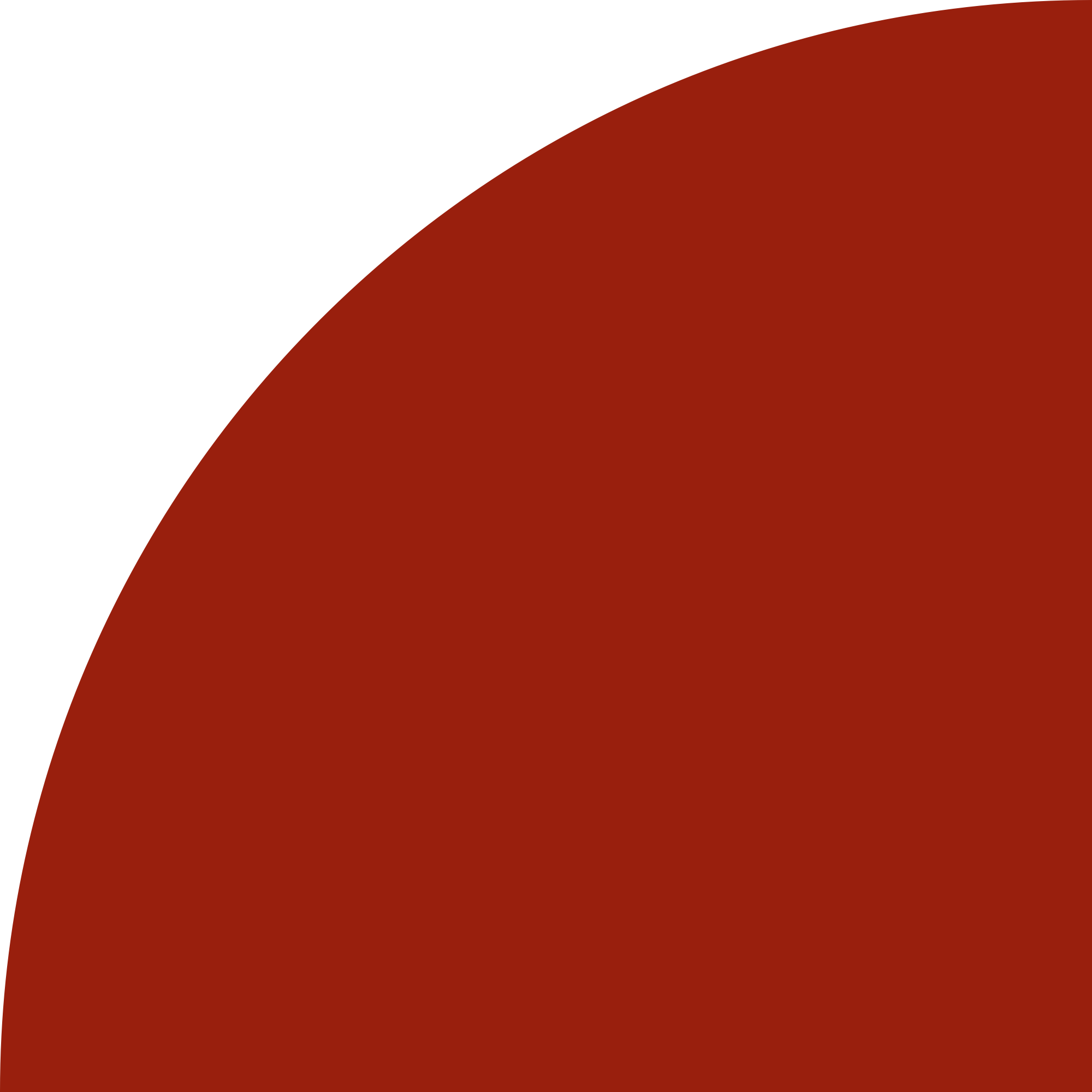 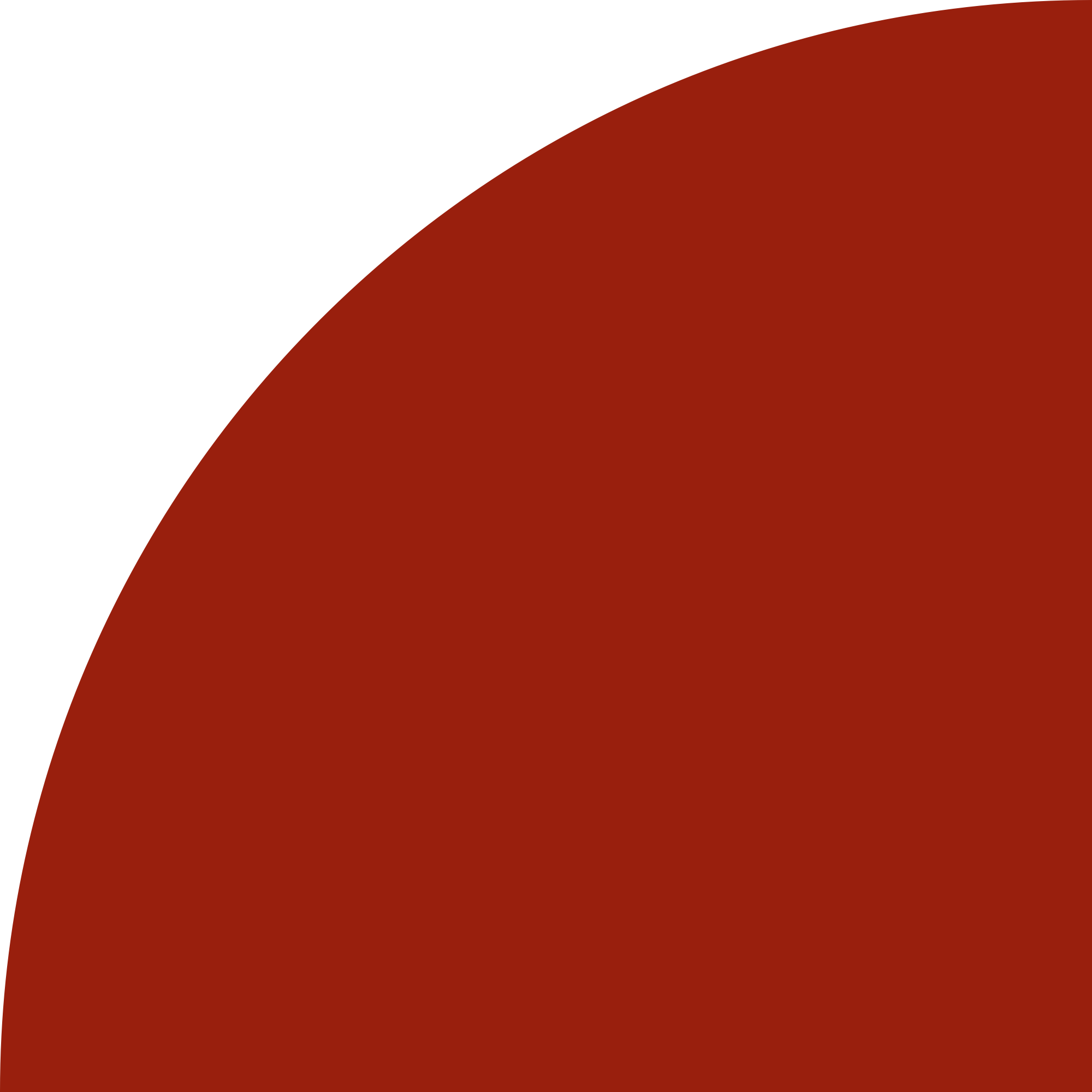 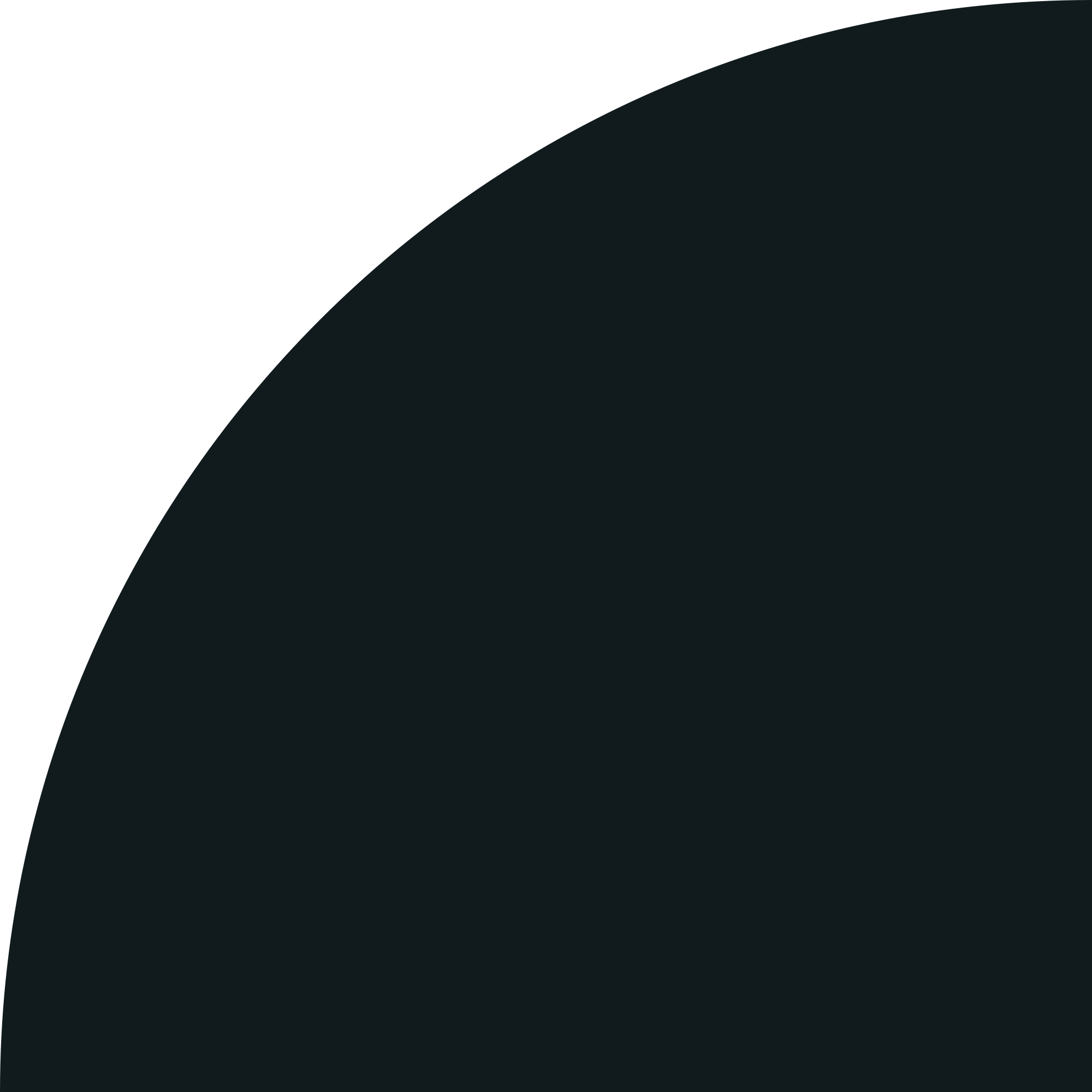 Nancy
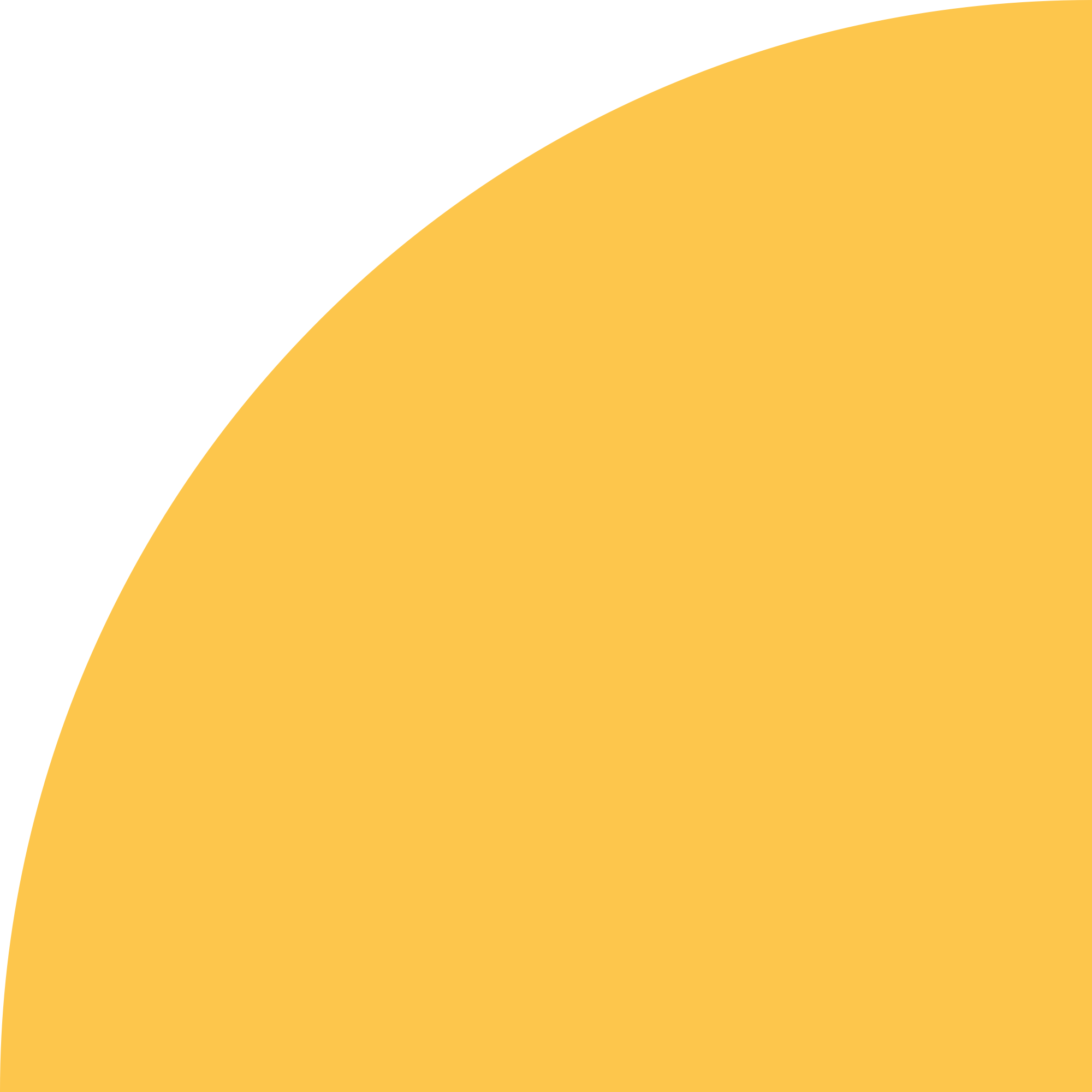 PHASE 1
PHASE 2
PHASE 3
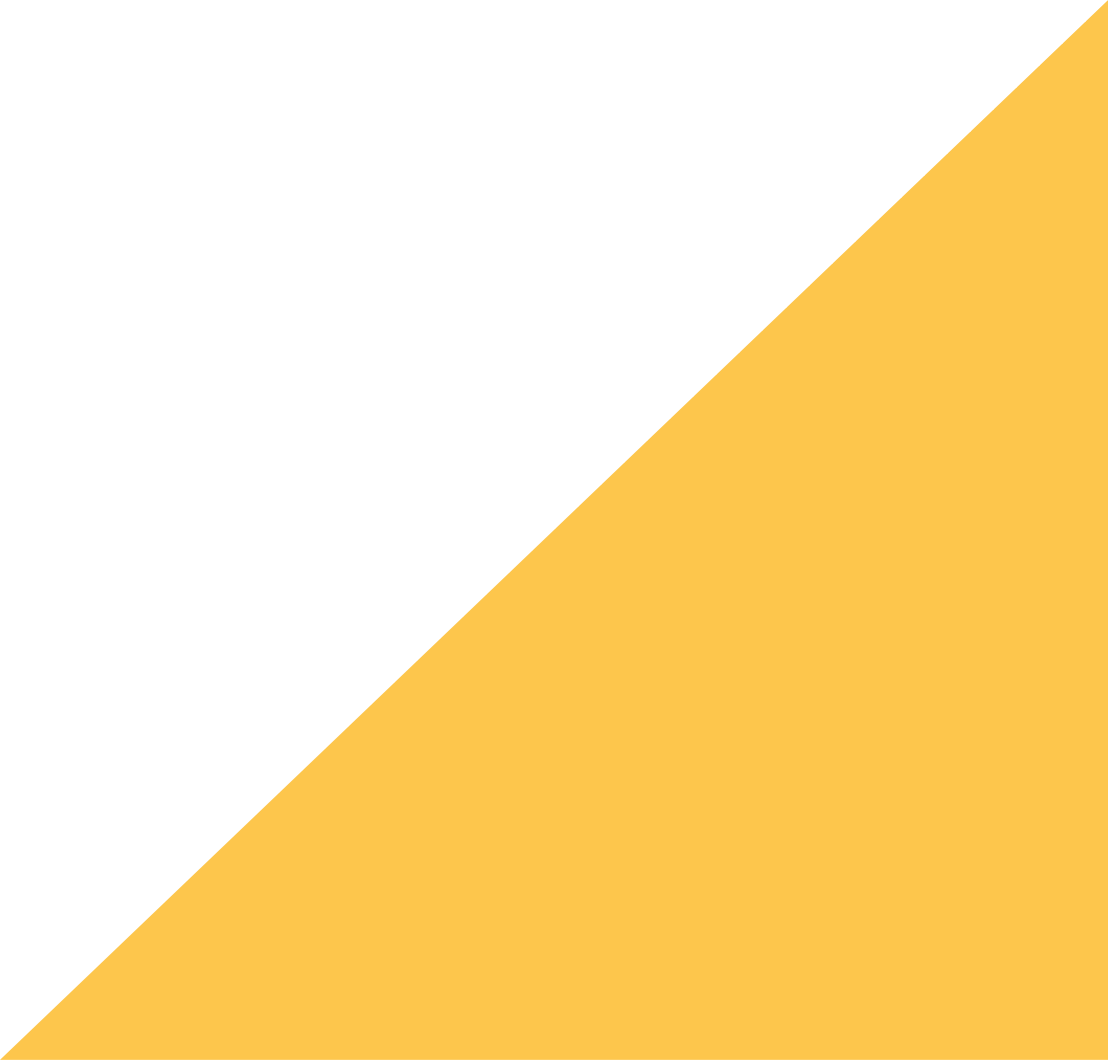 Summarize data into an accessible format
Present the summary to the individual
Collect multisource ratings
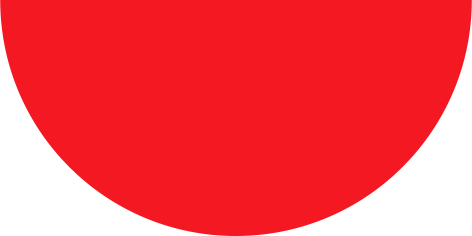 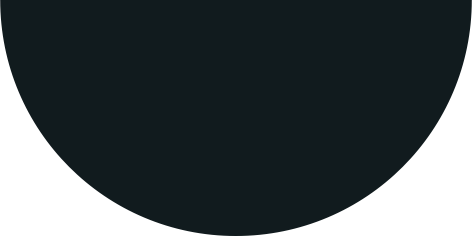 360 Leader Assessment
01
Subordinates
Phase 1
02
Peers
03
Bosses
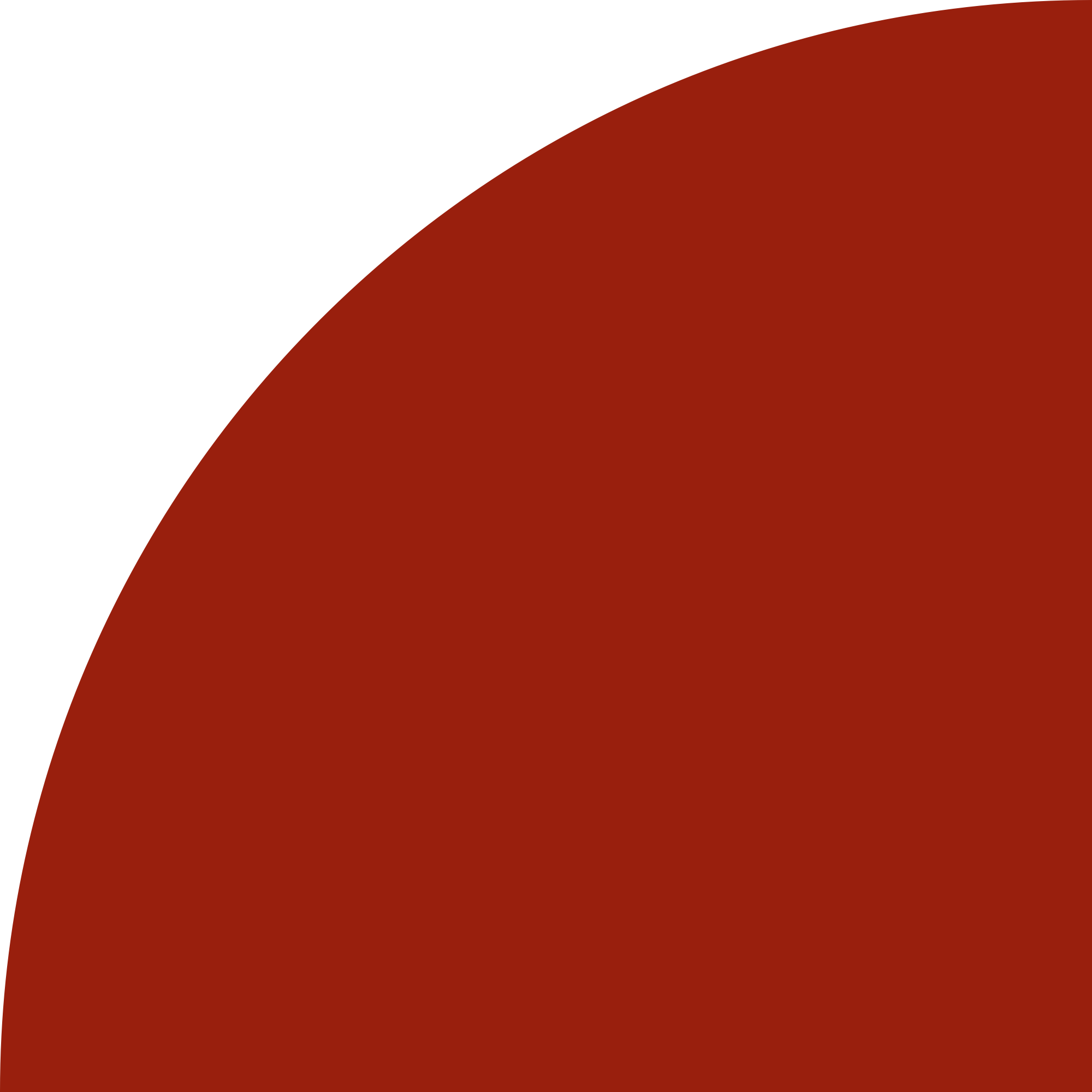 04
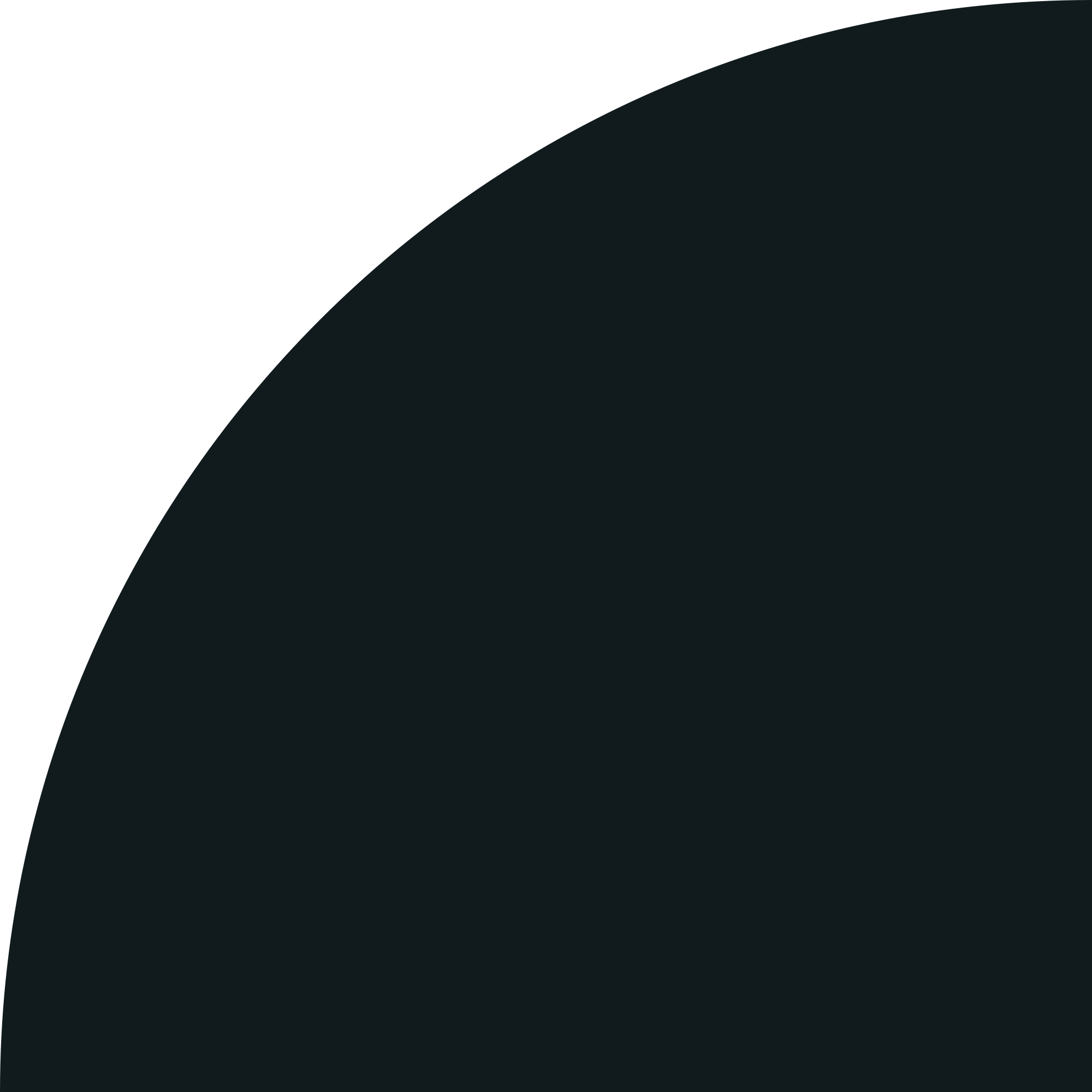 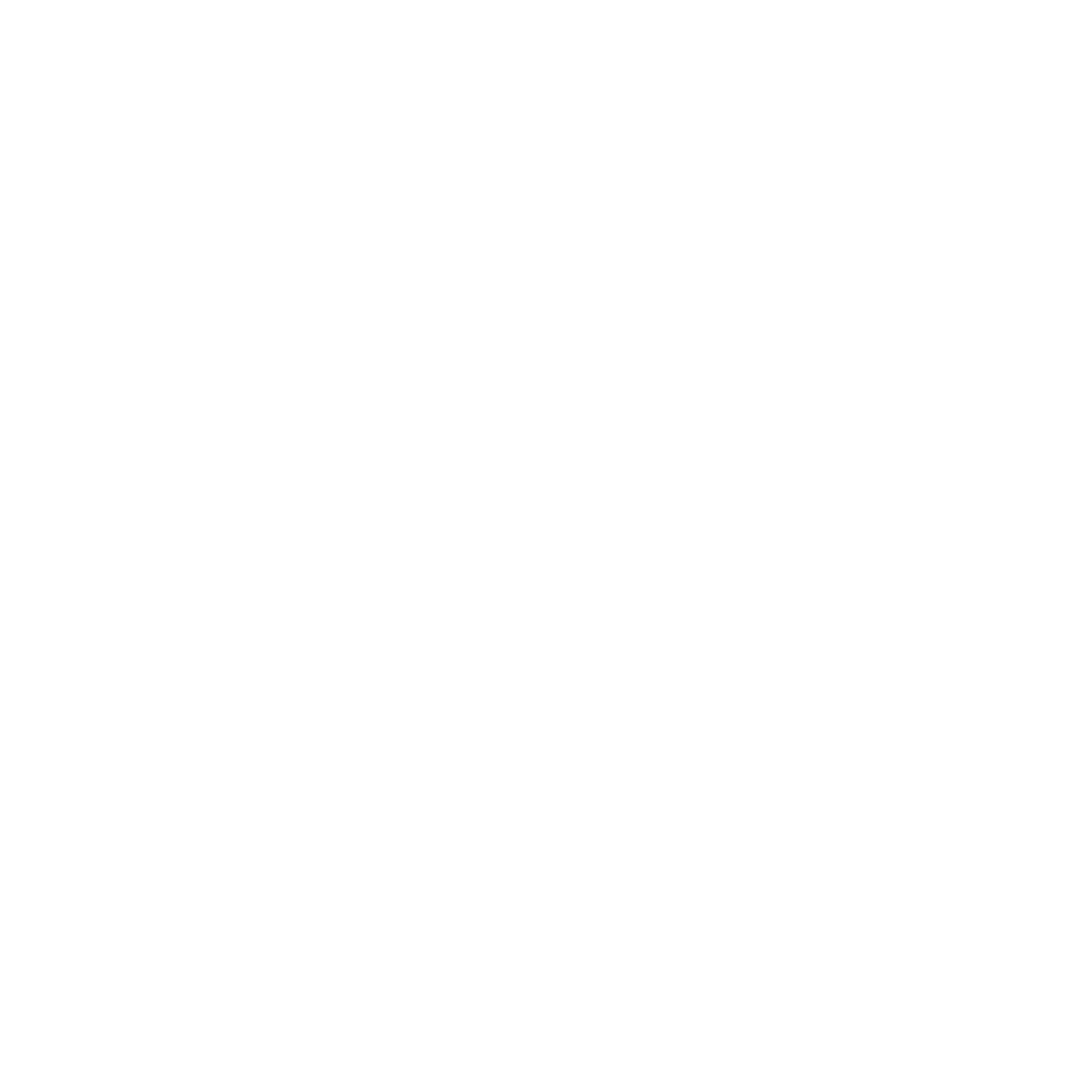 External Stakeholders
Follow-Up
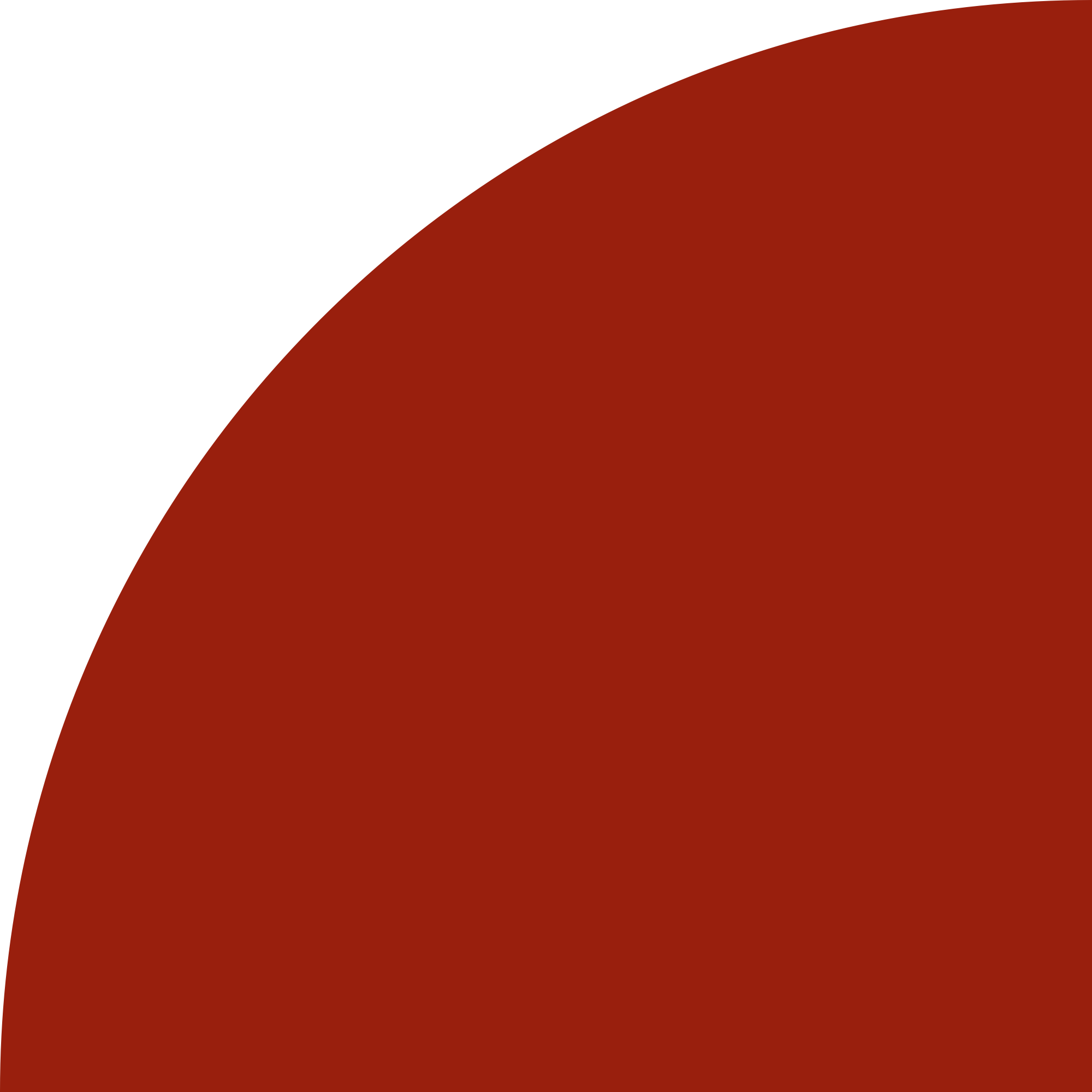 Personal Development Plan
One-on-One Coaching
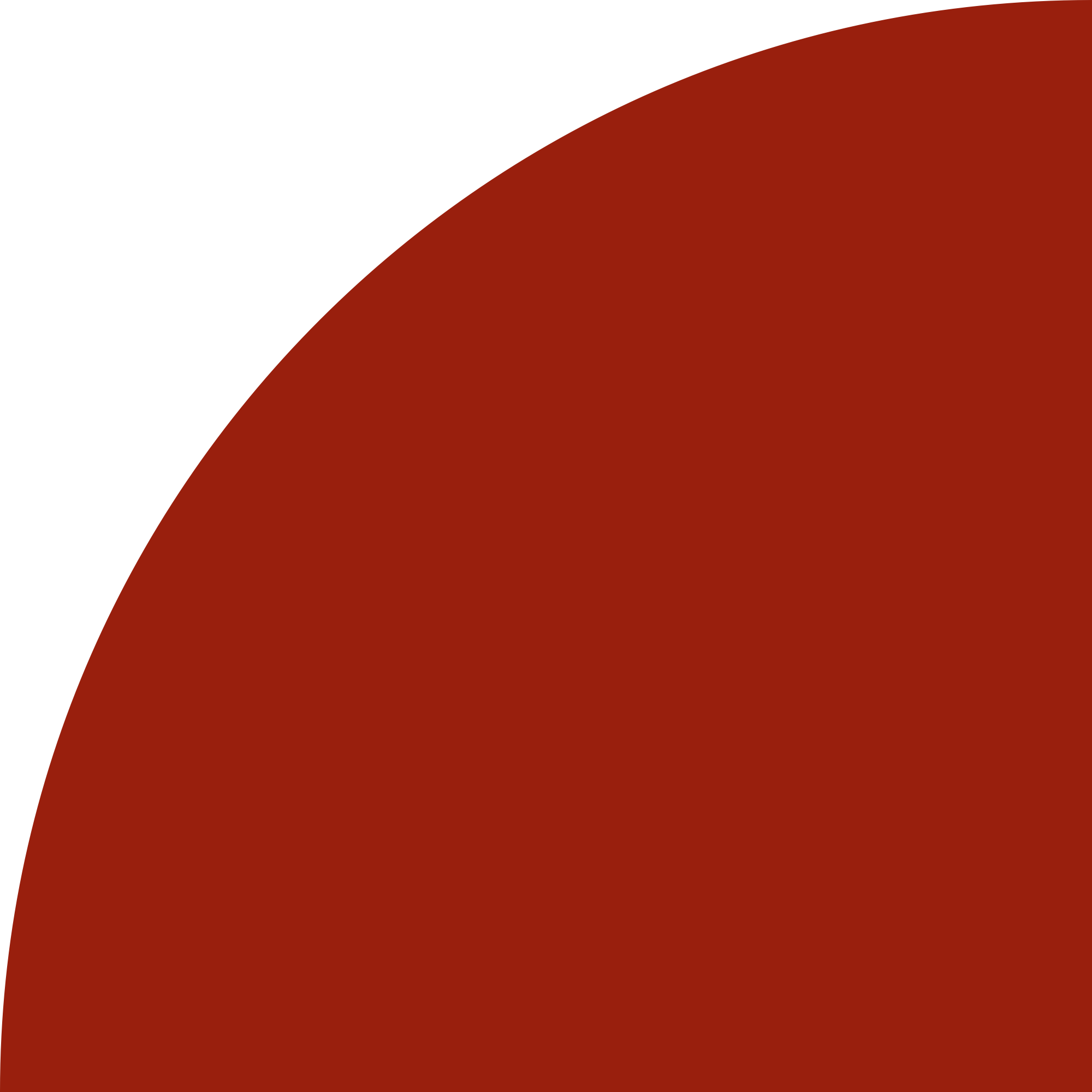 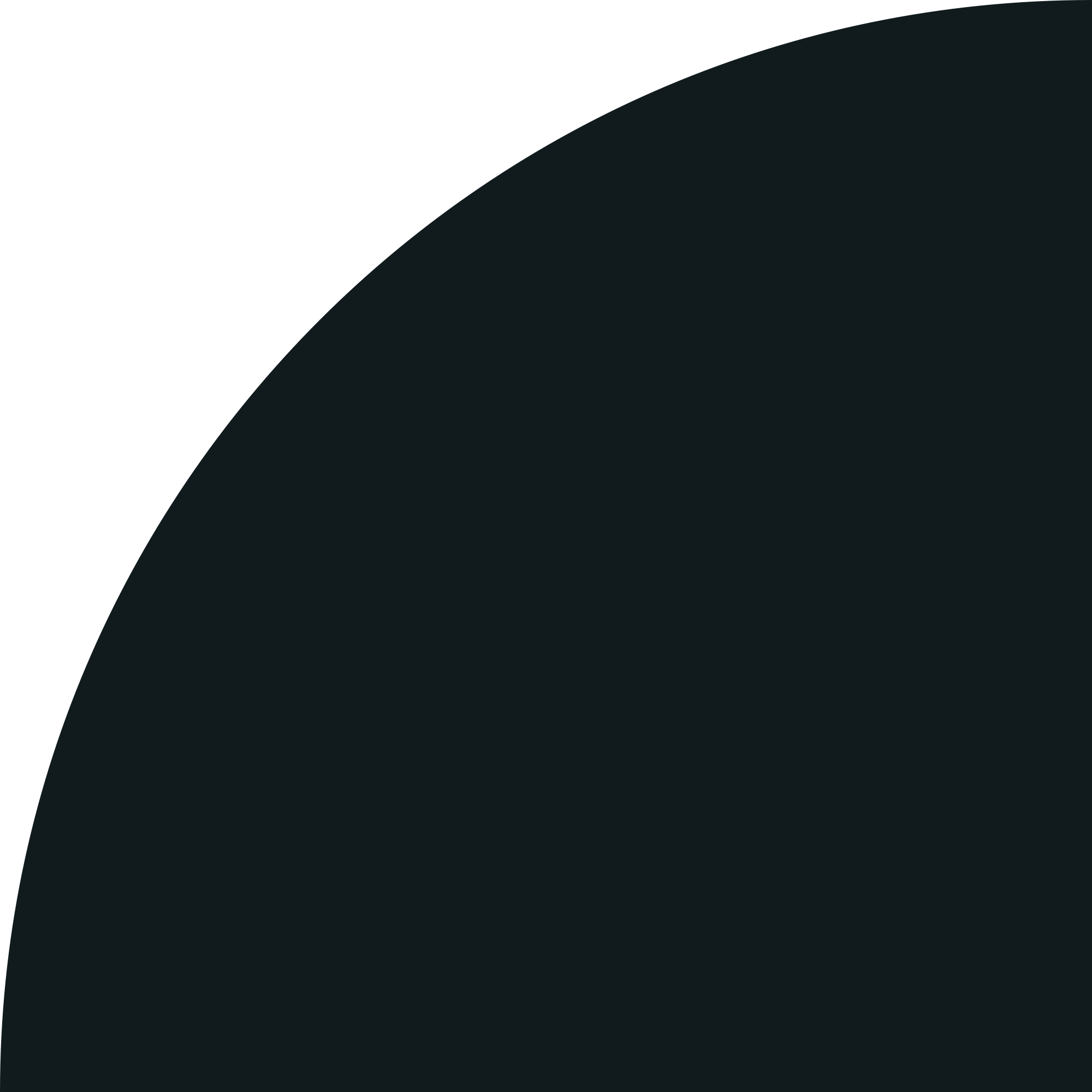 Core Values
Personal Development Plan
Goal Setting
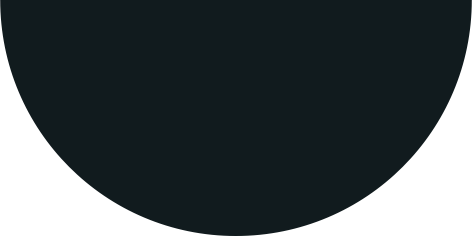 Development Goals and Strategies
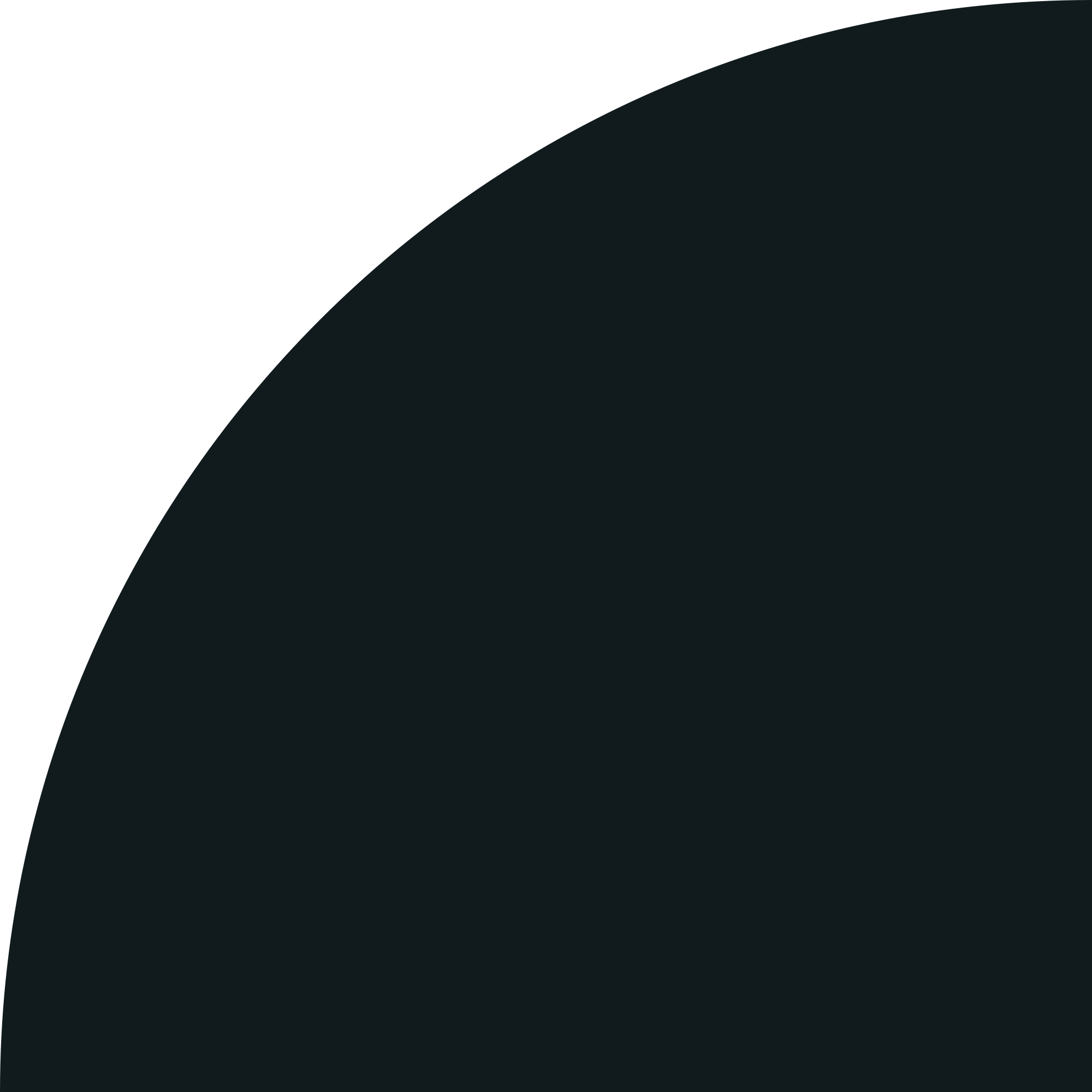 What are your 
Core Values?
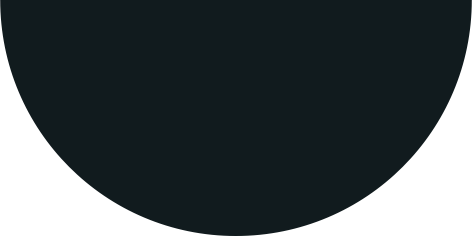 Time Frame
Open Discussion
Confidential
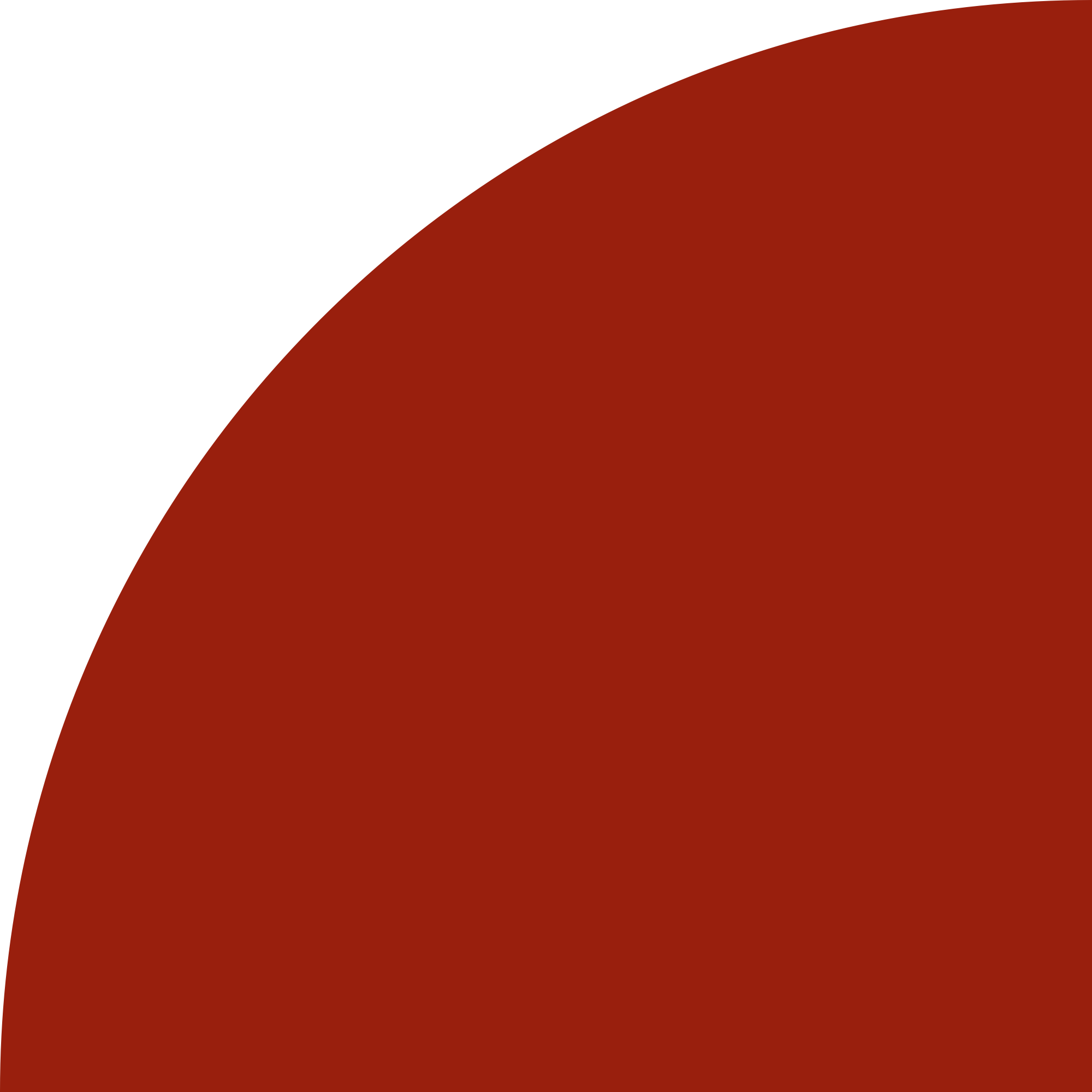 Follow-Up
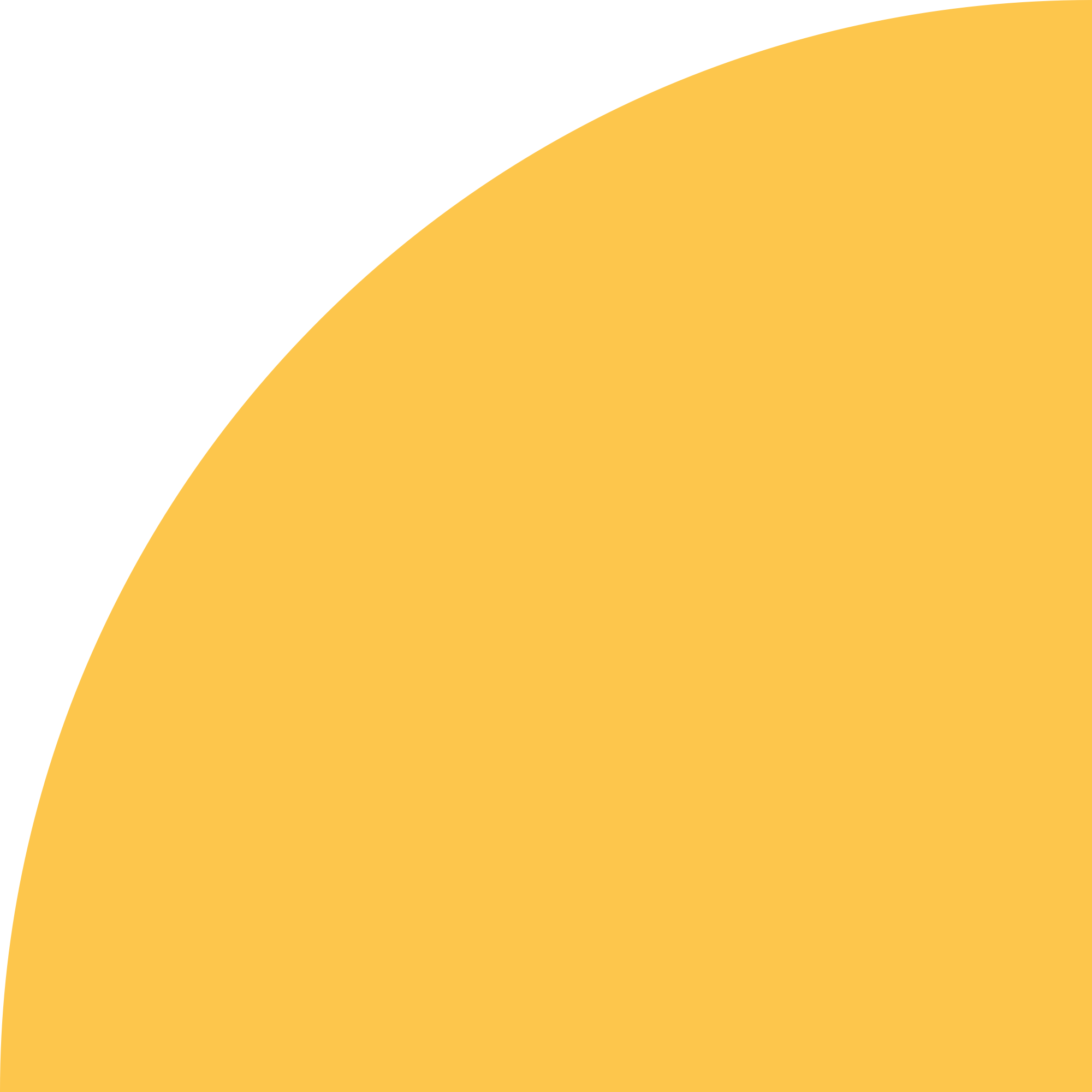 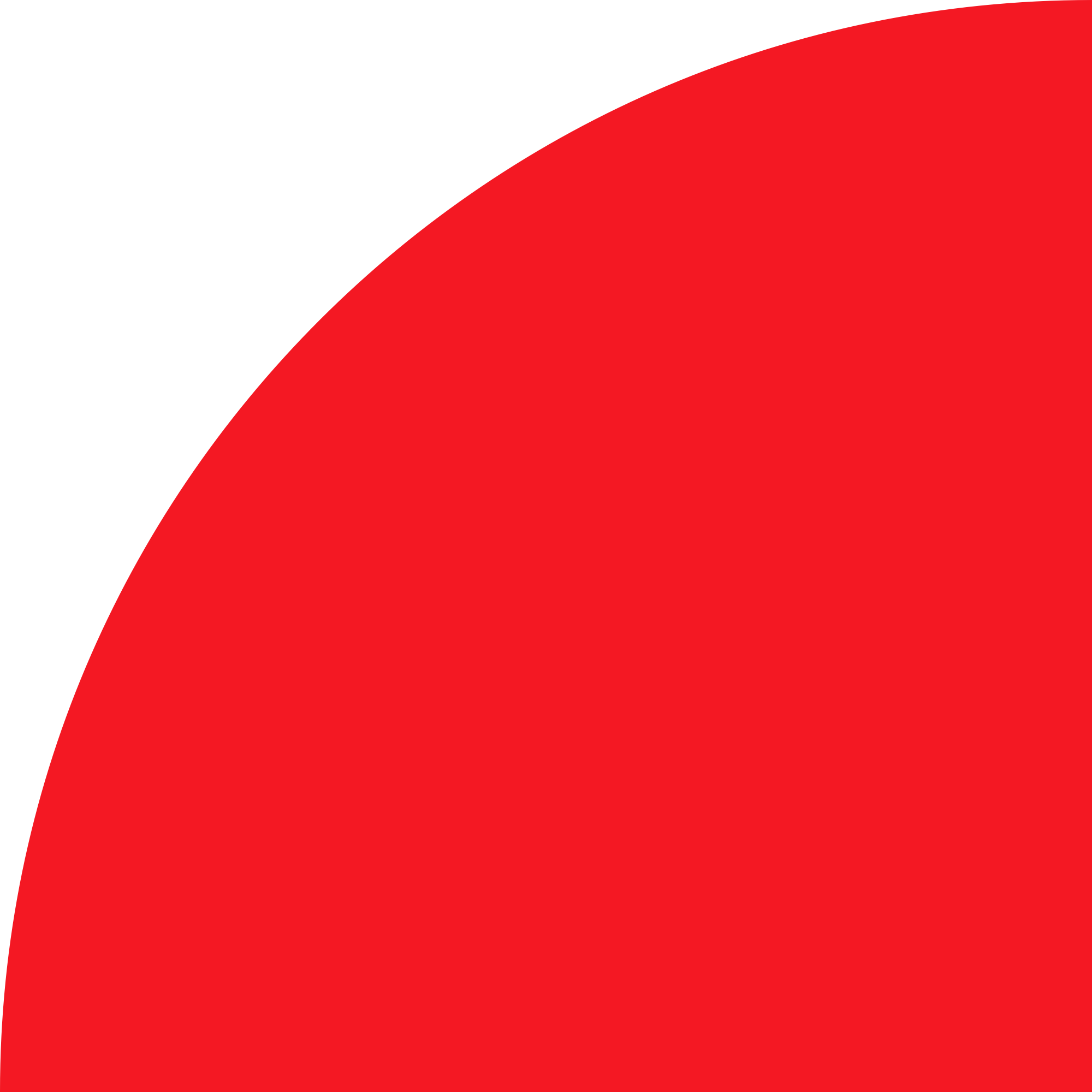 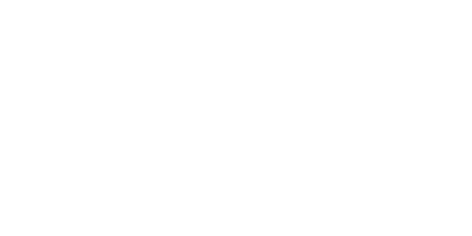 Group Coaching
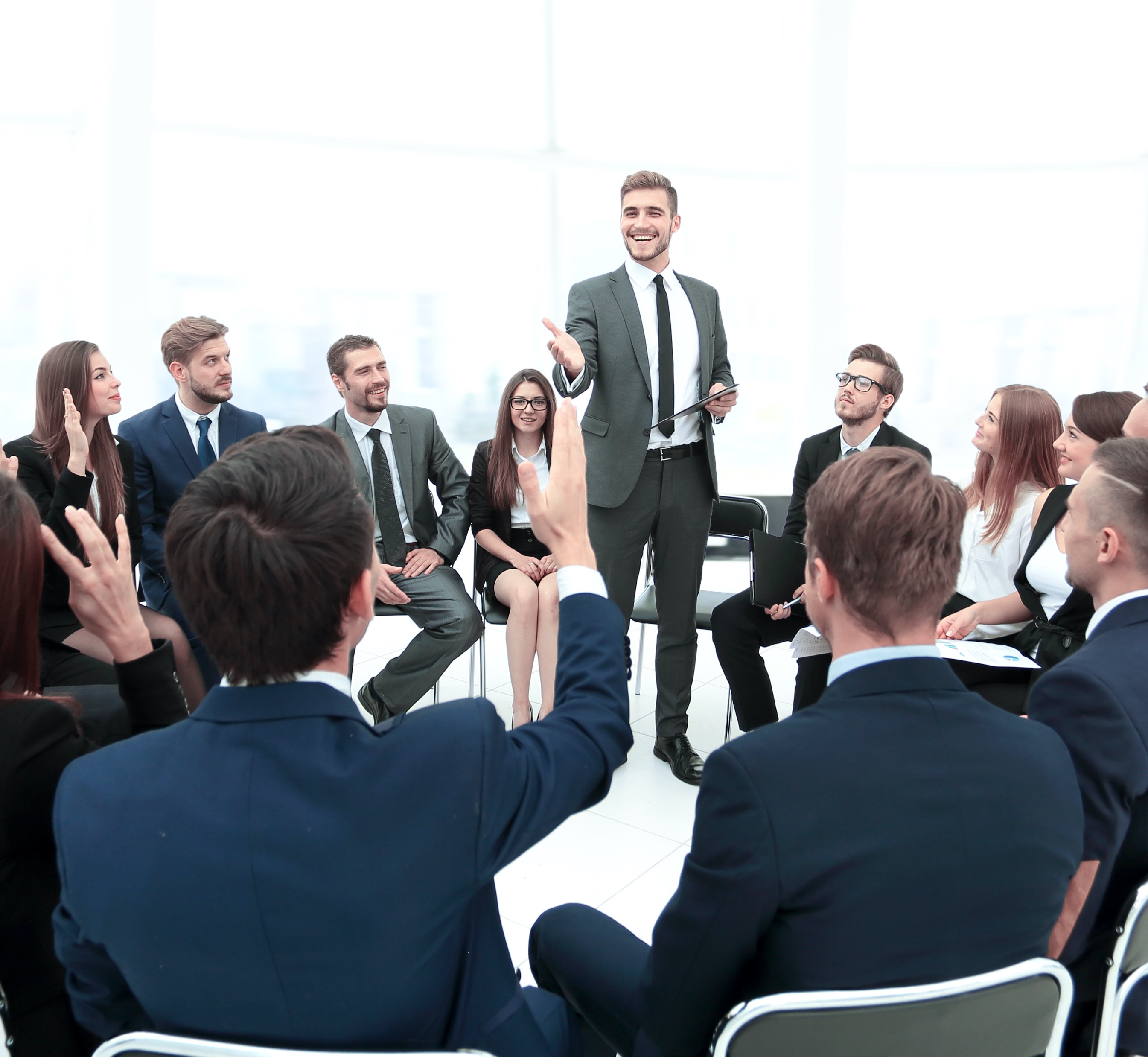 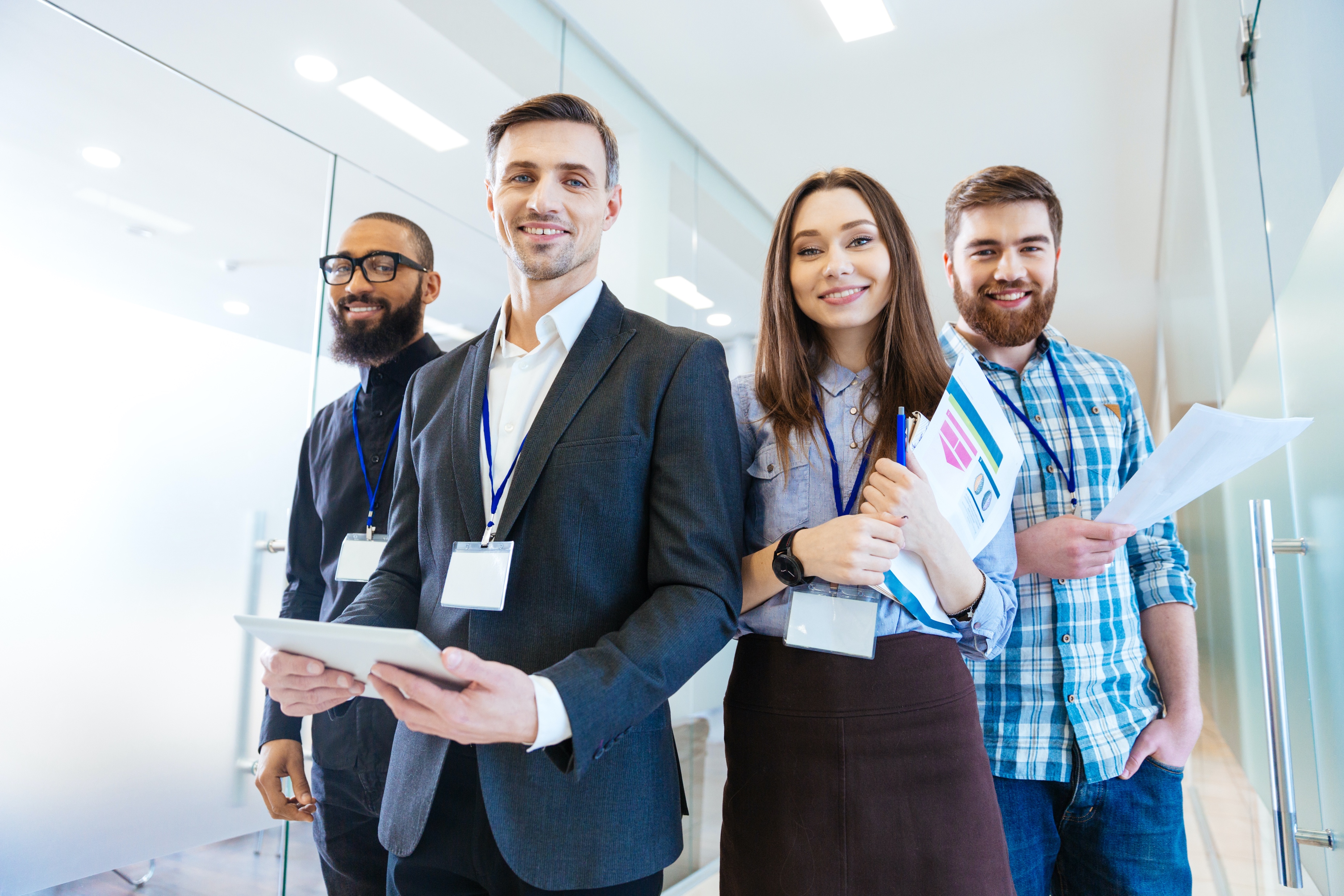 Mastermind Groups
Peer Groups
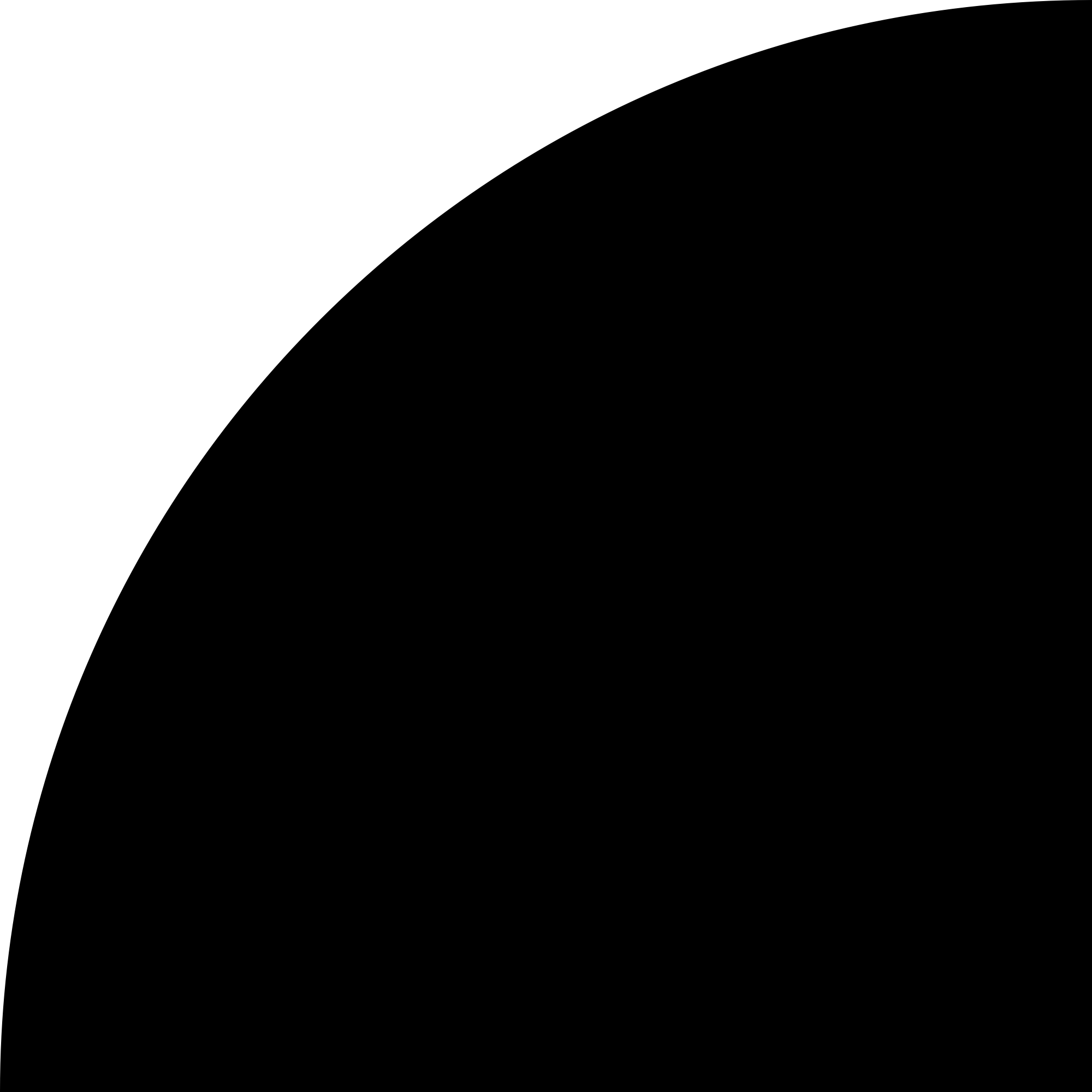 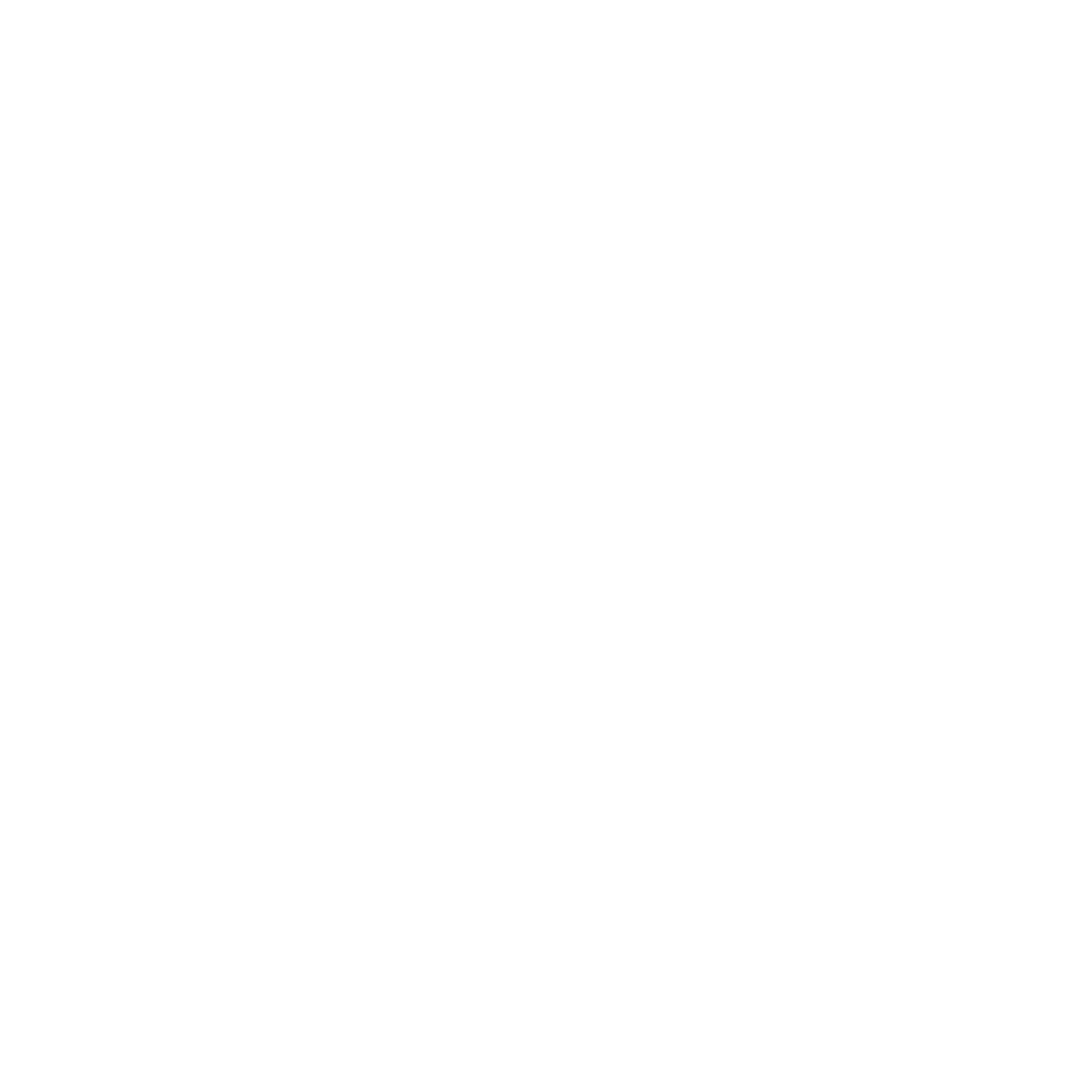 Life with the Wright Family
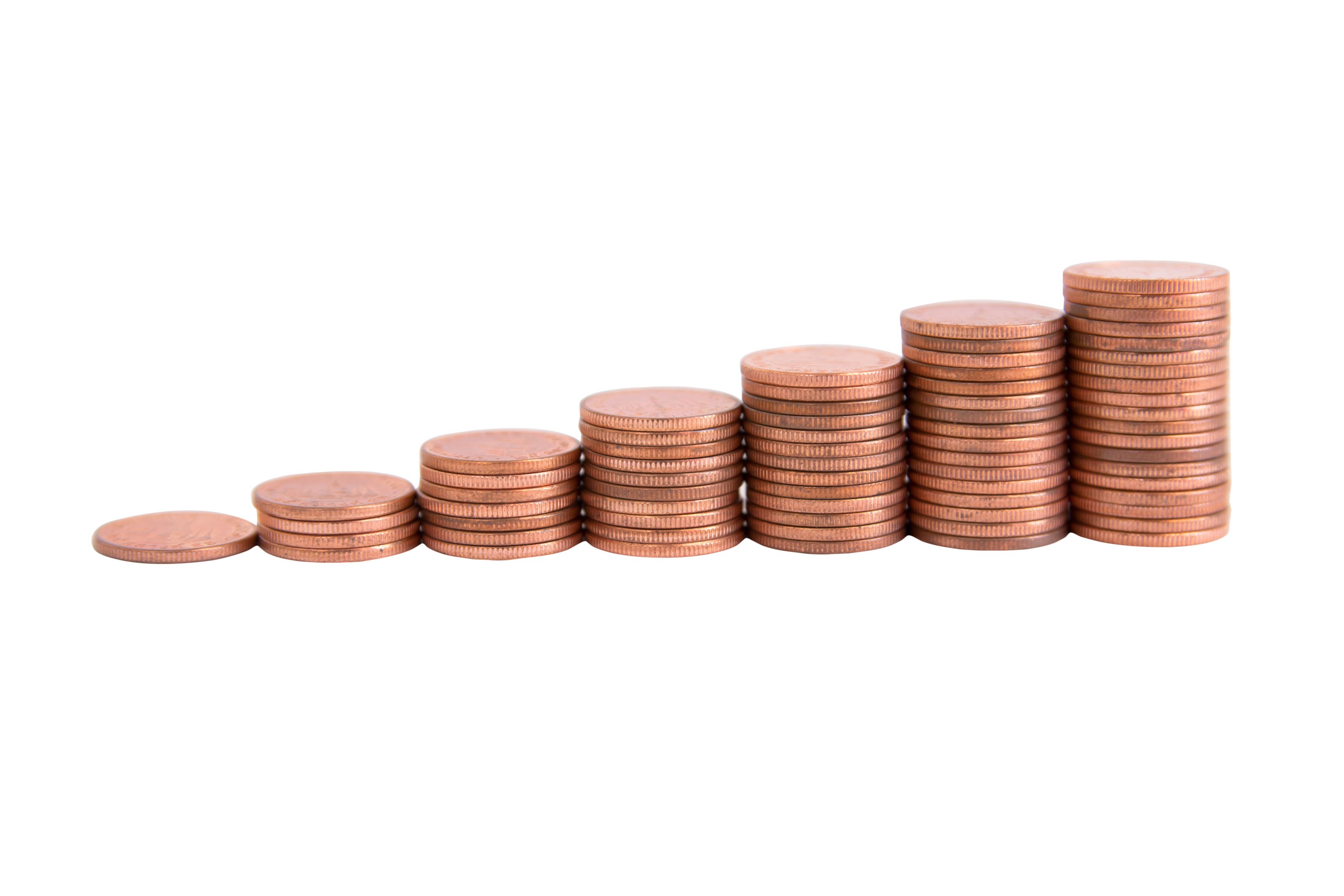 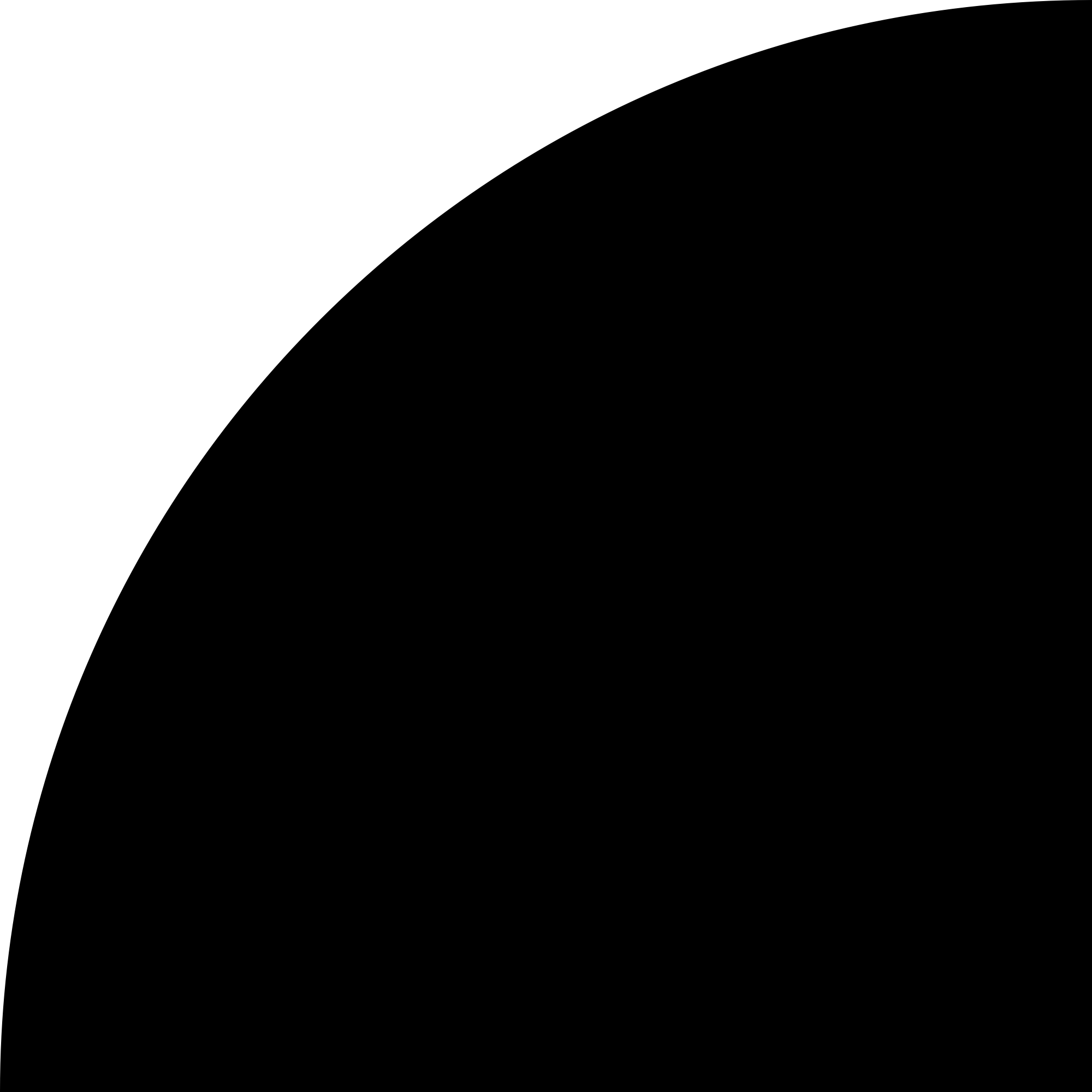 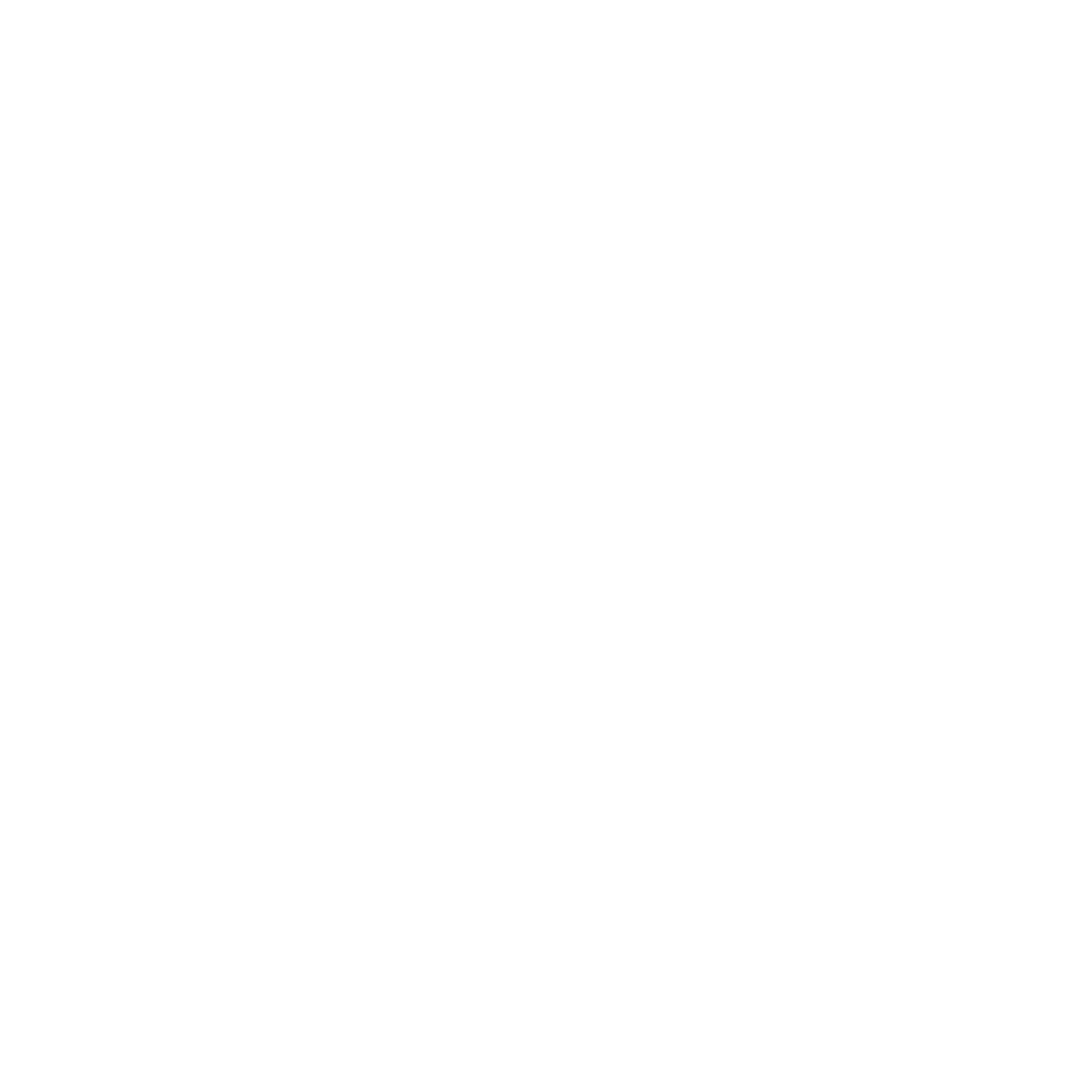 Debrief:

How much of the story can you remember?
What does this activity tell us about communication?
What does this activity tell us about working with others?
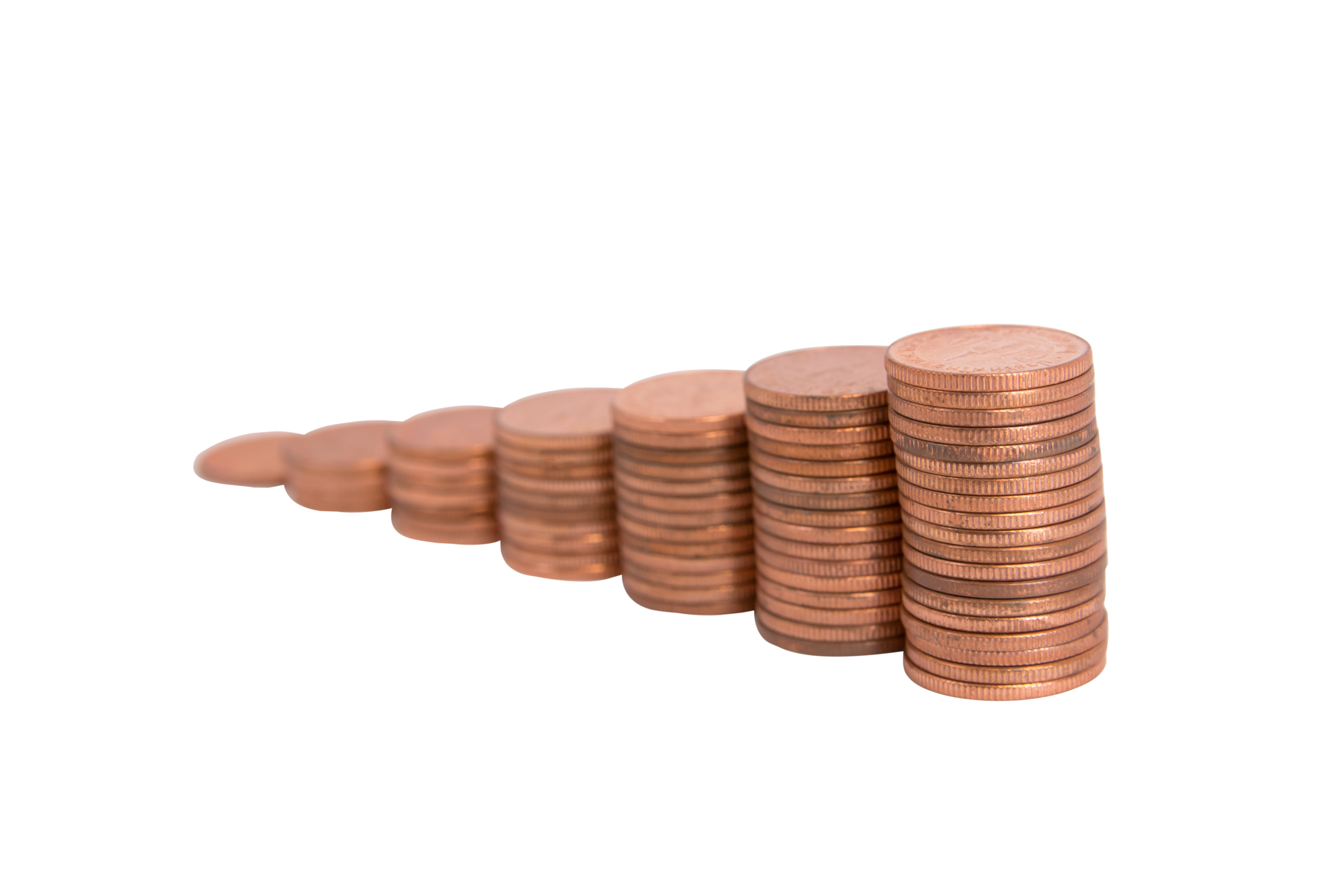 Mastermind Groups
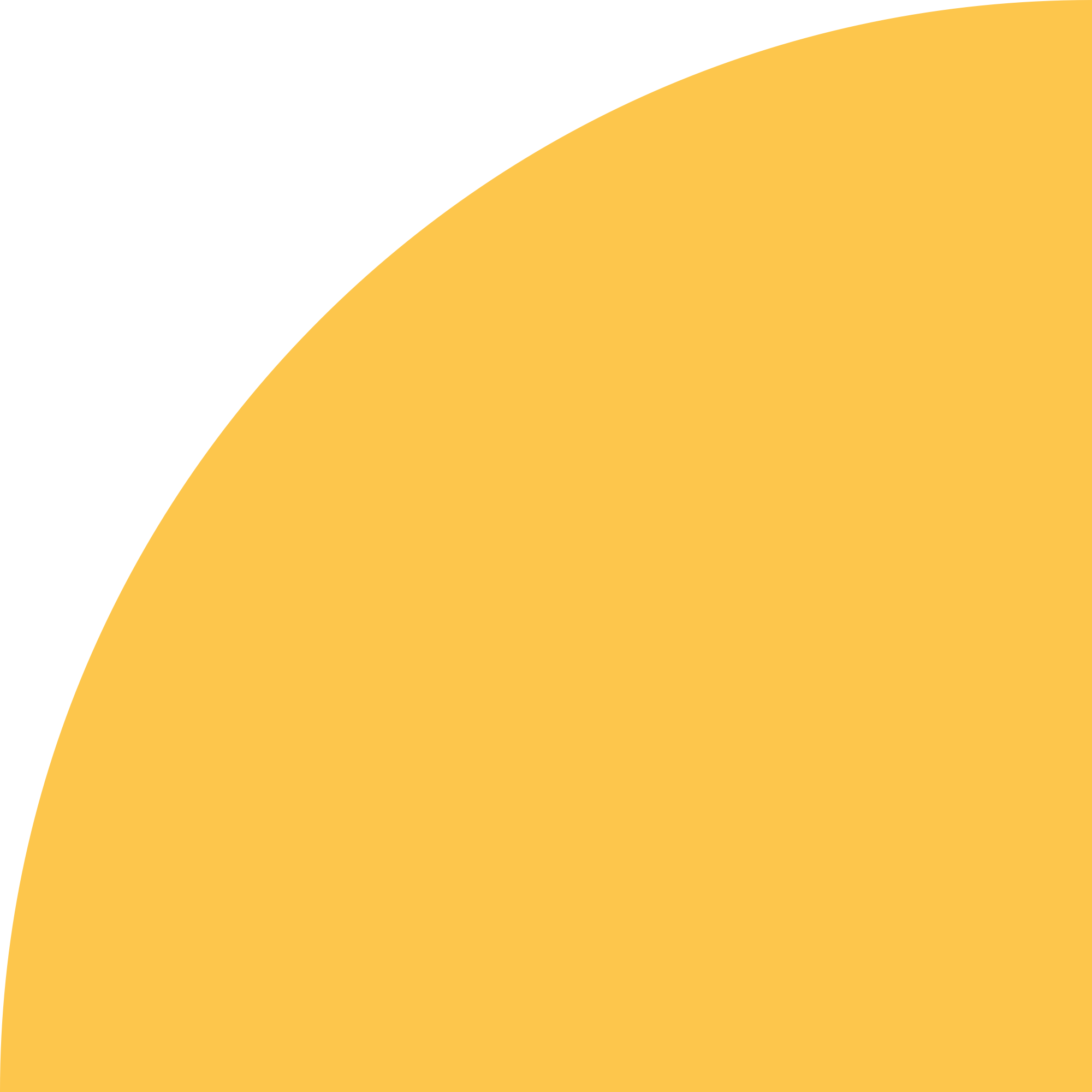 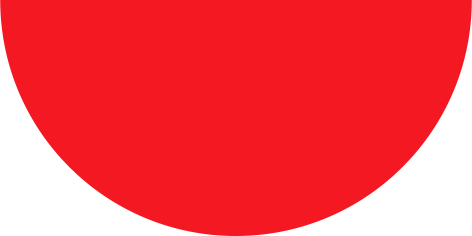 Industry Experts

Accountability partners from unbiased individuals

Collaborative attitude
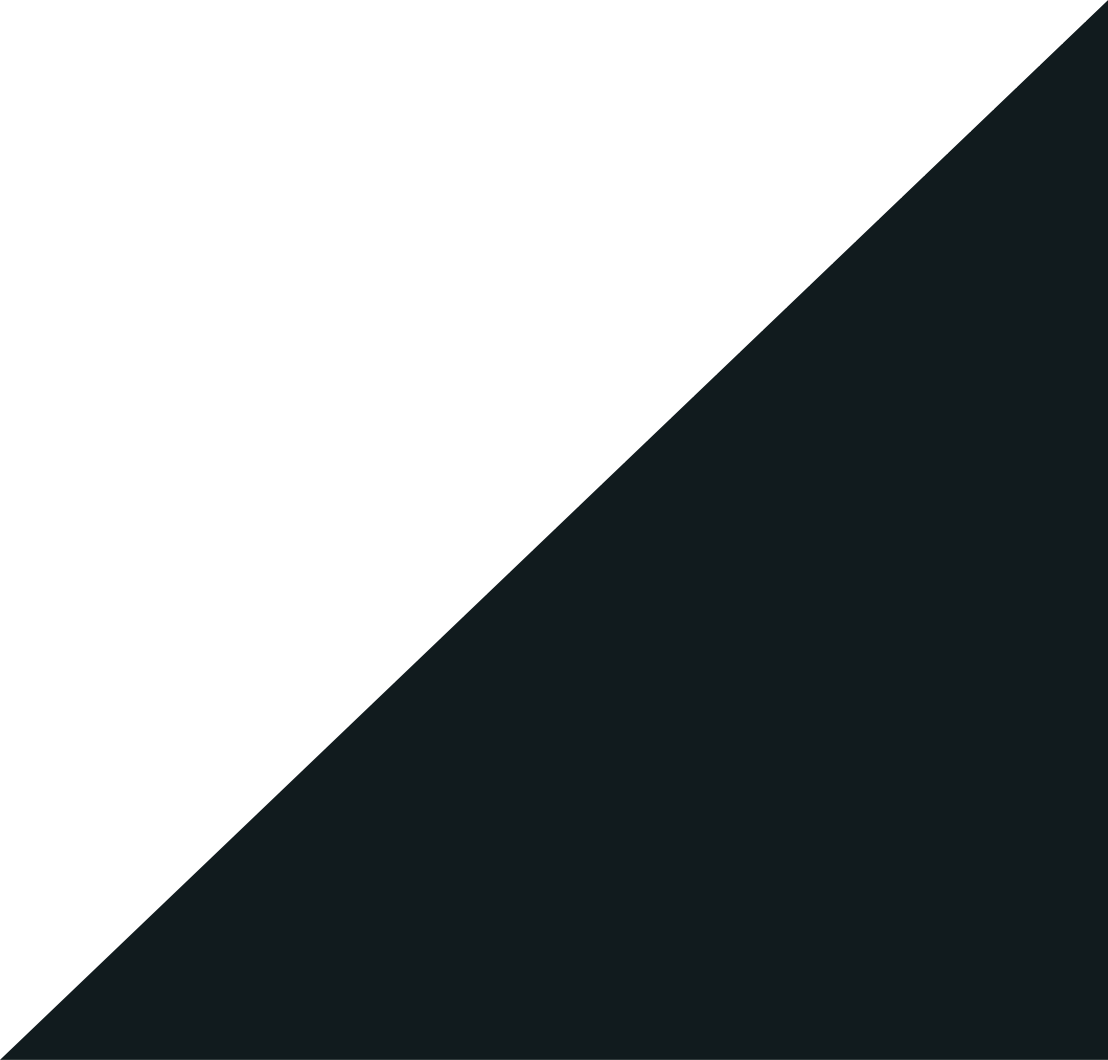 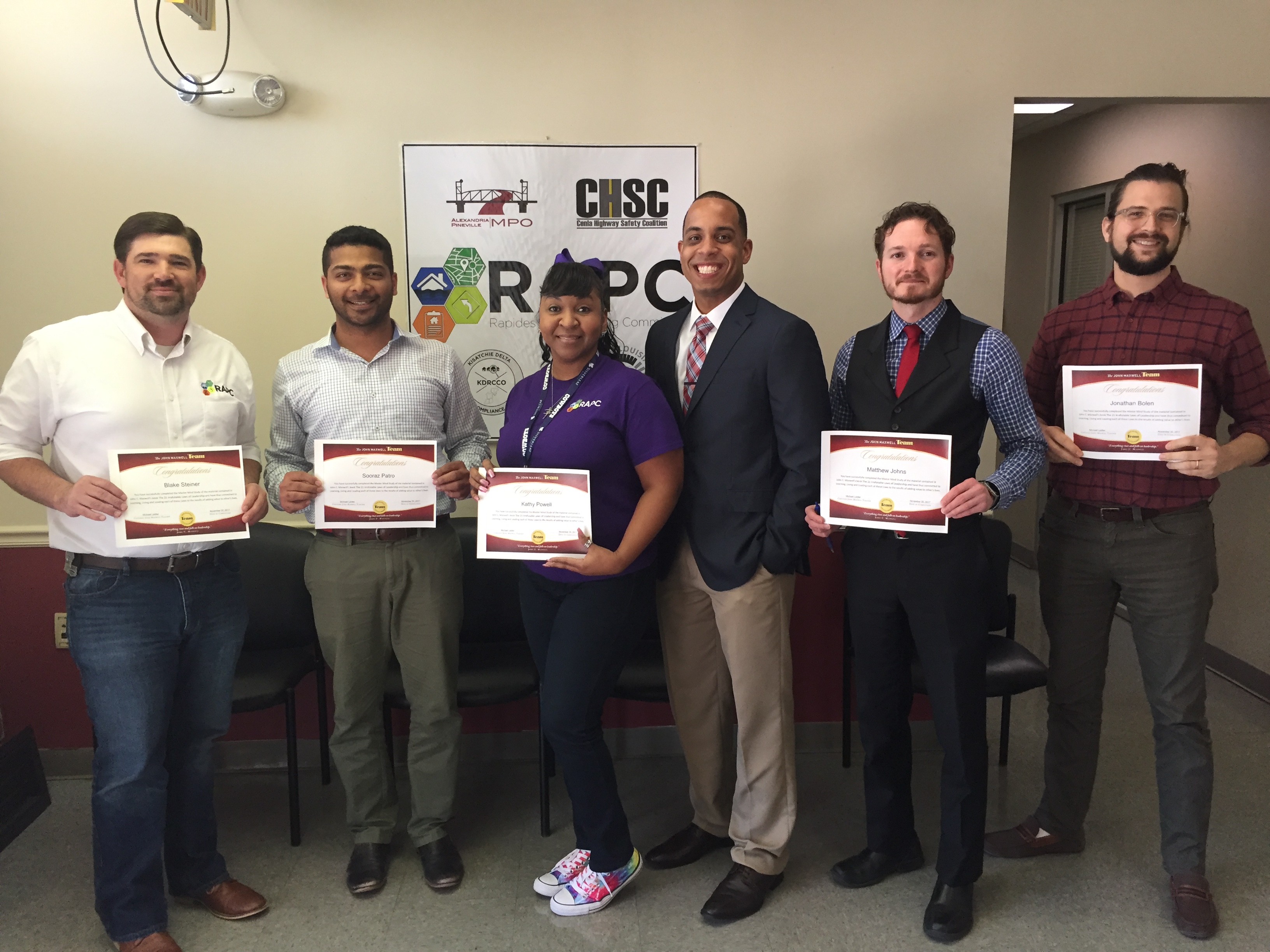 Real-Time
Diverse Perspectives
Support Network
Taking Risks
Peer Groups
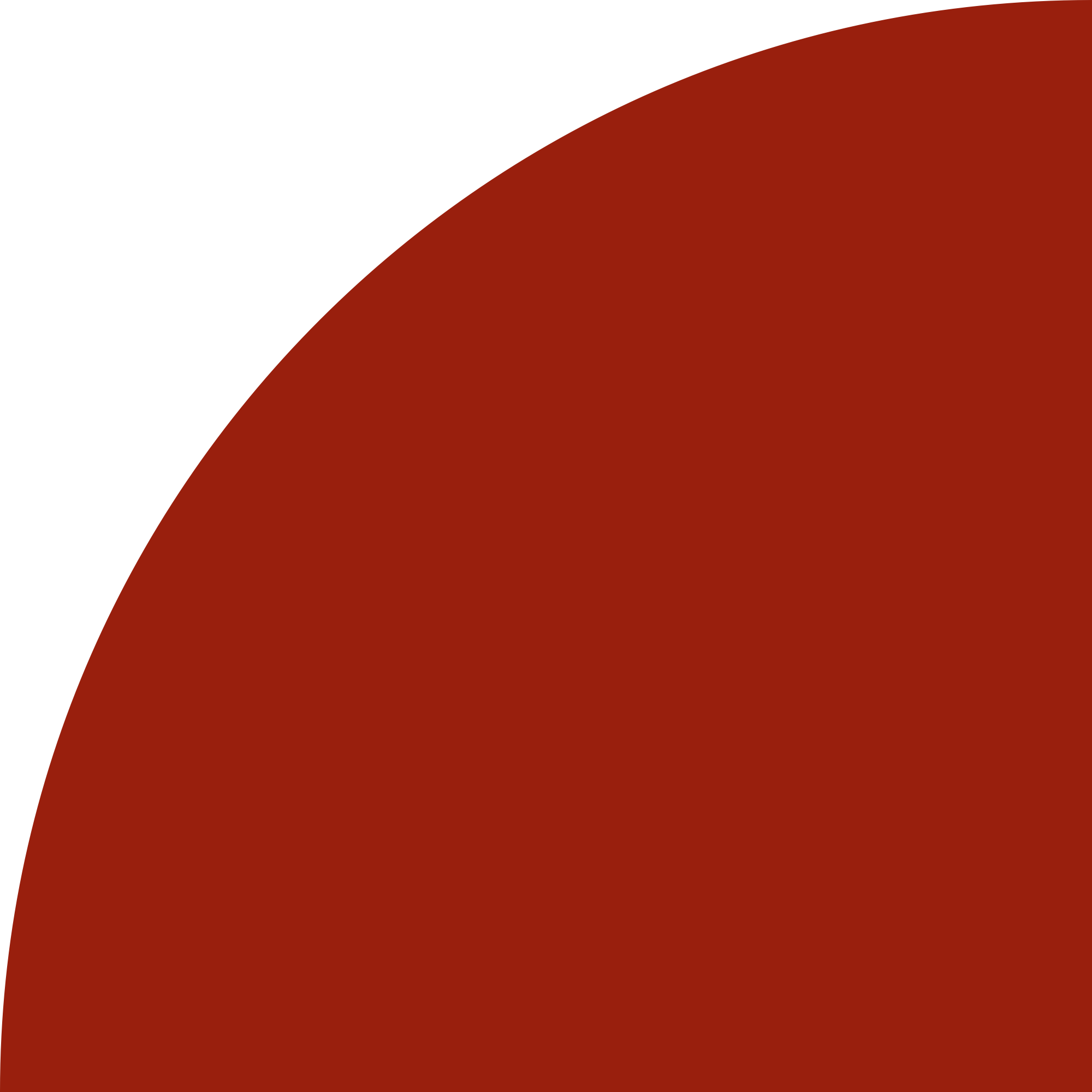 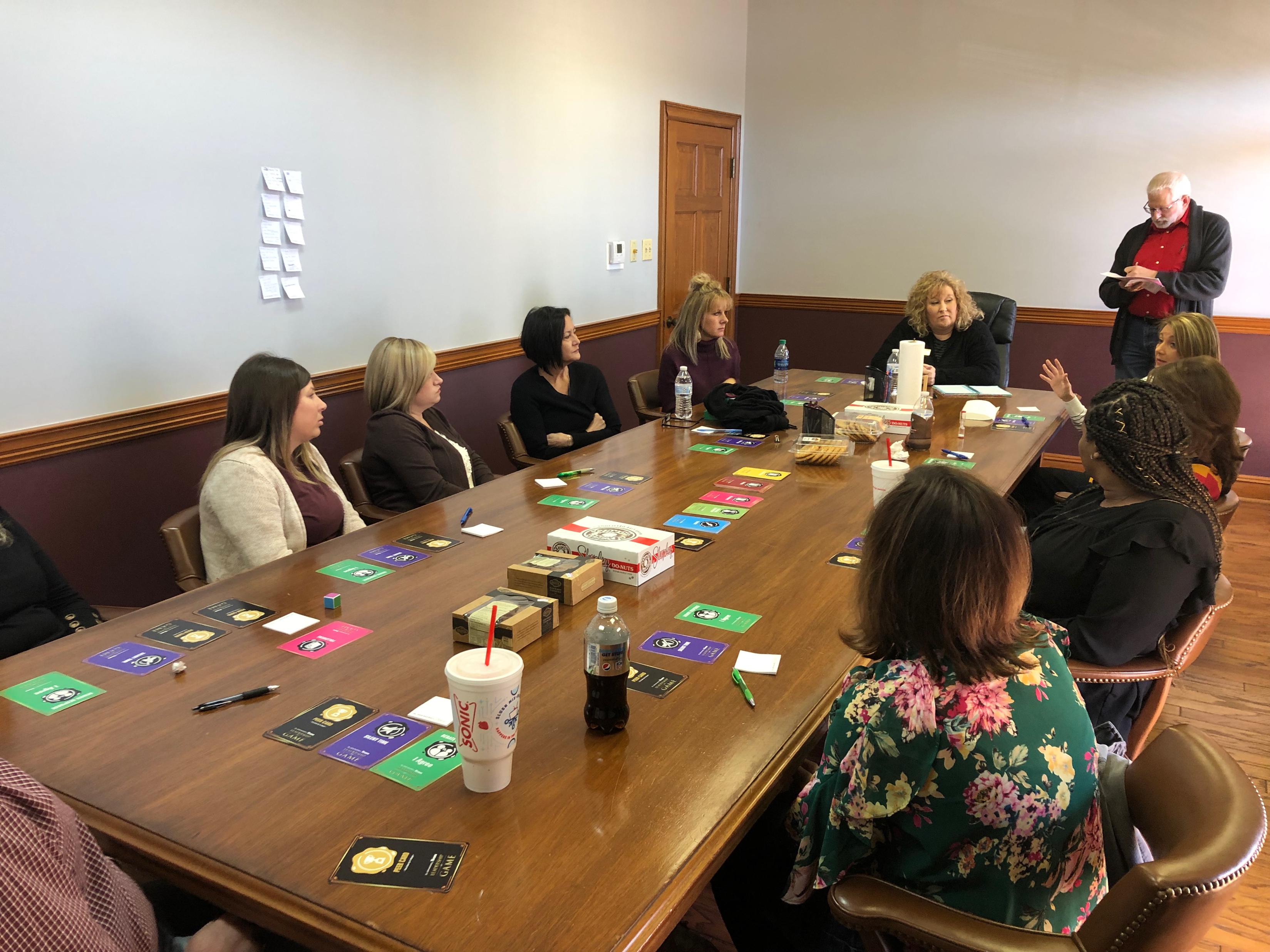 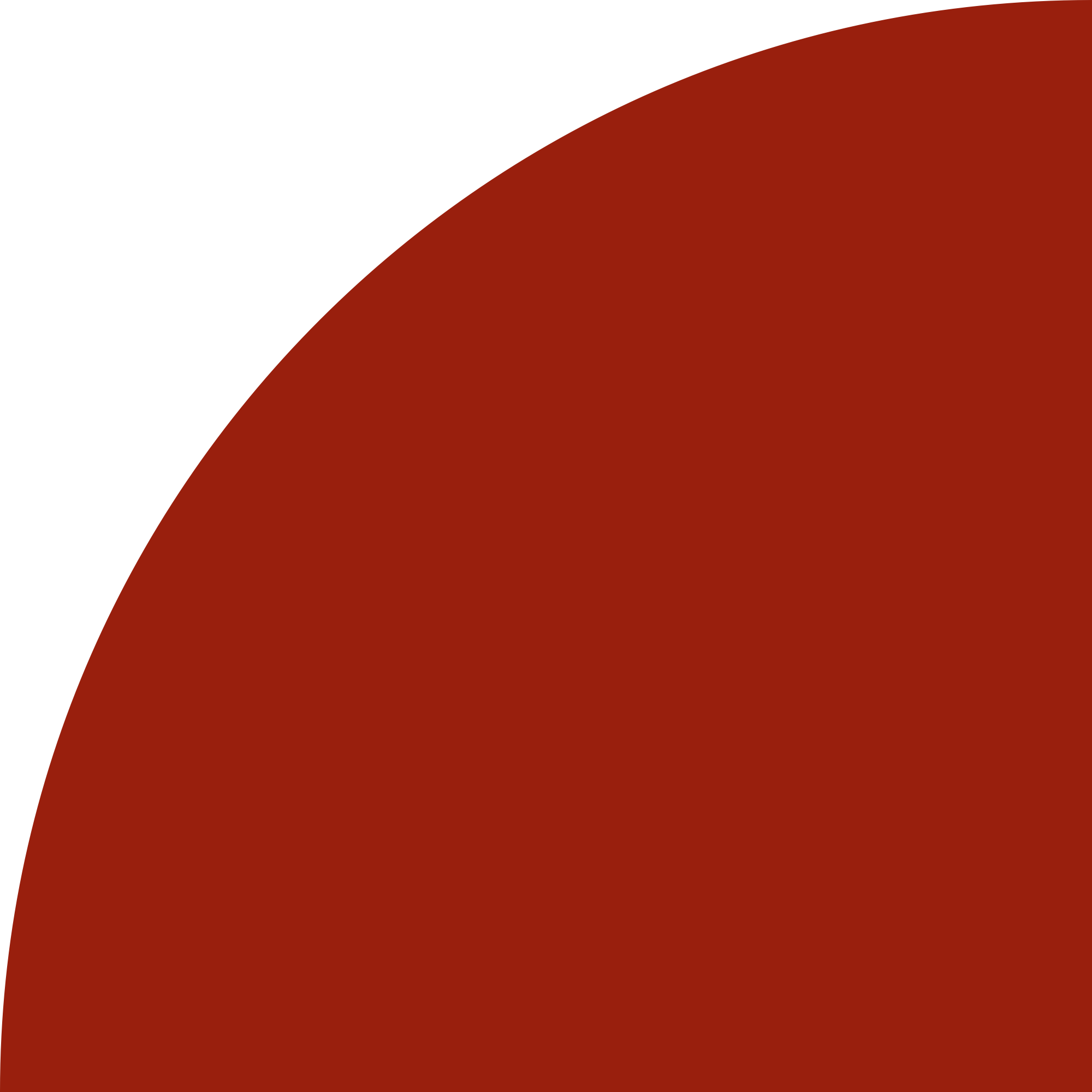 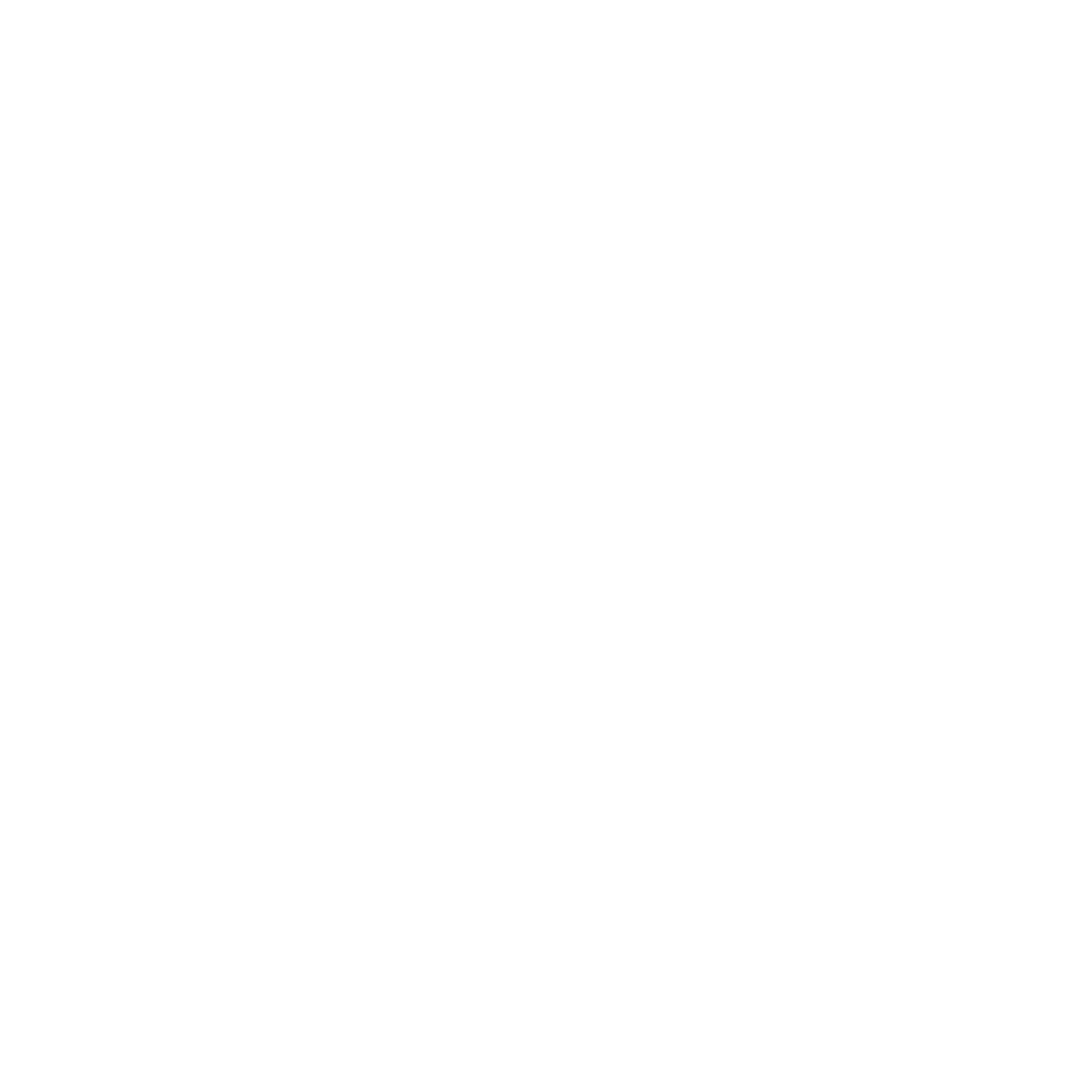 Summary
Shifts in 
Behavior
Three-Step 
Roadmap
Signs
of Turmoil
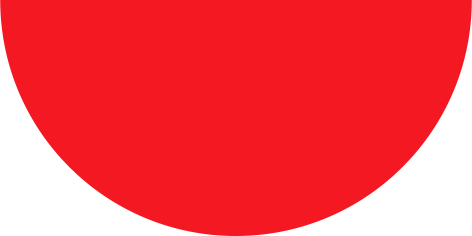 What are you doing TODAY 
to recognize how 
YOUR leadership style 
affects your organization?
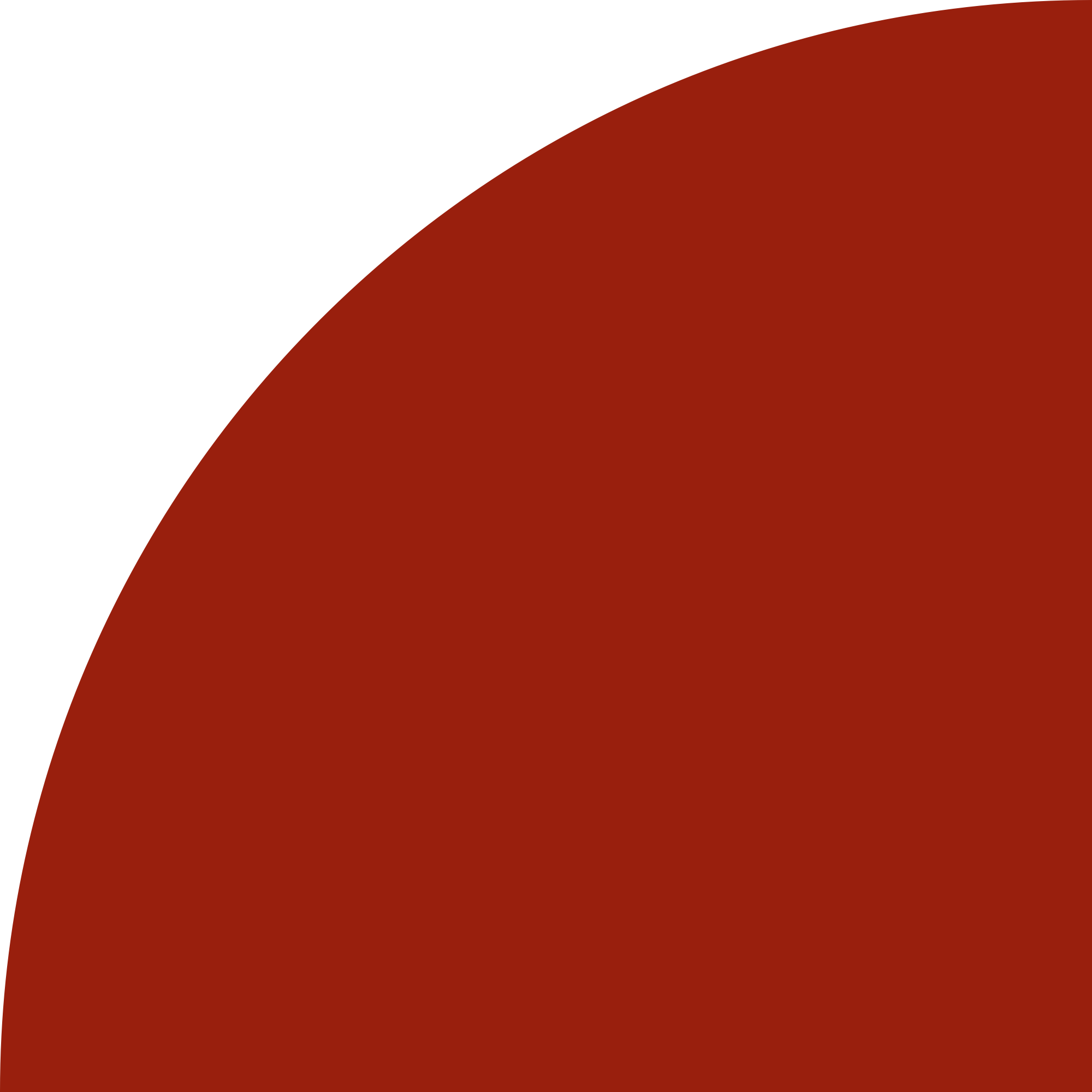 Books on sale for only $10
PHONE NUMBER
EMAIL ADDRESS
WEBSITE
Let's Talk!
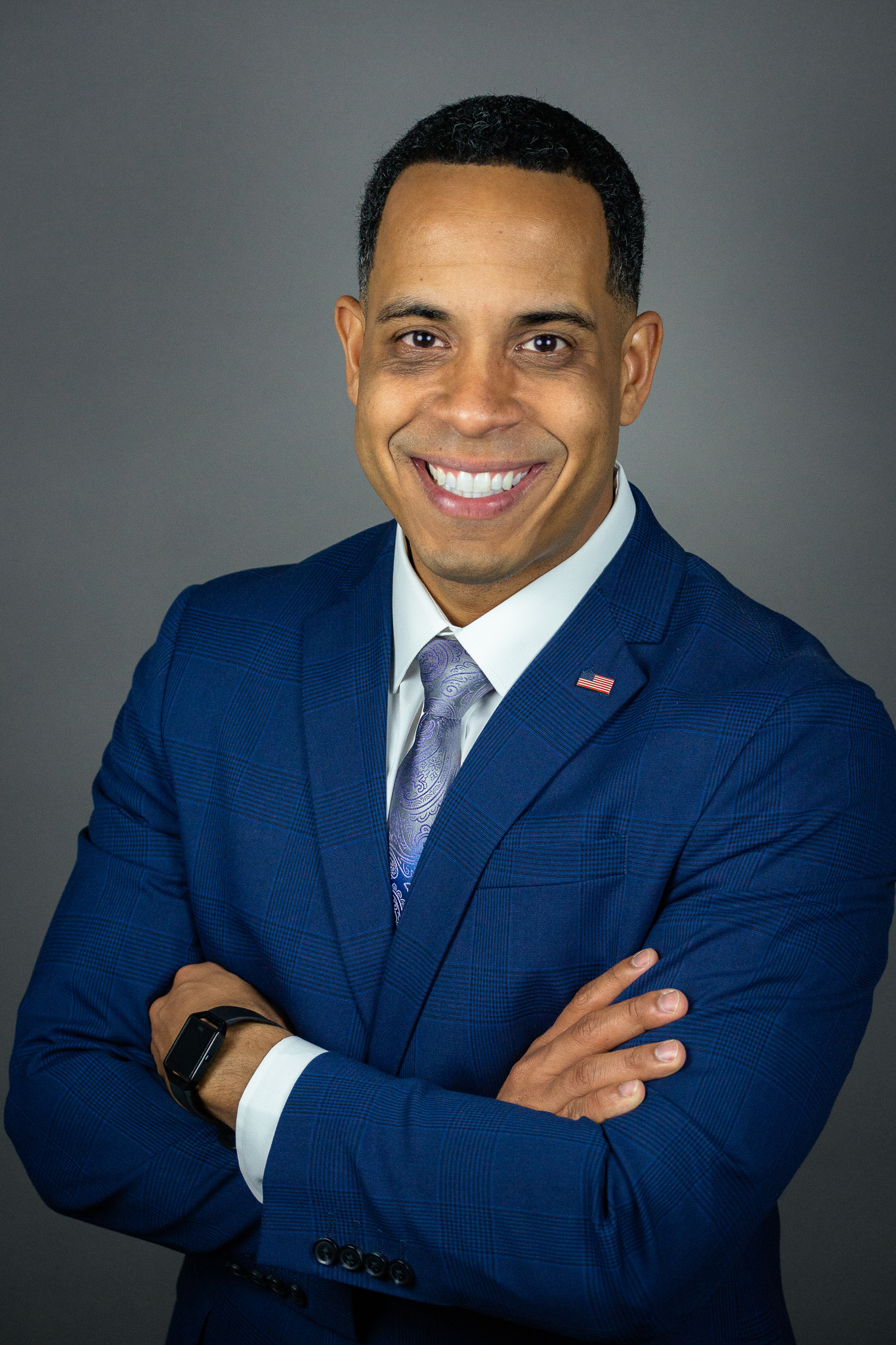 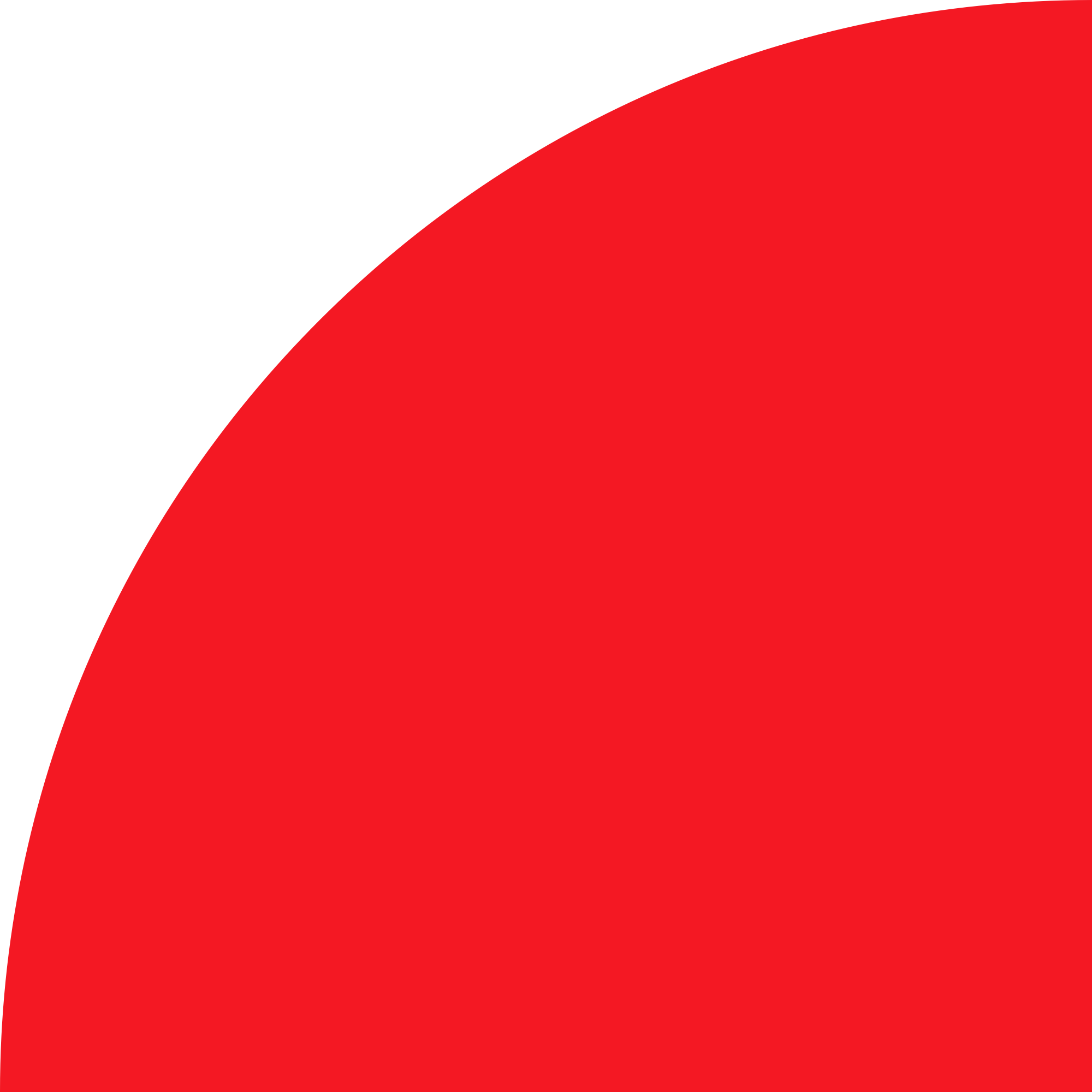 850-339-0409
michael@michaelalaidler.com
michaelalaidler.com
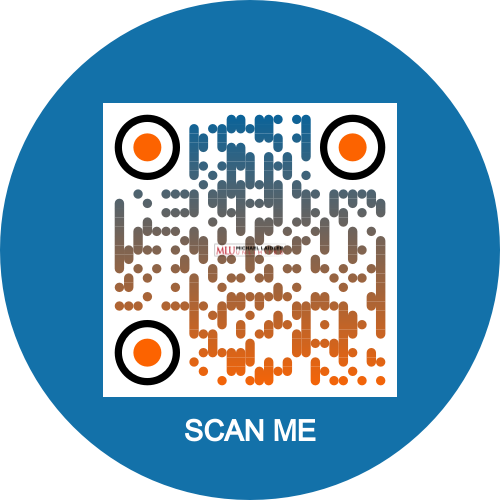 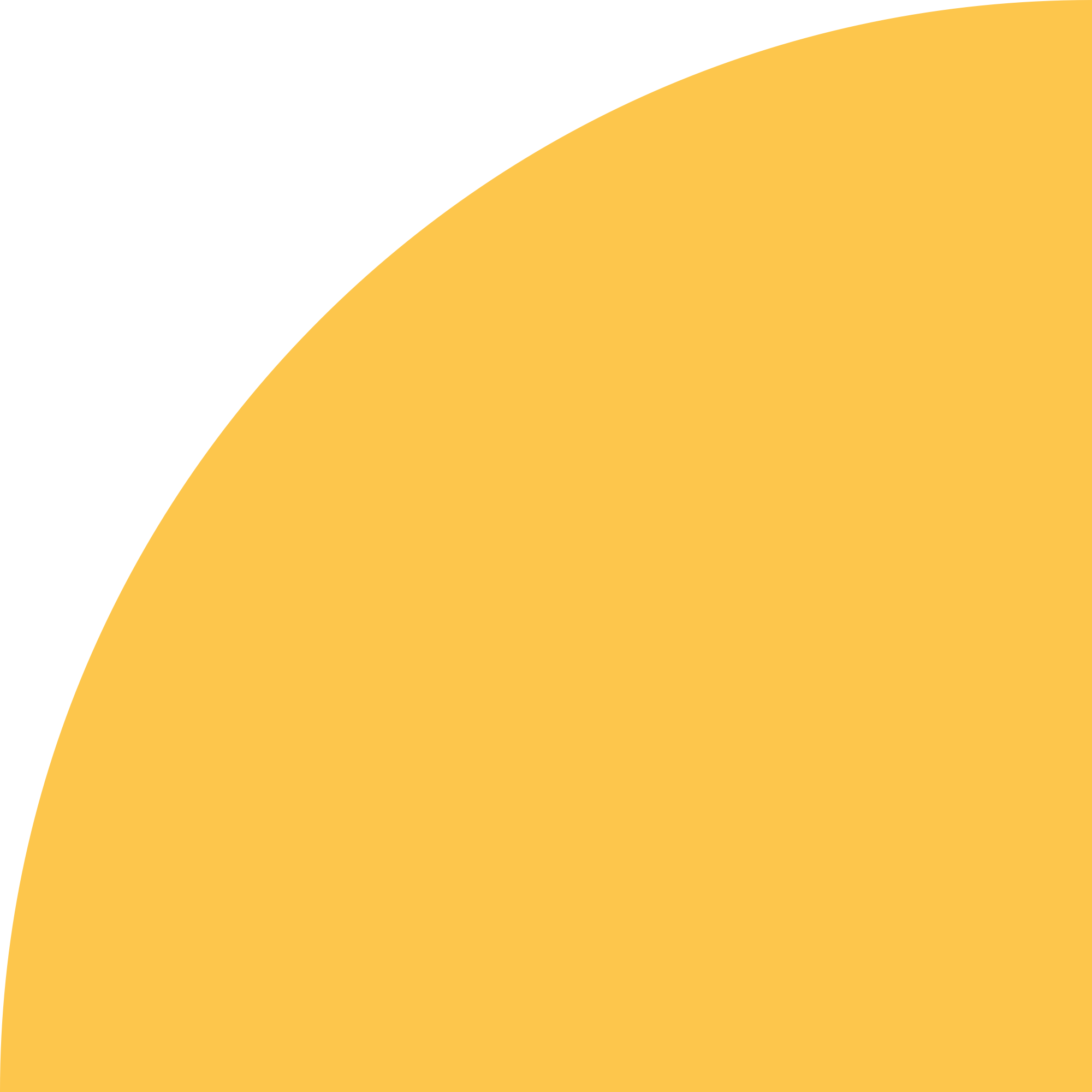 Take a photo
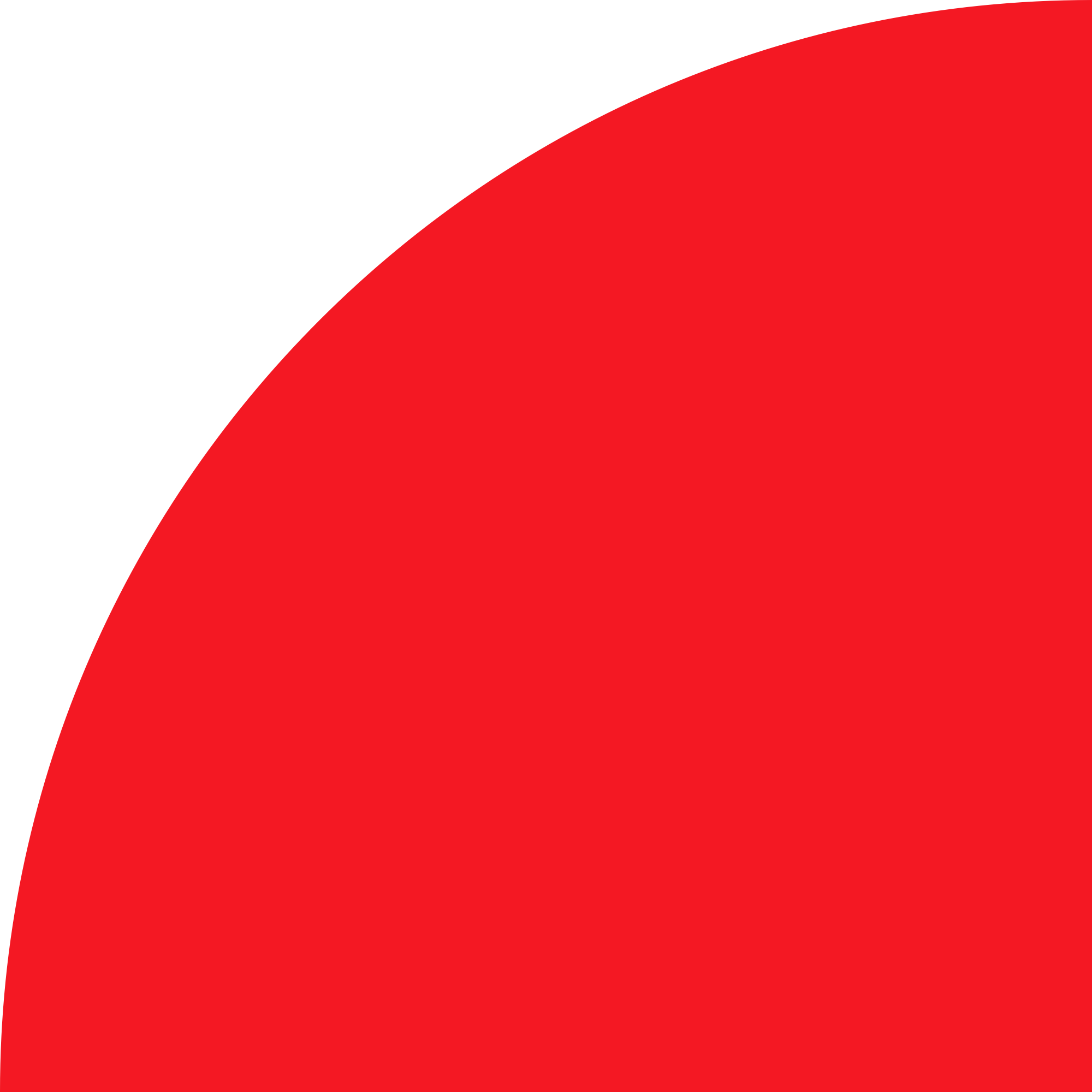 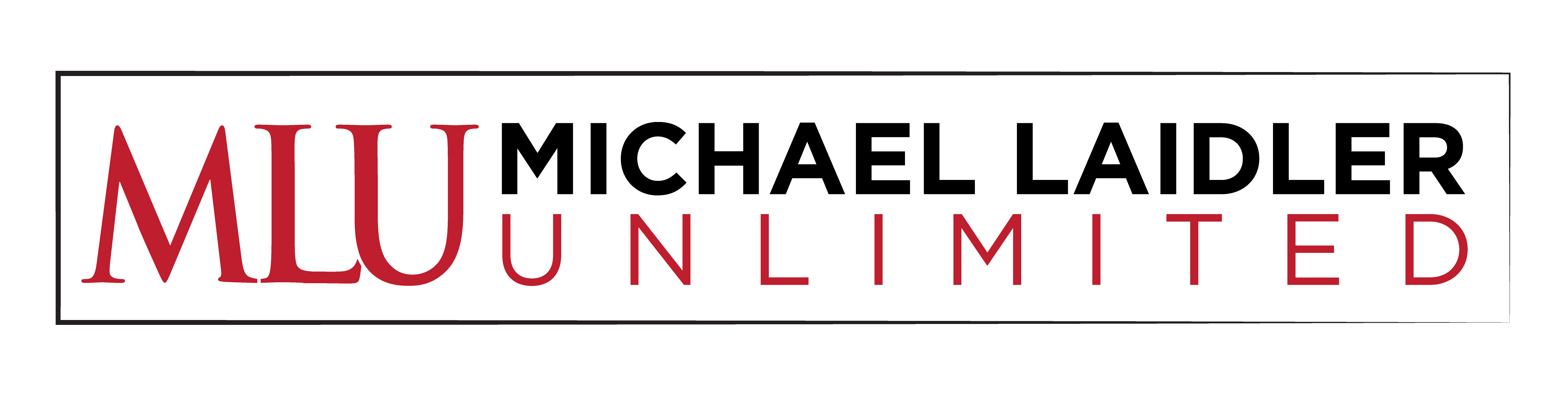